POSTER SHOW Group 2
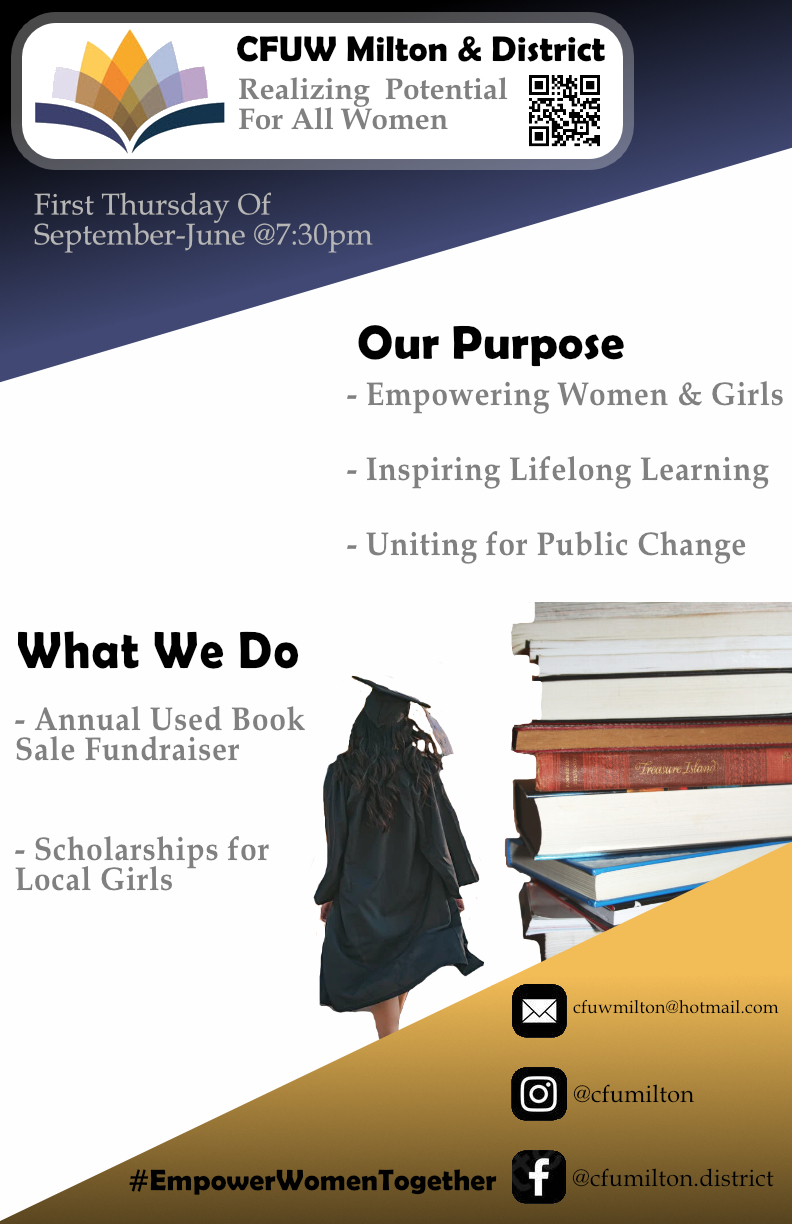 Slide 2 of 160
[Speaker Notes: https://cs1033.gaul.csd.uwo.ca/~cpotass/posterassign/cpotass_poster.jpg]
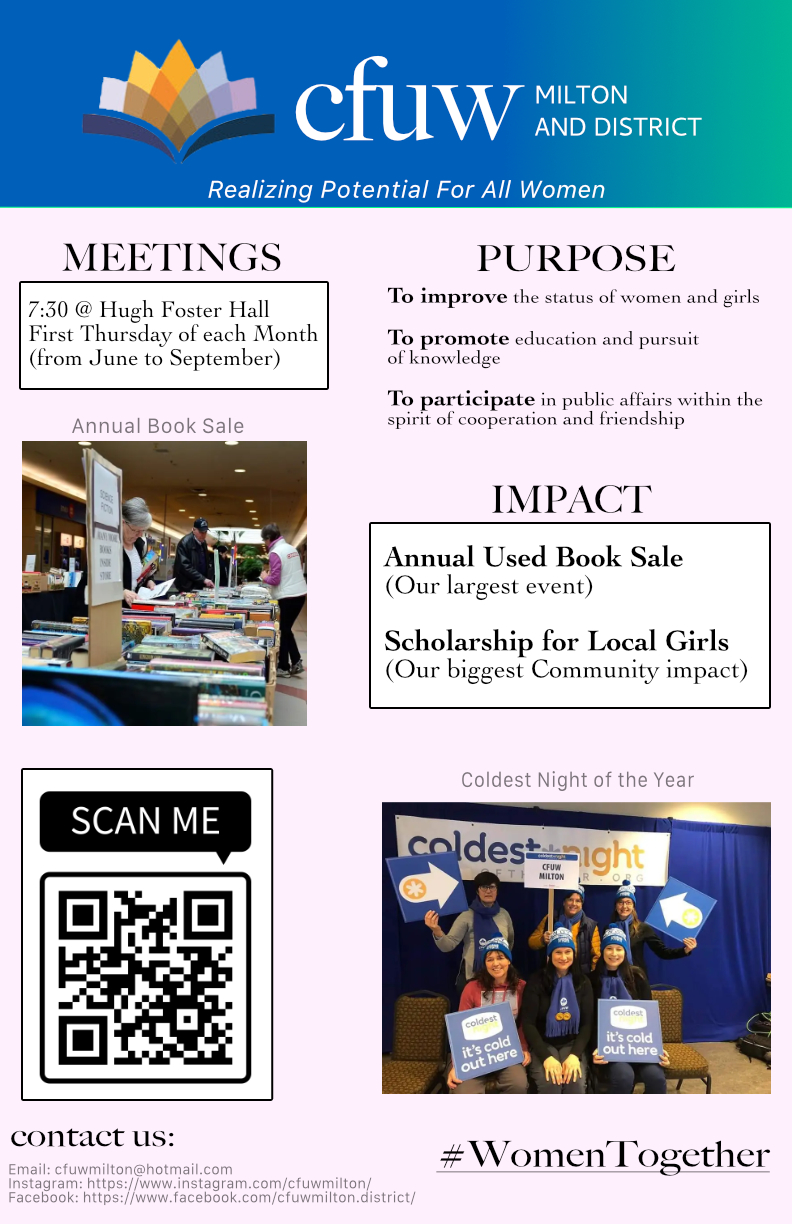 Slide 3 of 160
[Speaker Notes: https://cs1033.gaul.csd.uwo.ca/~cmclagan/posterassign/cmclagan_poster.jpg]
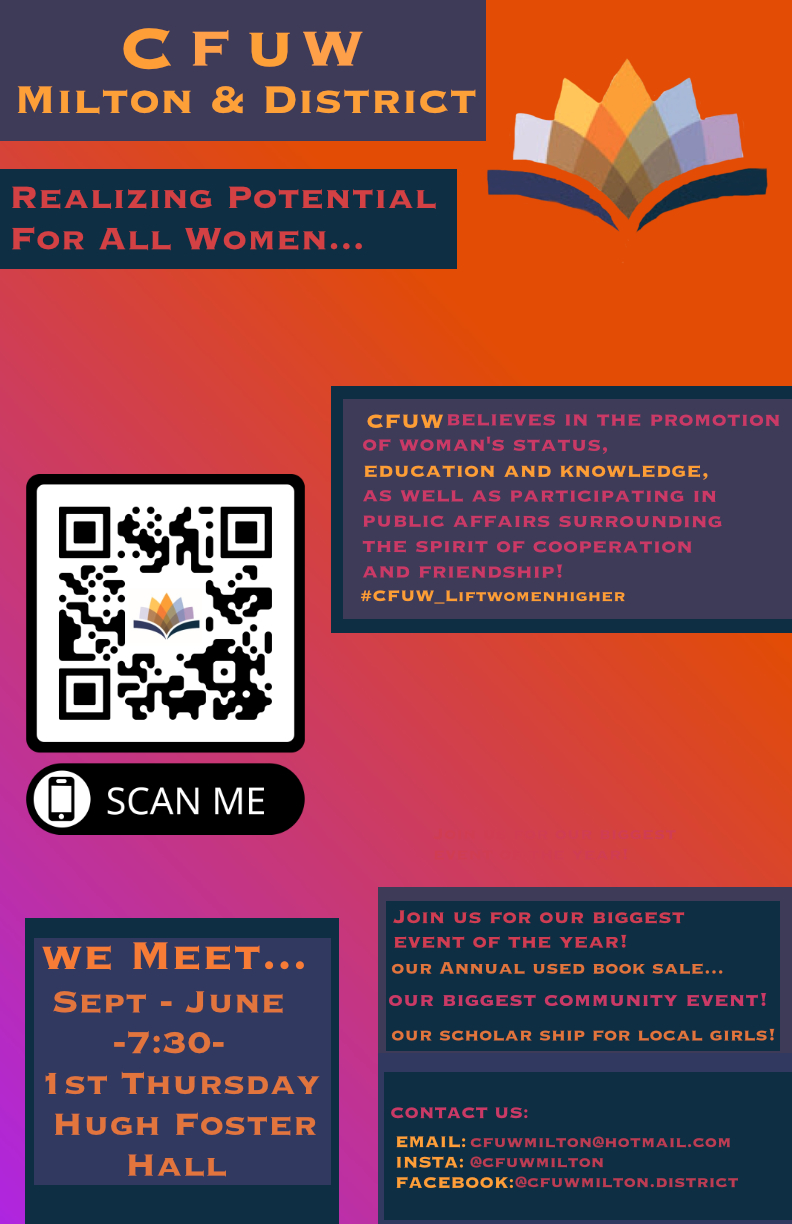 Slide 4 of 160
[Speaker Notes: https://cs1033.gaul.csd.uwo.ca/~cwood225/posterassign/cwood225_poster.jpg]
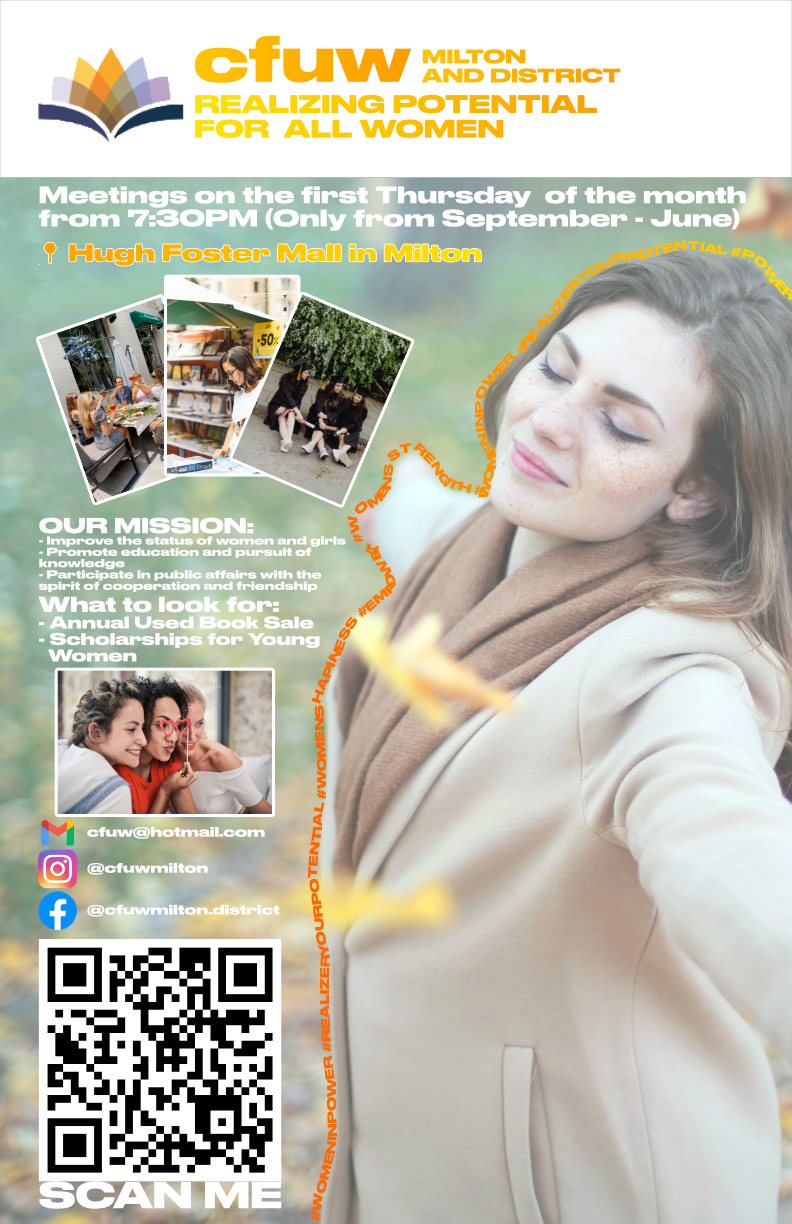 Slide 5 of 160
[Speaker Notes: https://cs1033.gaul.csd.uwo.ca/~cmutai/posterassign/cmutai_poster.jpg]
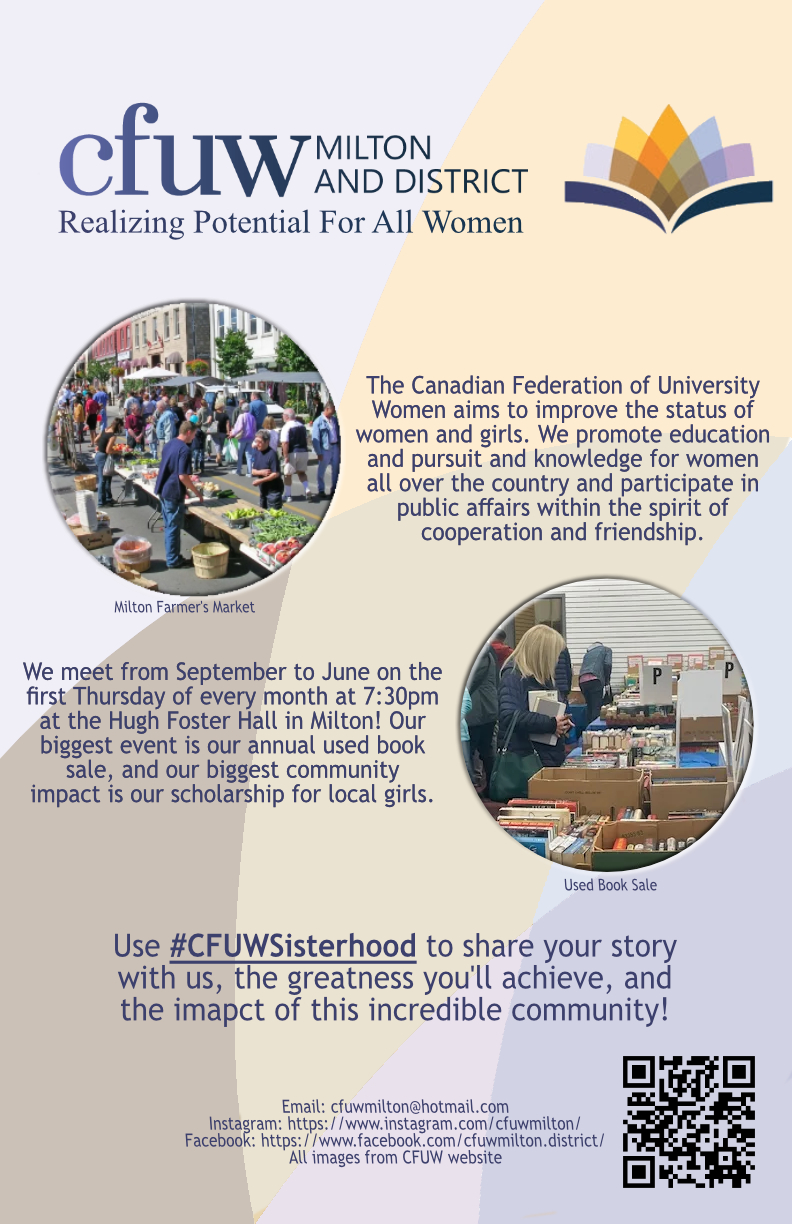 Slide 6 of 160
[Speaker Notes: https://cs1033.gaul.csd.uwo.ca/~cyu526/posterassign/cyu526_poster.jpg]
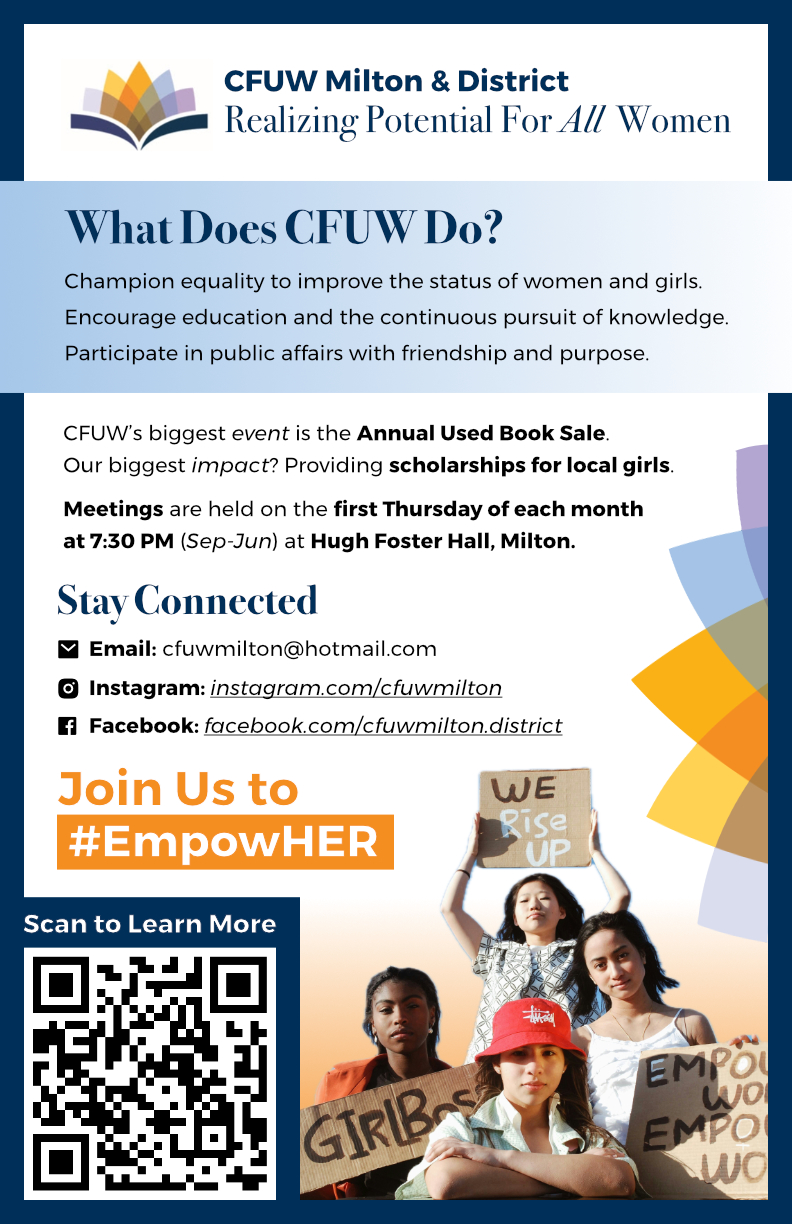 Slide 7 of 160
[Speaker Notes: https://cs1033.gaul.csd.uwo.ca/~chong85/posterassign/chong85_poster.jpg]
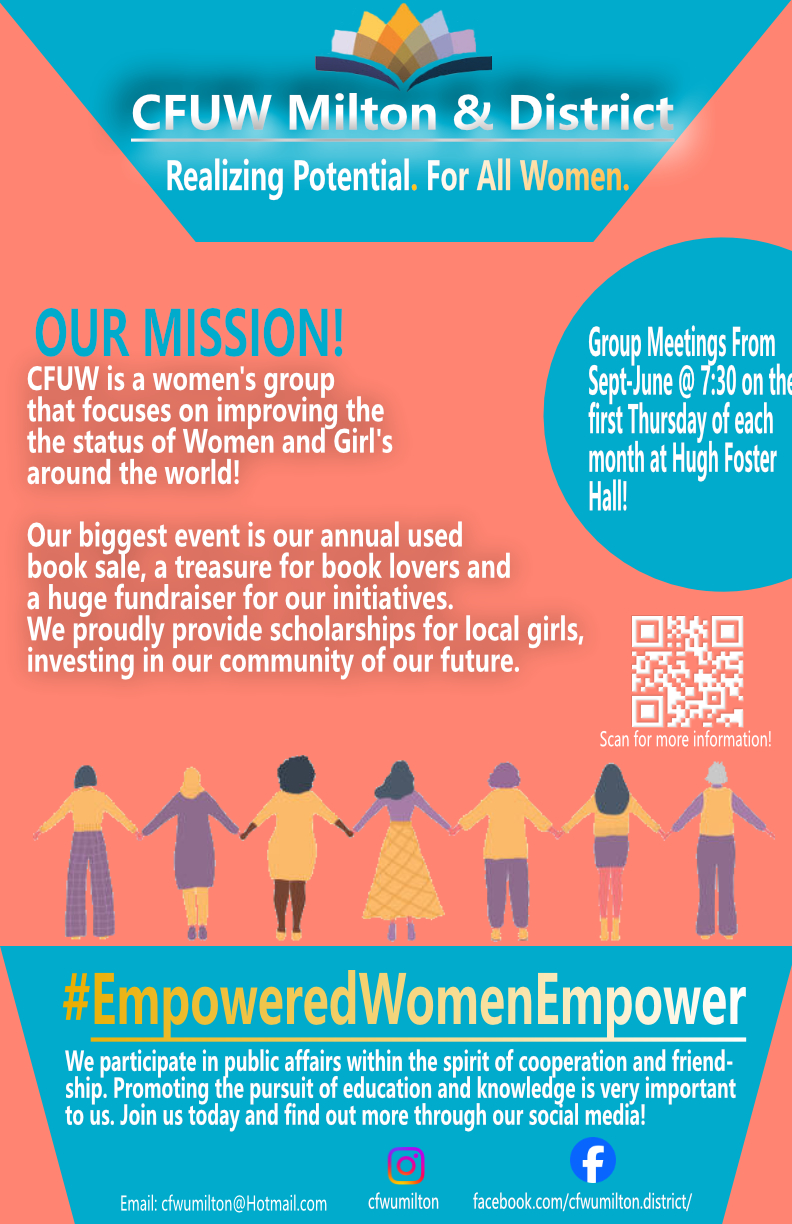 Slide 8 of 160
[Speaker Notes: https://cs1033.gaul.csd.uwo.ca/~dfranc25/posterassign/dfranc25_poster.jpg]
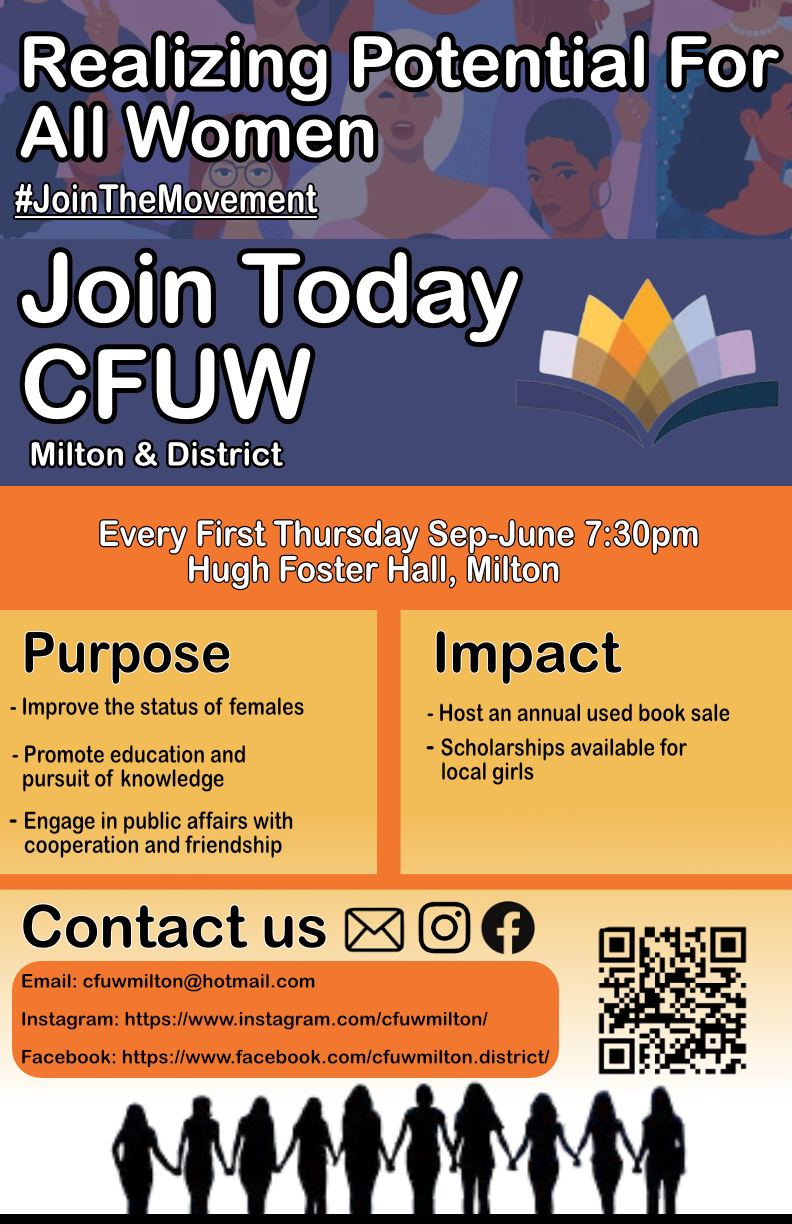 Slide 9 of 160
[Speaker Notes: https://cs1033.gaul.csd.uwo.ca/~dalsham/posterassign/dalsham_poster.jpg]
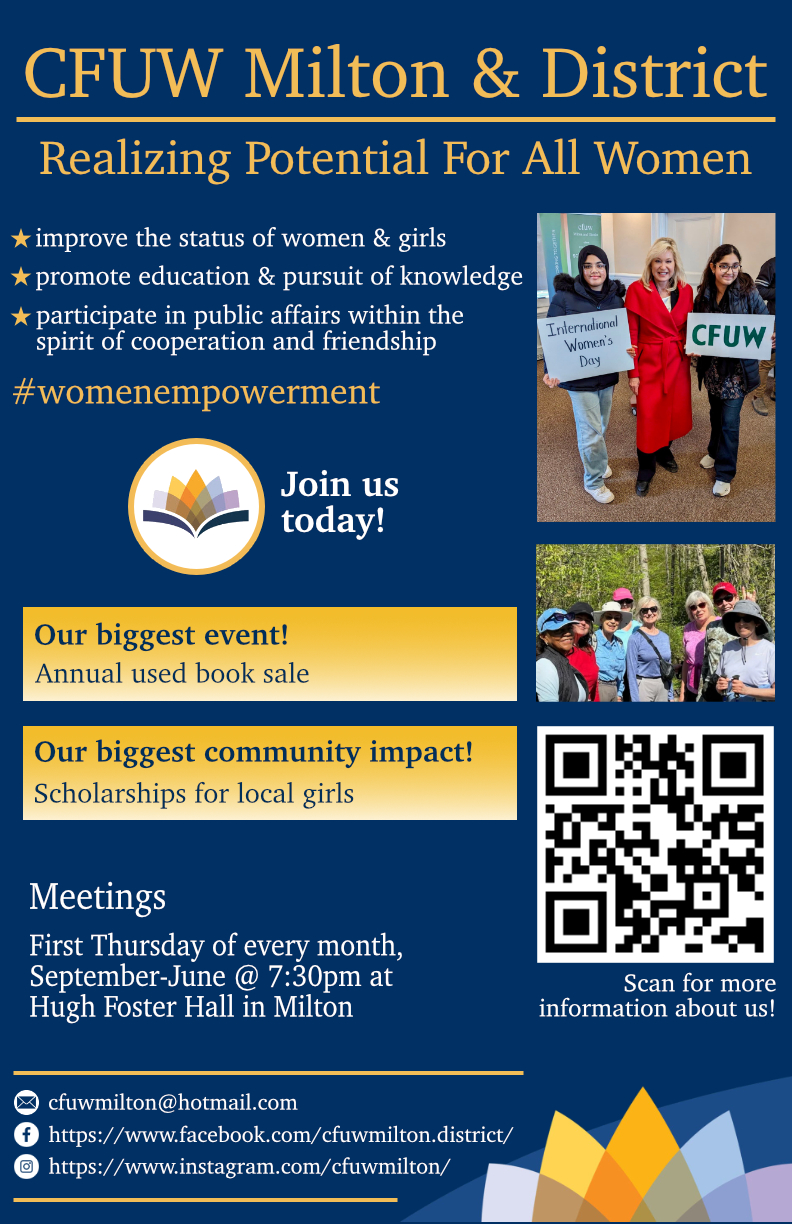 Slide 10 of 160
[Speaker Notes: https://cs1033.gaul.csd.uwo.ca/~dvanbes/posterassign/dvanbes_poster.jpg]
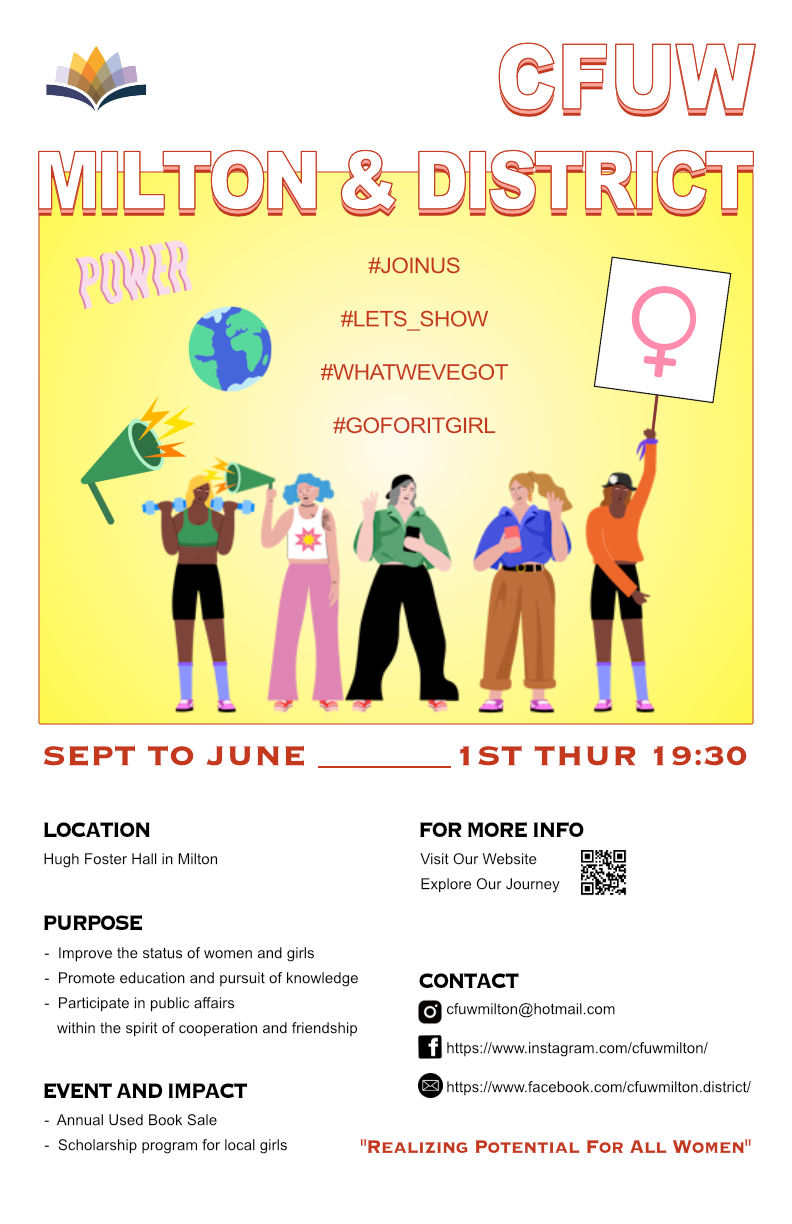 Slide 11 of 160
[Speaker Notes: https://cs1033.gaul.csd.uwo.ca/~dkim687/posterassign/dkim687_poster.jpg]
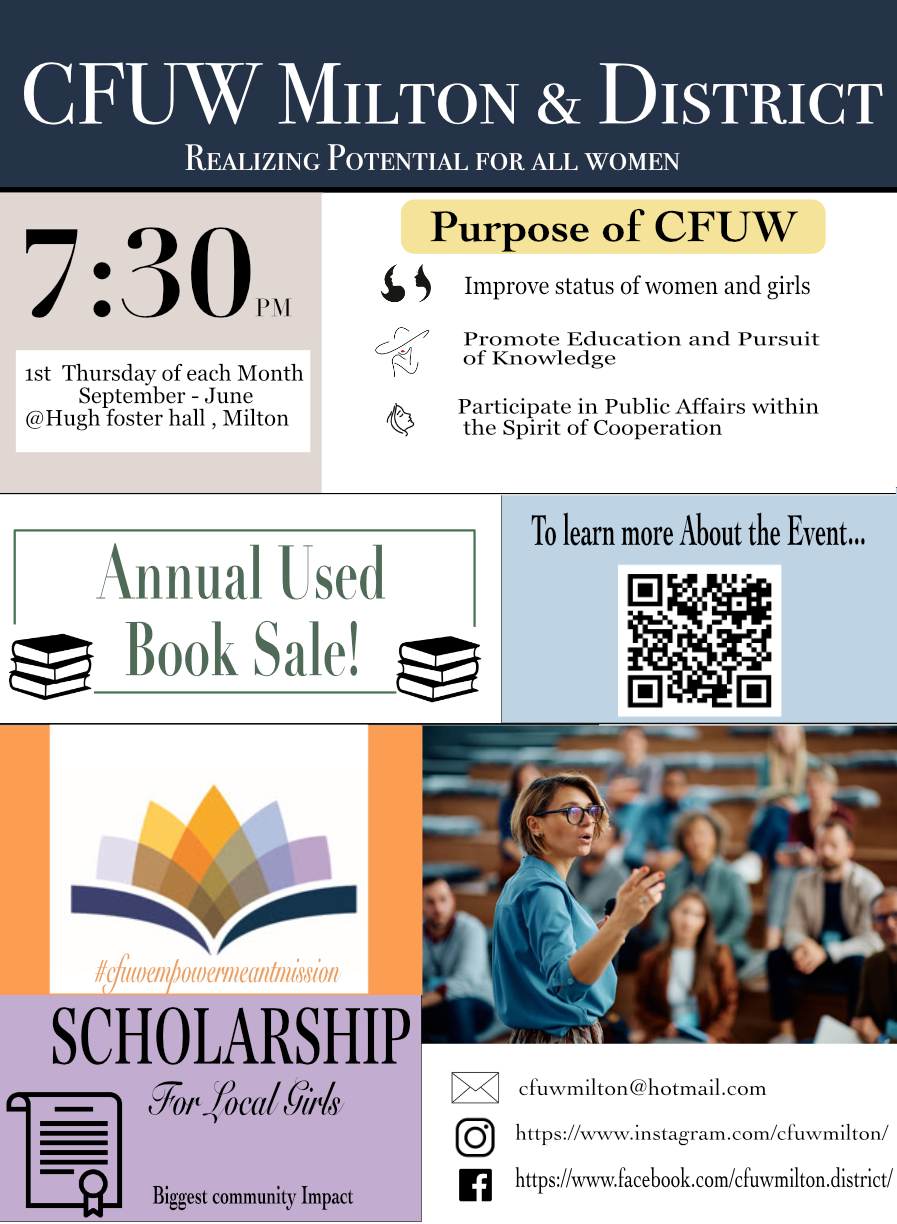 Slide 12 of 160
[Speaker Notes: https://cs1033.gaul.csd.uwo.ca/~dkidder/posterassign/dkidder_poster.jpg]
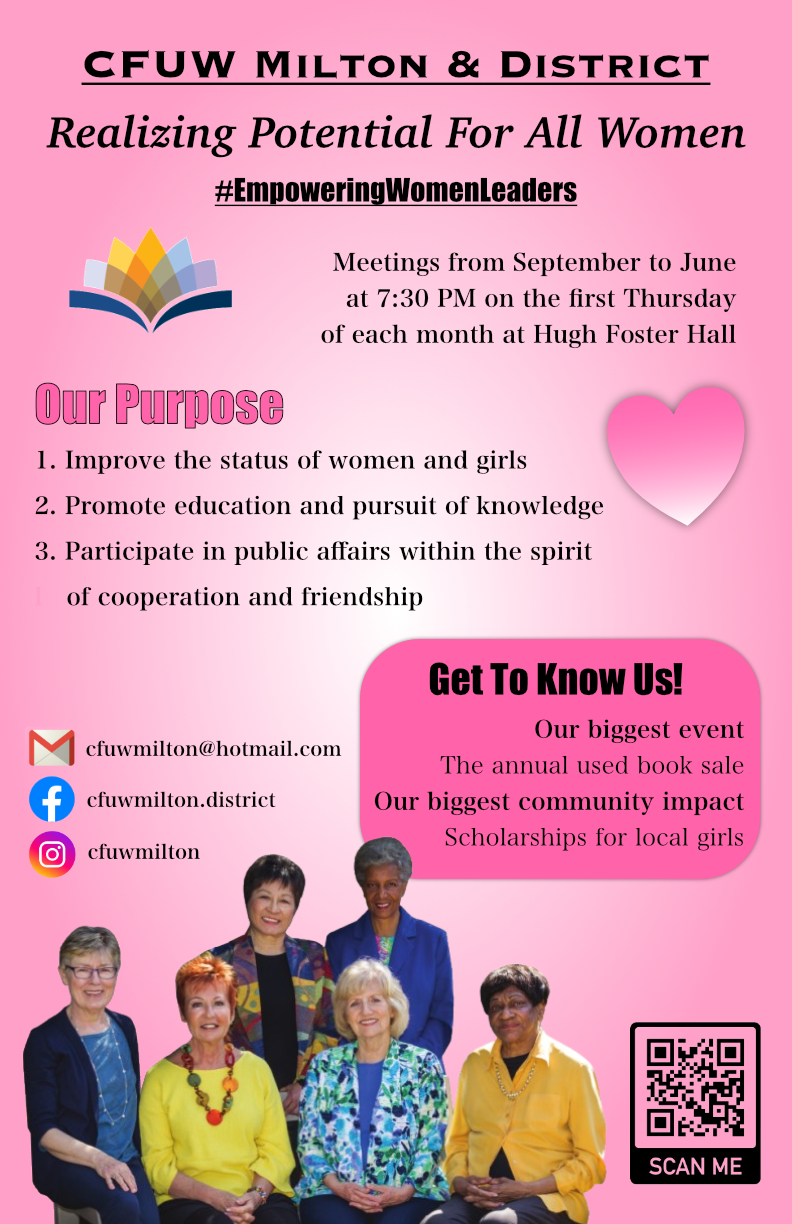 Slide 13 of 160
[Speaker Notes: https://cs1033.gaul.csd.uwo.ca/~dorozco2/posterassign/dorozco2_poster.jpg]
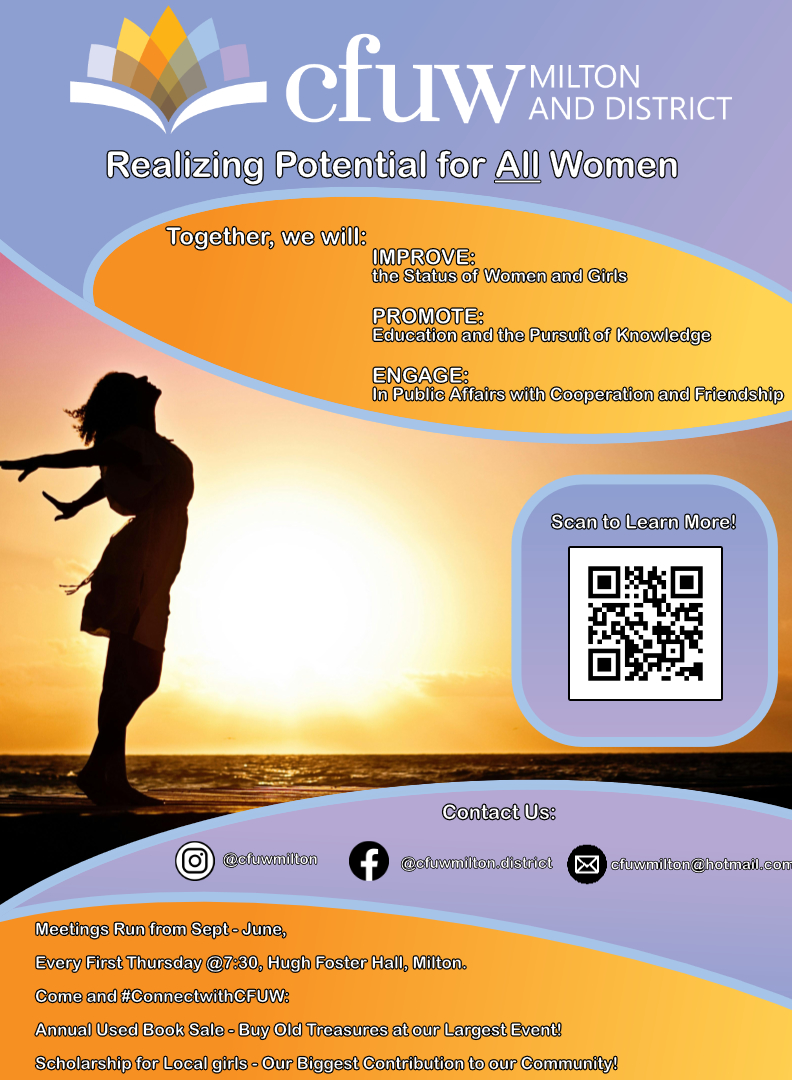 Slide 14 of 160
[Speaker Notes: https://cs1033.gaul.csd.uwo.ca/~dsu52/posterassign/dsu52_poster.jpg]
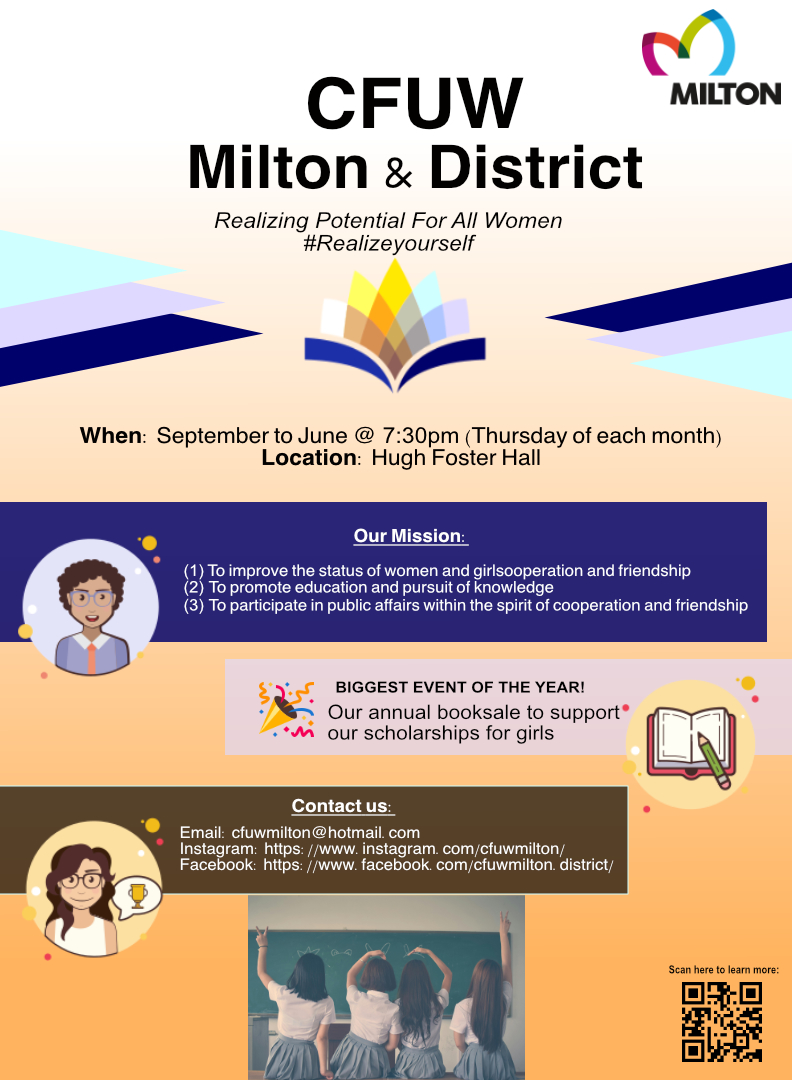 Slide 15 of 160
[Speaker Notes: https://cs1033.gaul.csd.uwo.ca/~dxiao45/posterassign/dxiao45_poster.jpg]
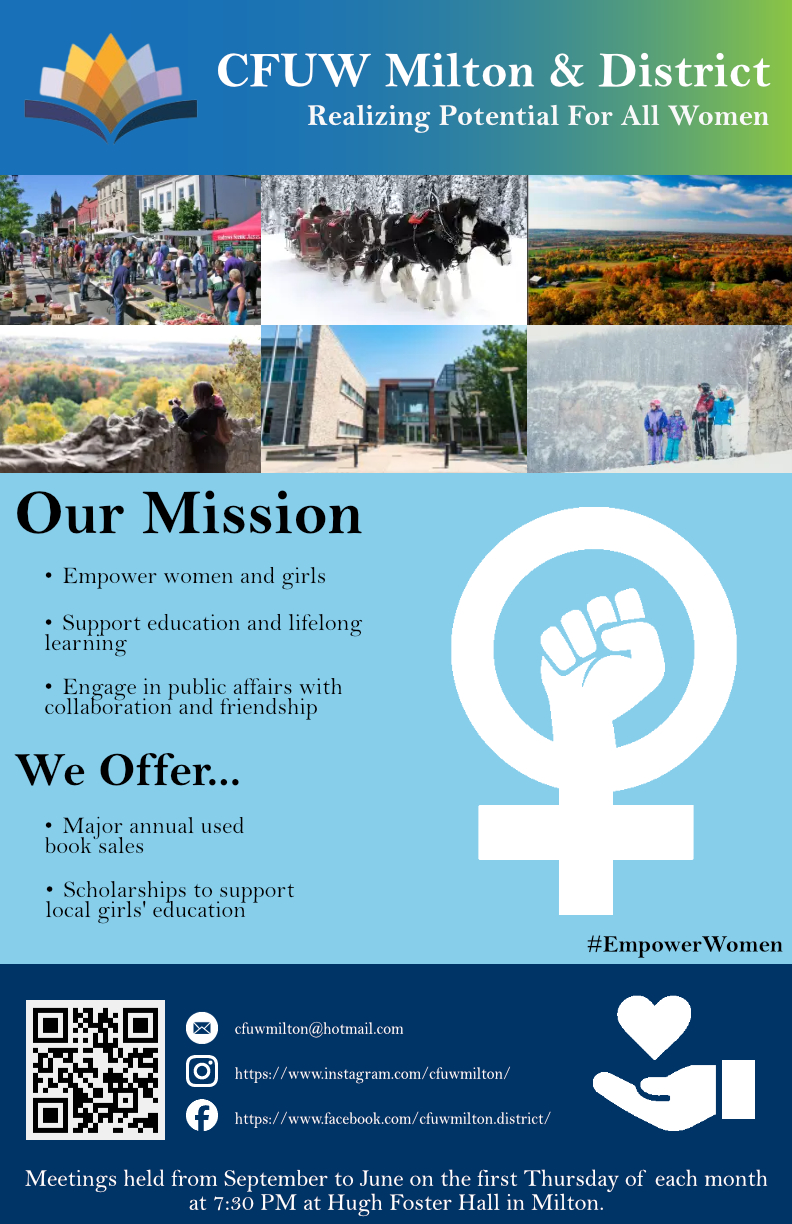 Slide 16 of 160
[Speaker Notes: https://cs1033.gaul.csd.uwo.ca/~dyaremch/posterassign/dyaremch_poster.jpg]
Slide 17 of 160
[Speaker Notes: https://cs1033.gaul.csd.uwo.ca/~dpezzell/posterassign/dpezzell_poster.jpg]
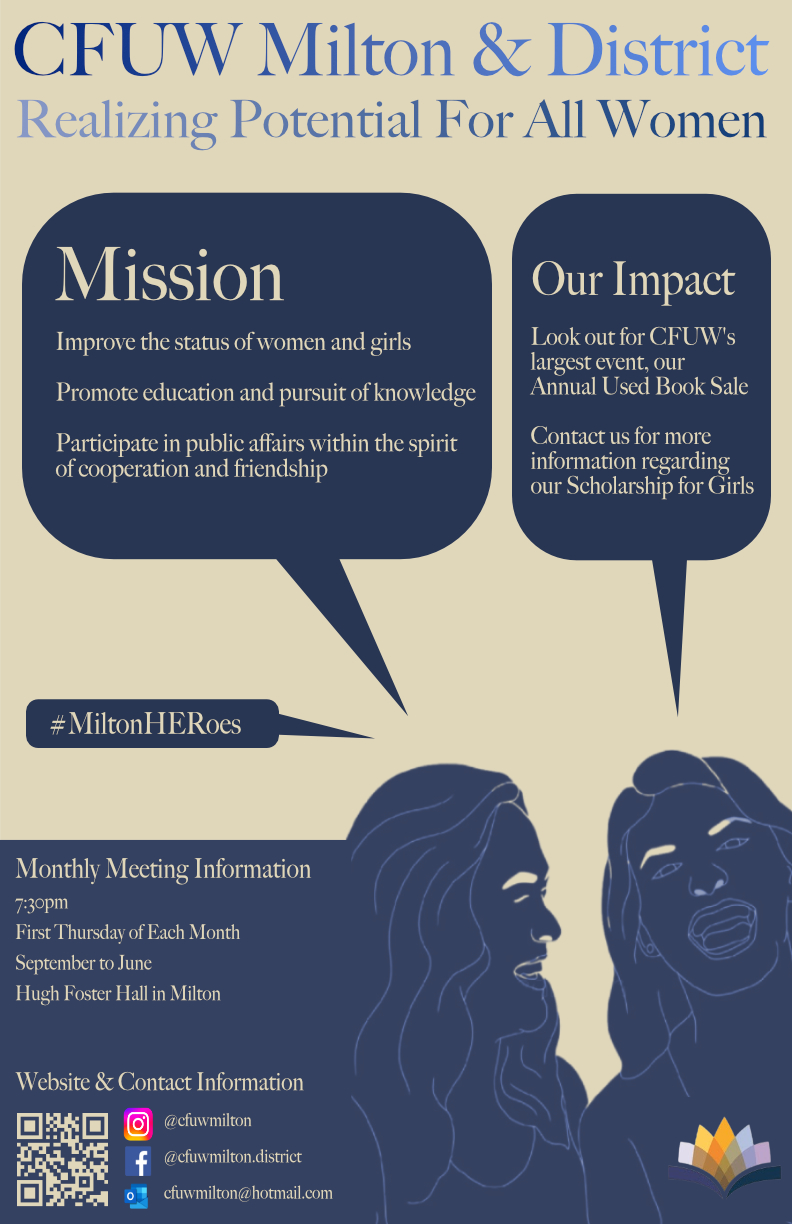 Slide 18 of 160
[Speaker Notes: https://cs1033.gaul.csd.uwo.ca/~dmccartn/posterassign/dmccartn_poster.jpg]
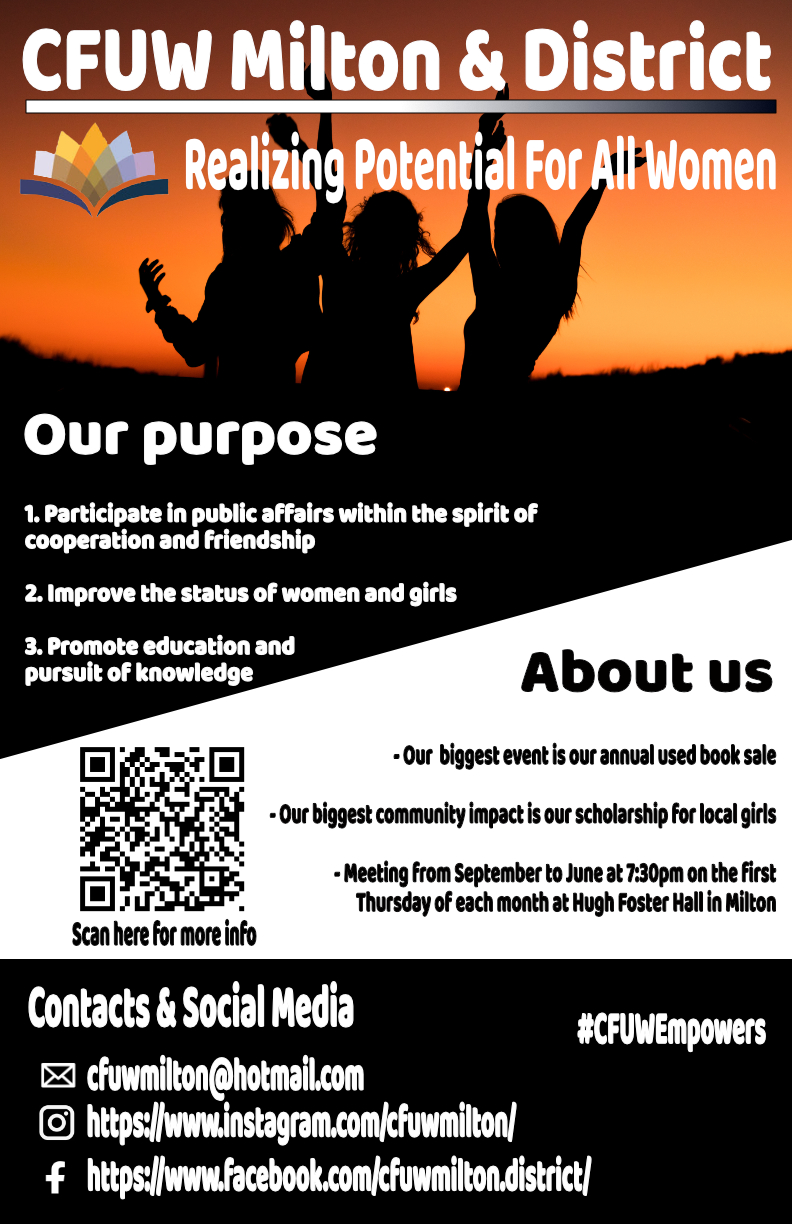 Slide 19 of 160
[Speaker Notes: https://cs1033.gaul.csd.uwo.ca/~dsollbac/posterassign/dsollbac_poster.jpg]
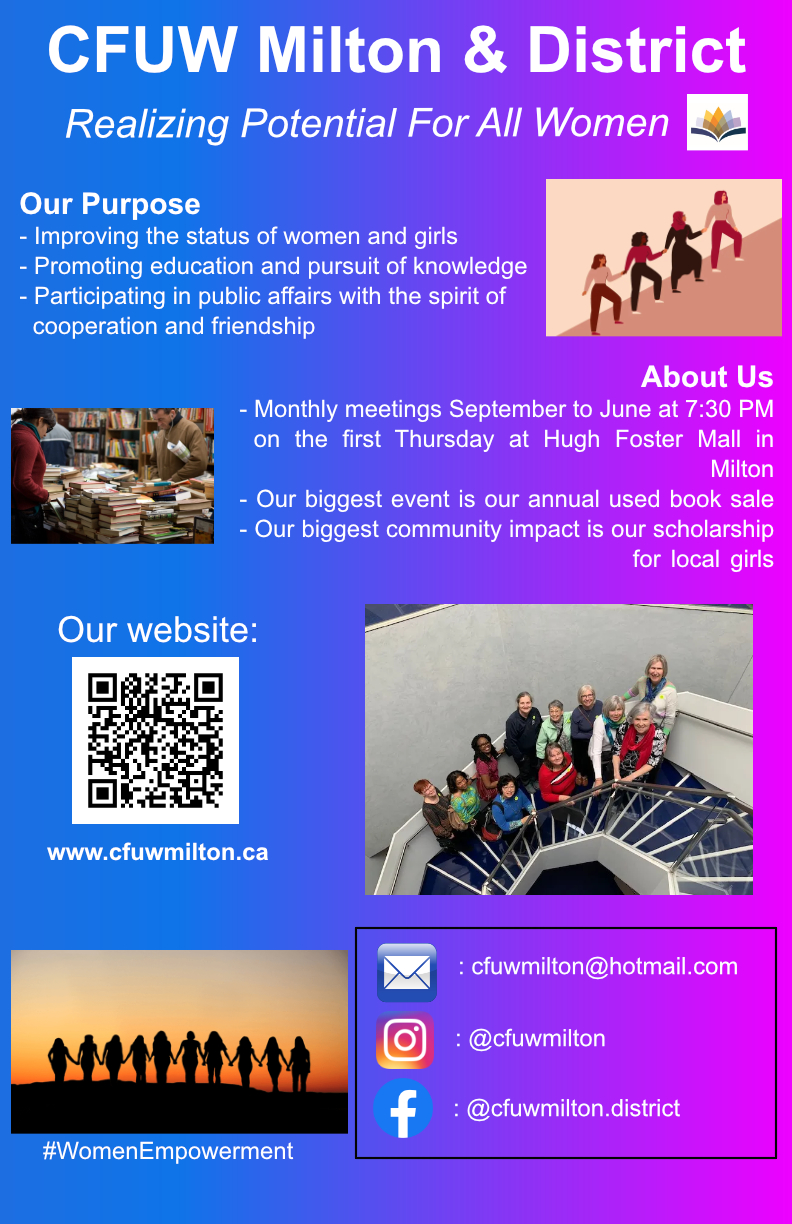 Slide 20 of 160
[Speaker Notes: https://cs1033.gaul.csd.uwo.ca/~dherber2/posterassign/dherber2_poster.jpg]
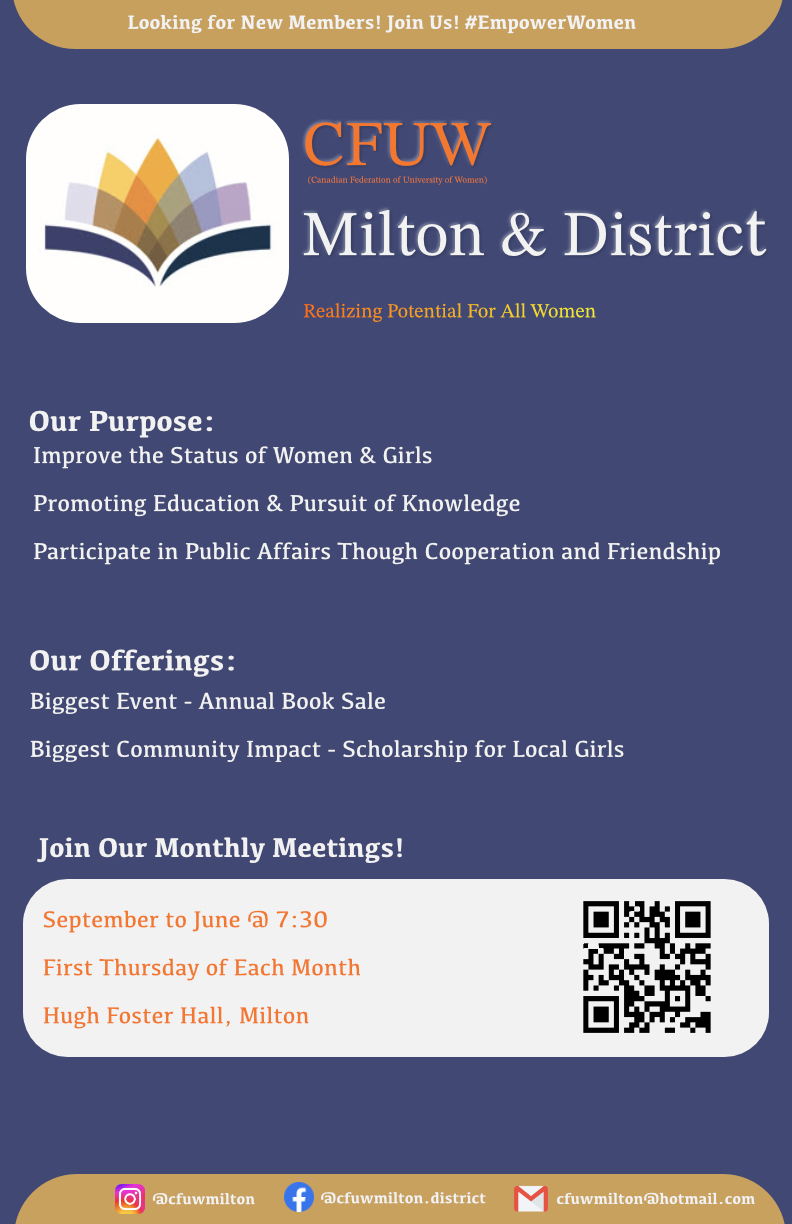 Slide 21 of 160
[Speaker Notes: https://cs1033.gaul.csd.uwo.ca/~dcontine/posterassign/dcontine_poster.jpg]
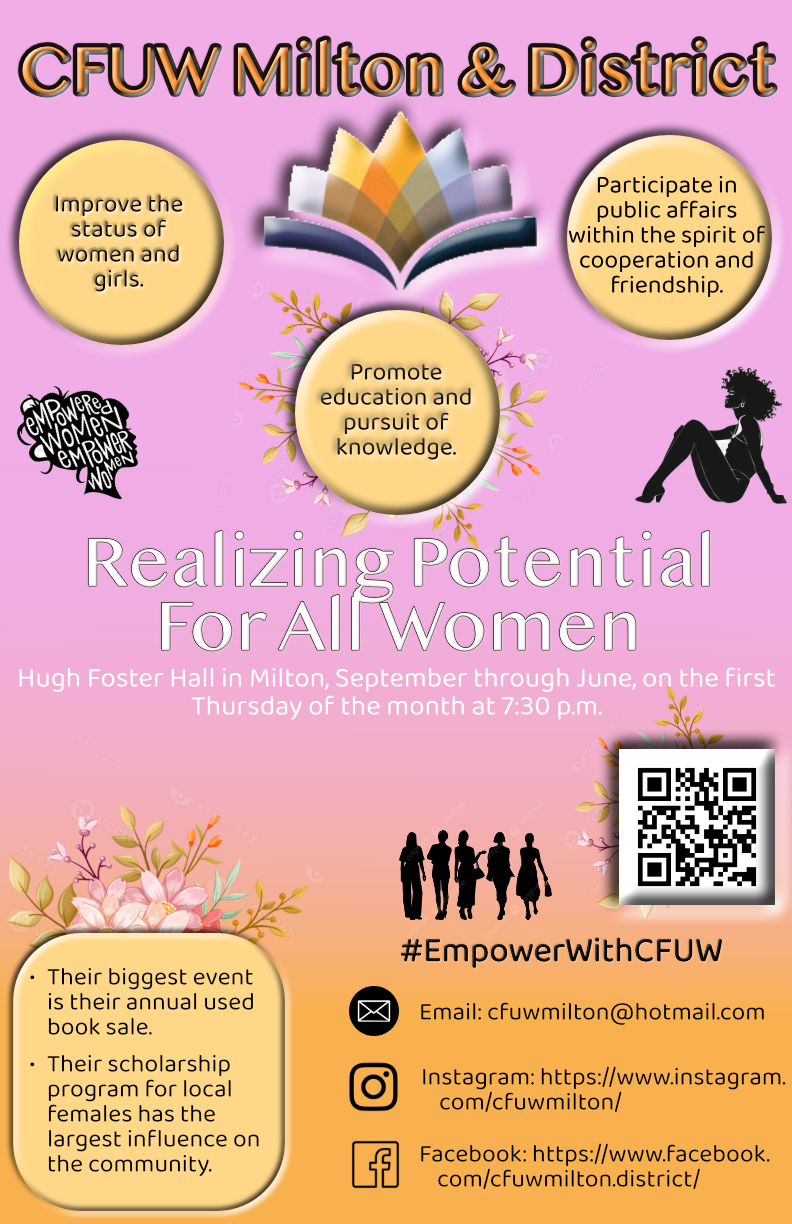 Slide 22 of 160
[Speaker Notes: https://cs1033.gaul.csd.uwo.ca/~ddespoja/posterassign/ddespoja_poster.jpg]
Slide 23 of 160
[Speaker Notes: https://cs1033.gaul.csd.uwo.ca/~dnerydes/posterassign/dnerydes_poster.jpg]
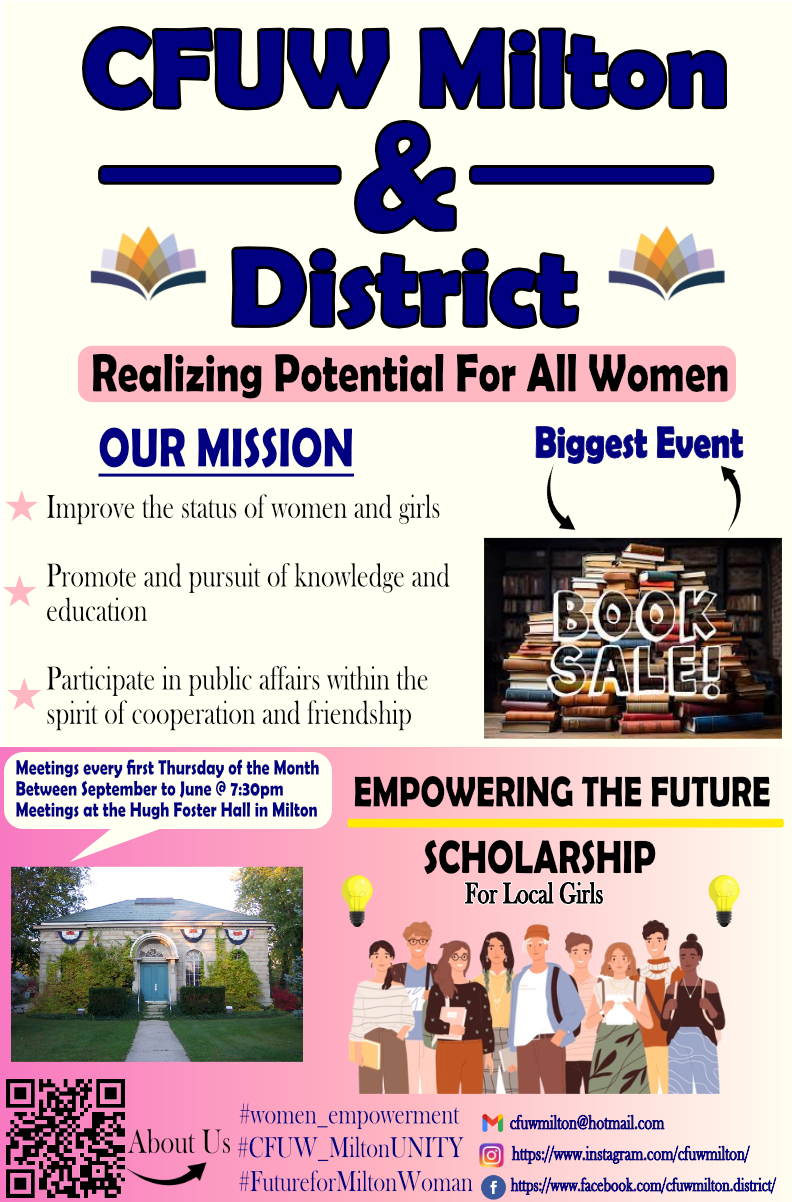 Slide 24 of 160
[Speaker Notes: https://cs1033.gaul.csd.uwo.ca/~dkapluno/posterassign/dkapluno_poster.jpg]
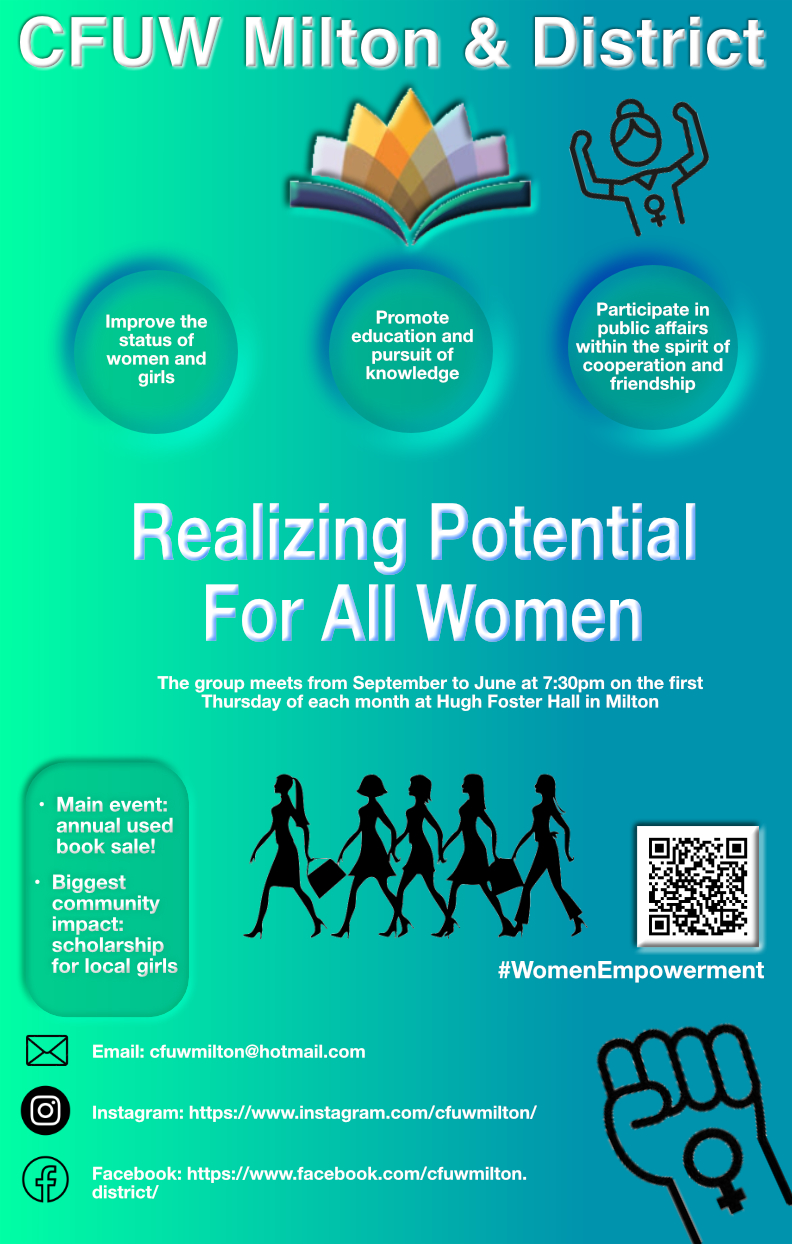 Slide 25 of 160
[Speaker Notes: https://cs1033.gaul.csd.uwo.ca/~dfuente3/posterassign/dfuente3_poster.jpg]
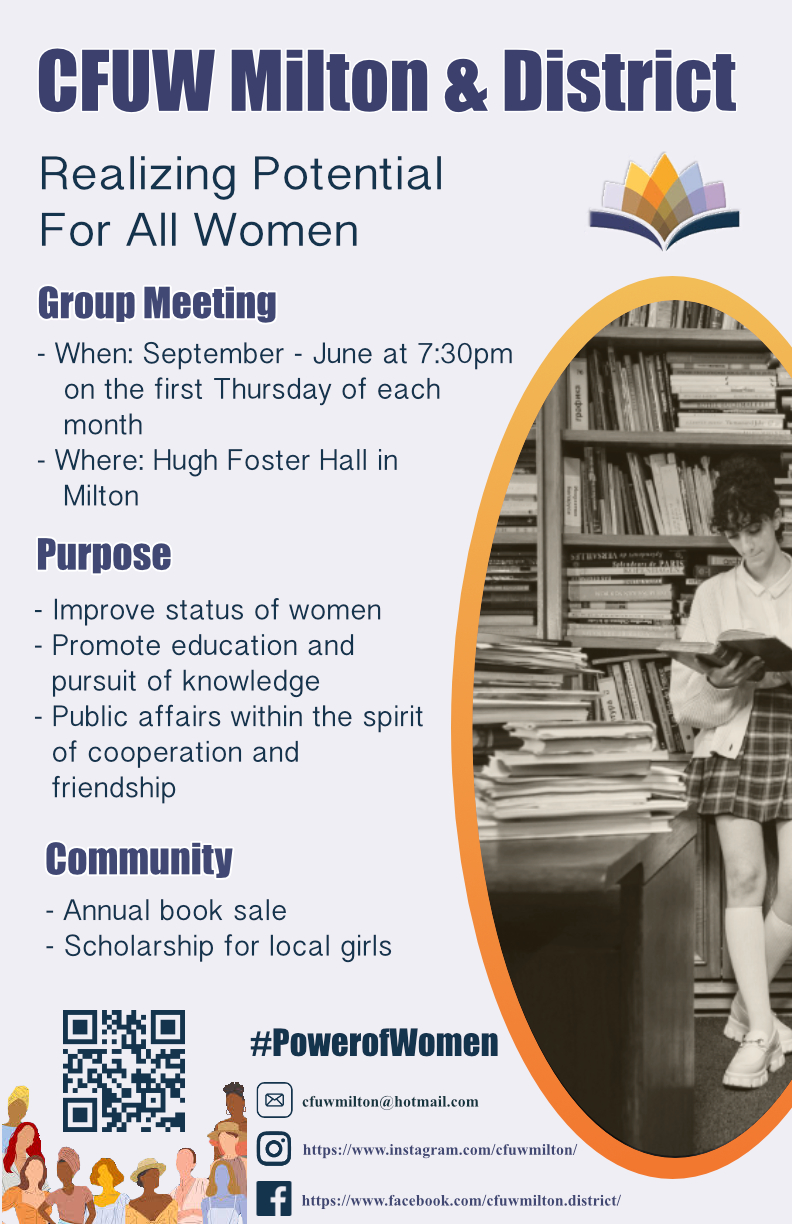 Slide 26 of 160
[Speaker Notes: https://cs1033.gaul.csd.uwo.ca/~dbrar25/posterassign/dbrar25_poster.jpg]
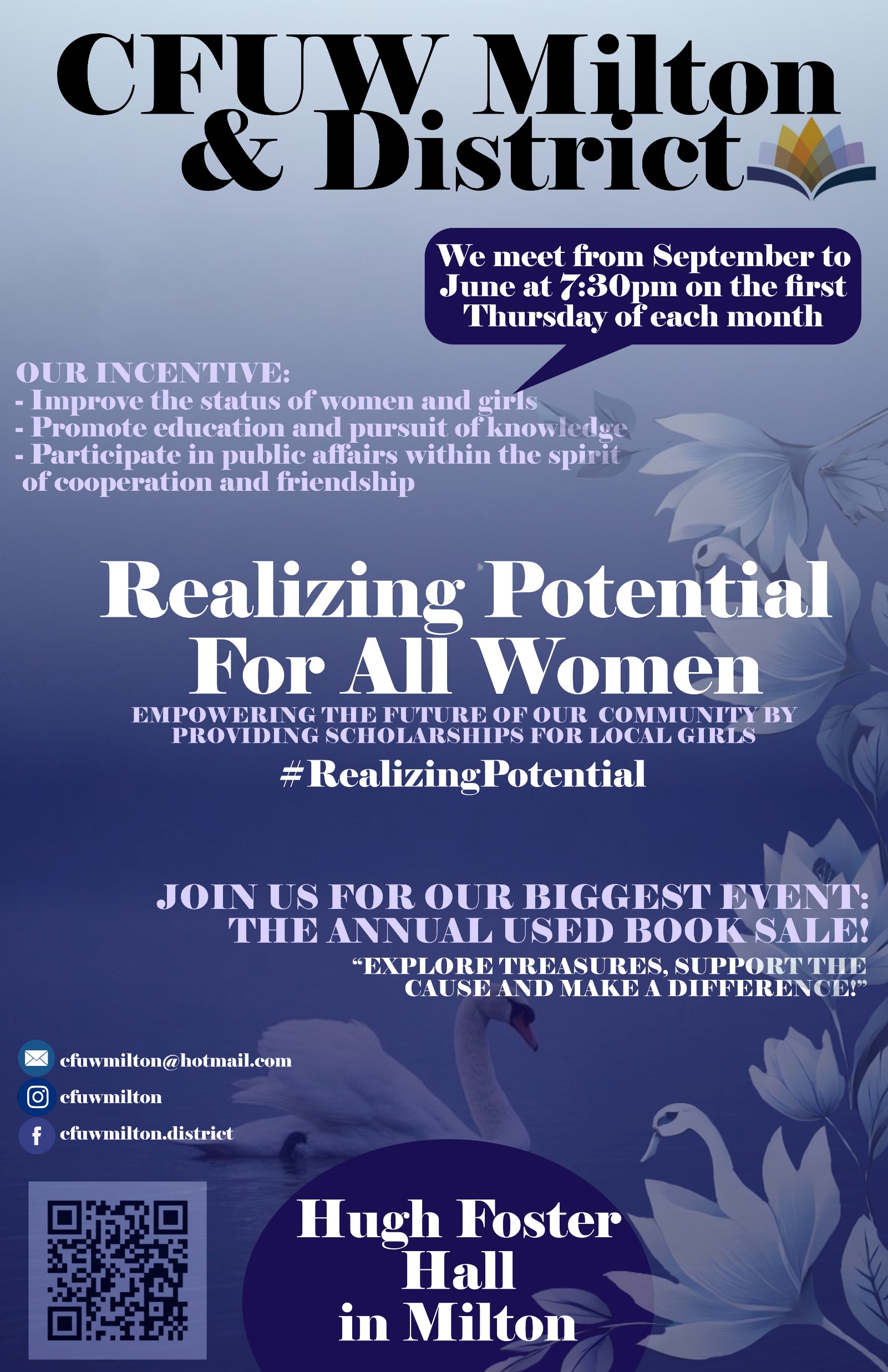 Slide 27 of 160
[Speaker Notes: https://cs1033.gaul.csd.uwo.ca/~dadelusi/posterassign/dadelusi_poster.jpg]
Slide 28 of 160
[Speaker Notes: https://cs1033.gaul.csd.uwo.ca/~dkong54/posterassign/dkong54_poster.jpg]
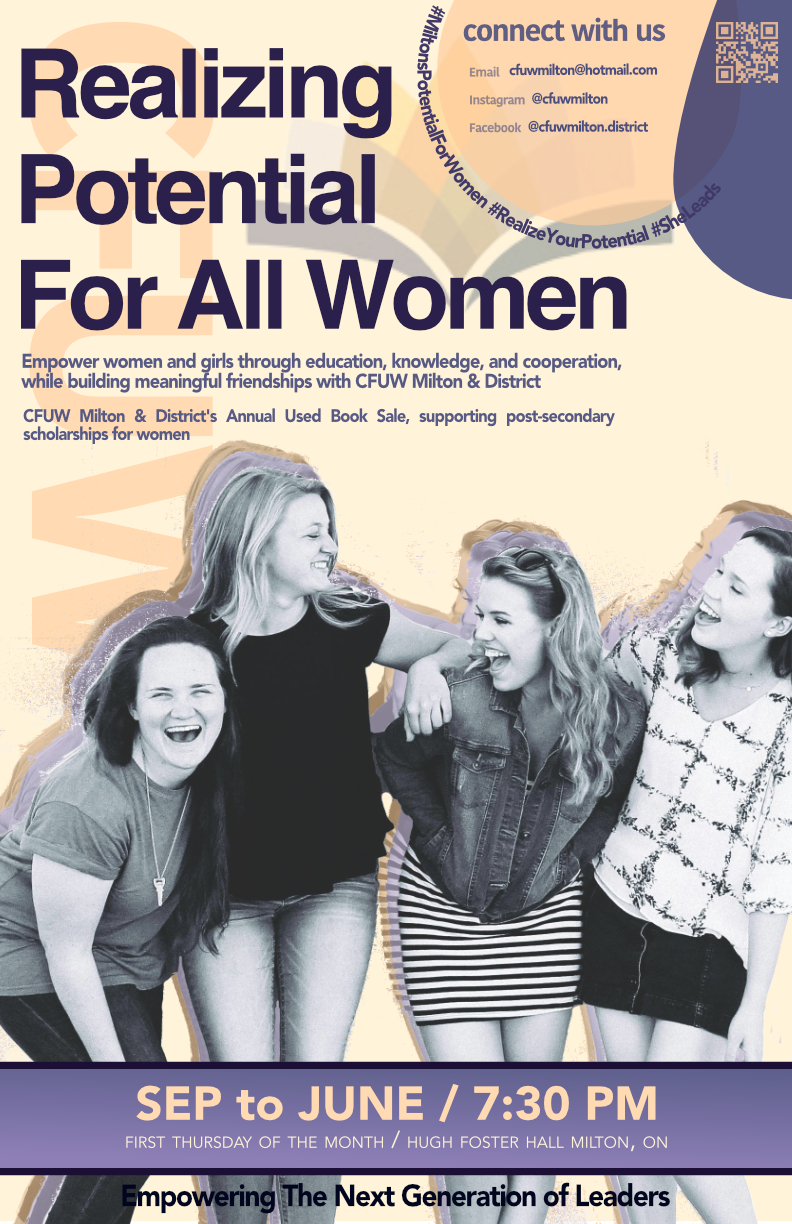 Slide 29 of 160
[Speaker Notes: https://cs1033.gaul.csd.uwo.ca/~dmactav2/posterassign/dmactav2_poster.jpg]
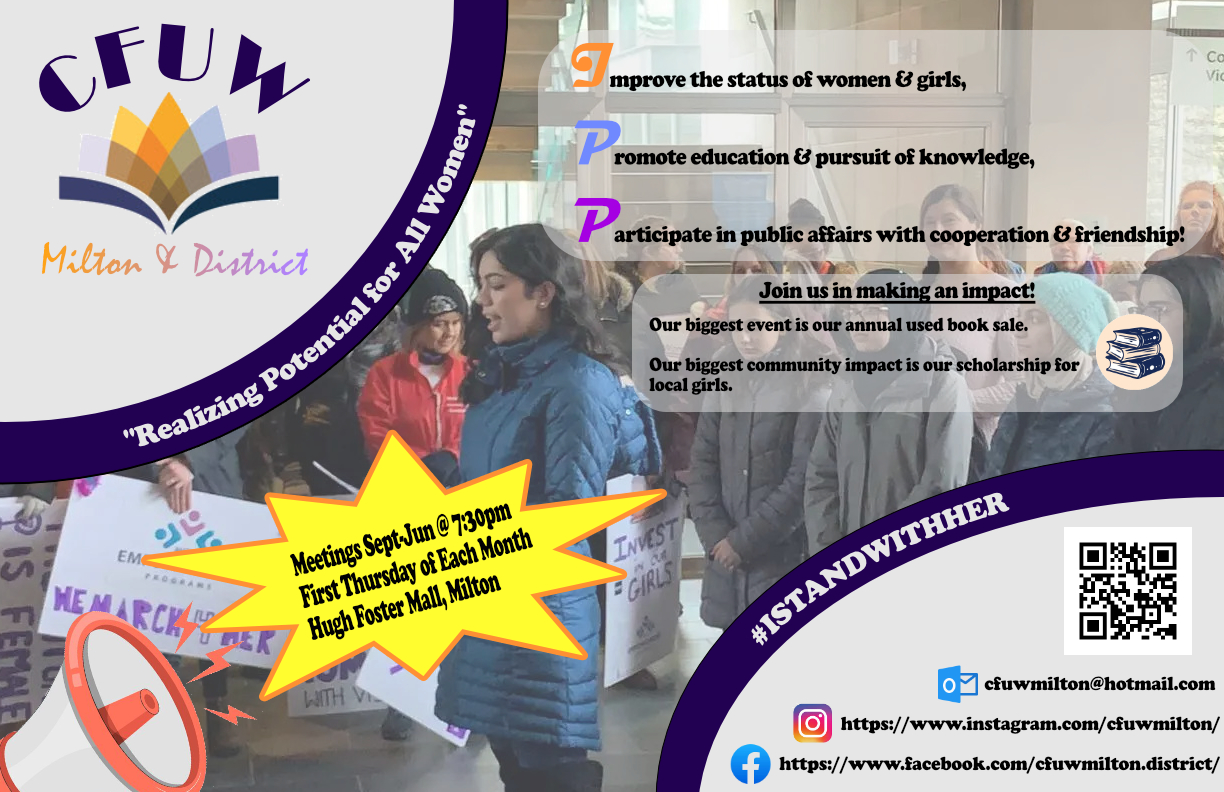 Slide 30 of 160
[Speaker Notes: https://cs1033.gaul.csd.uwo.ca/~dxu293/posterassign/dxu293_poster.jpg]
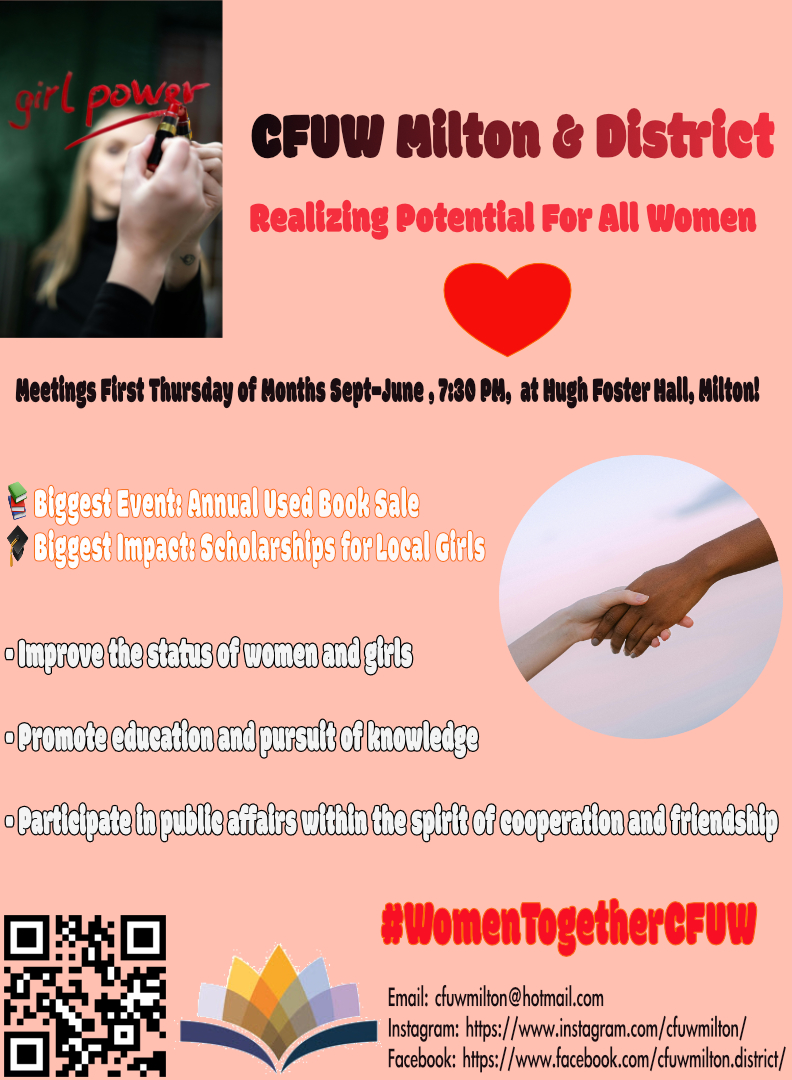 Slide 31 of 160
[Speaker Notes: https://cs1033.gaul.csd.uwo.ca/~dlakhan4/posterassign/dlakhan4_poster.jpg]
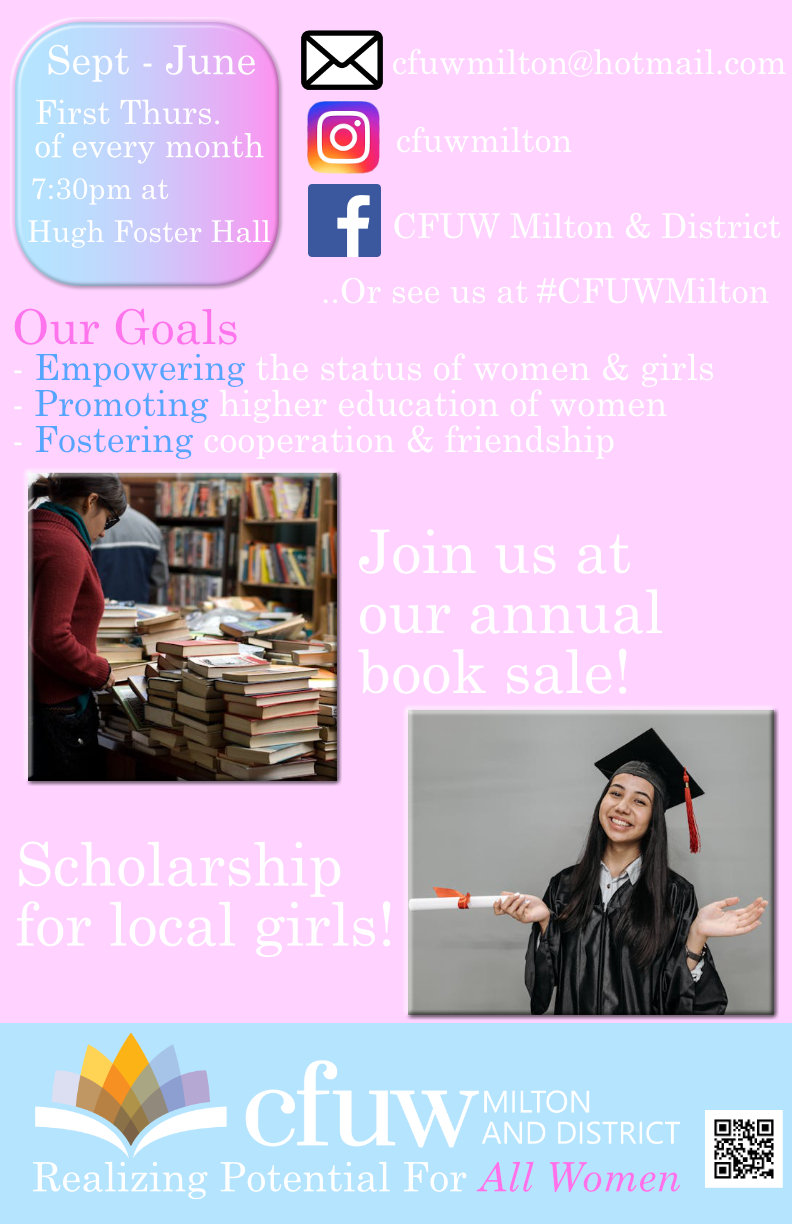 Slide 32 of 160
[Speaker Notes: https://cs1033.gaul.csd.uwo.ca/~dnguy258/posterassign/dnguy258_poster.jpg]
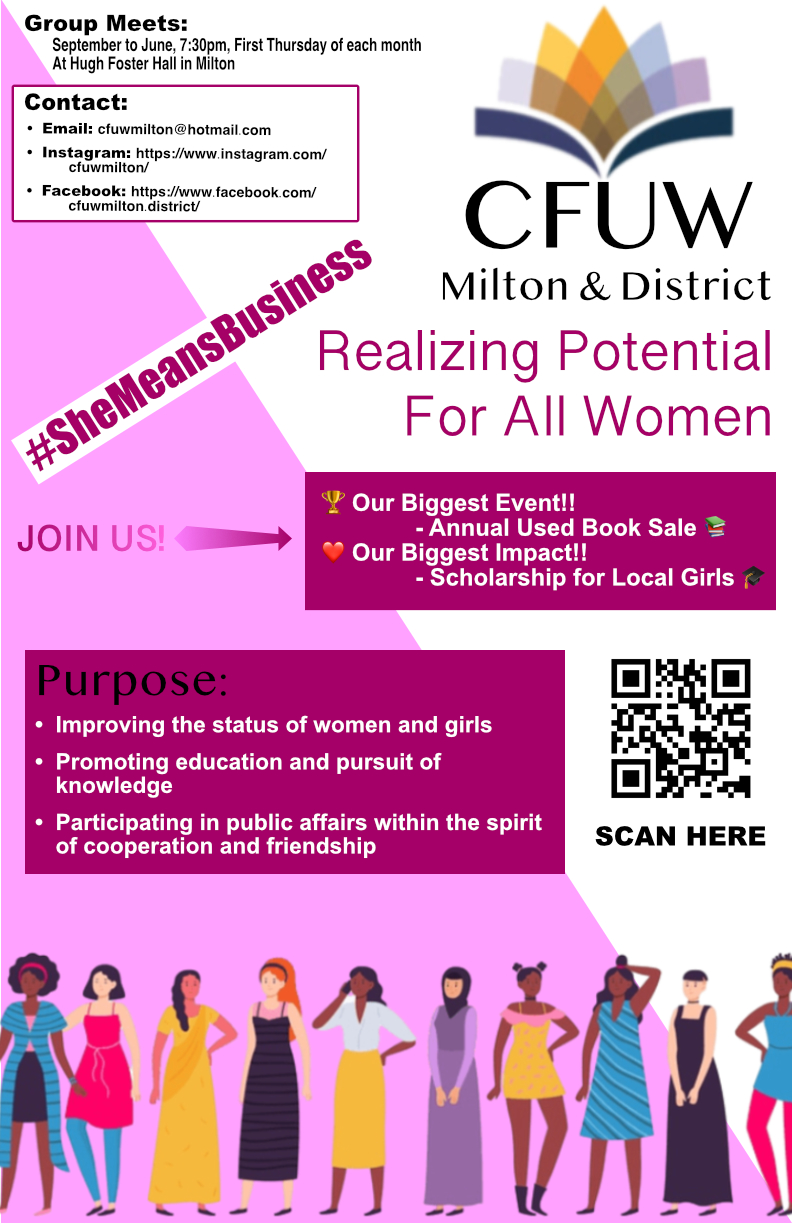 Slide 33 of 160
[Speaker Notes: https://cs1033.gaul.csd.uwo.ca/~dchanda3/posterassign/dchanda3_poster.jpg]
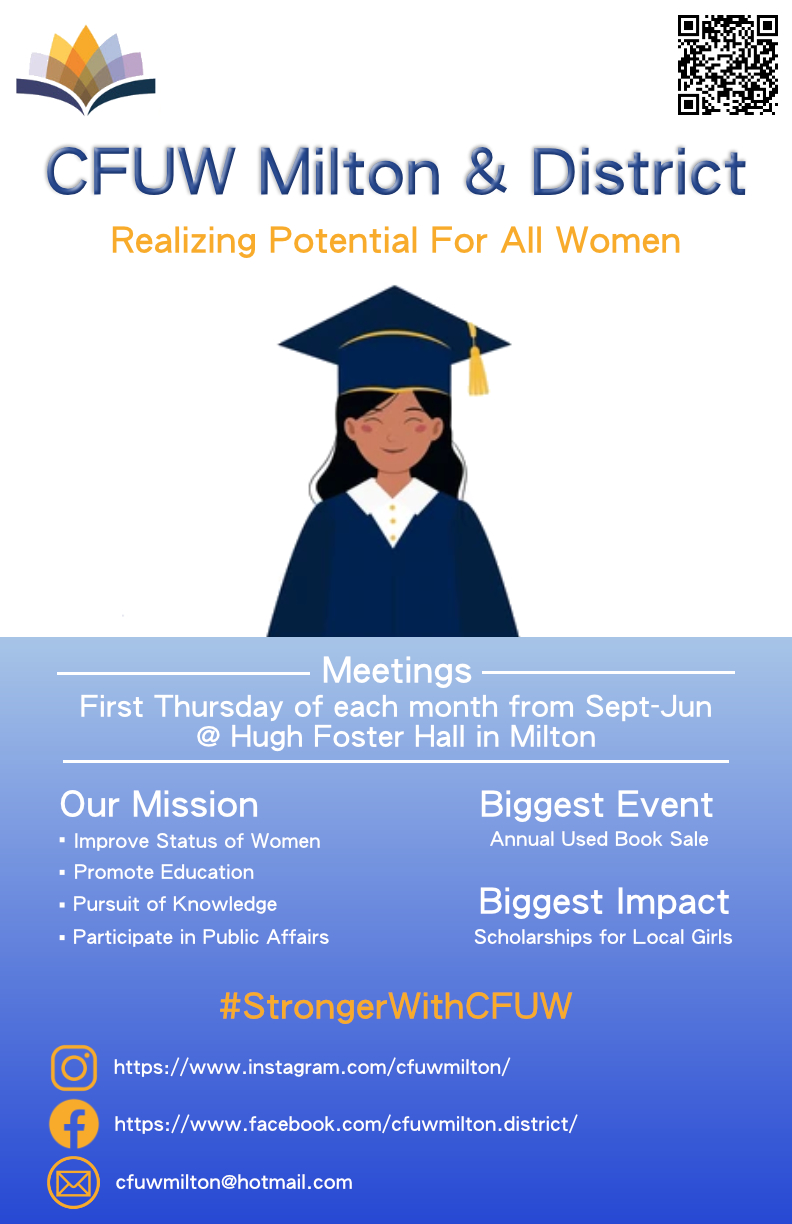 Slide 34 of 160
[Speaker Notes: https://cs1033.gaul.csd.uwo.ca/~dbrow263/posterassign/dbrow263_poster.jpg]
Slide 35 of 160
[Speaker Notes: https://cs1033.gaul.csd.uwo.ca/~dglazie2/posterassign/dglazie2_poster.jpg]
Slide 36 of 160
[Speaker Notes: https://cs1033.gaul.csd.uwo.ca/~dhan247/posterassign/dhan247_poster.jpg]
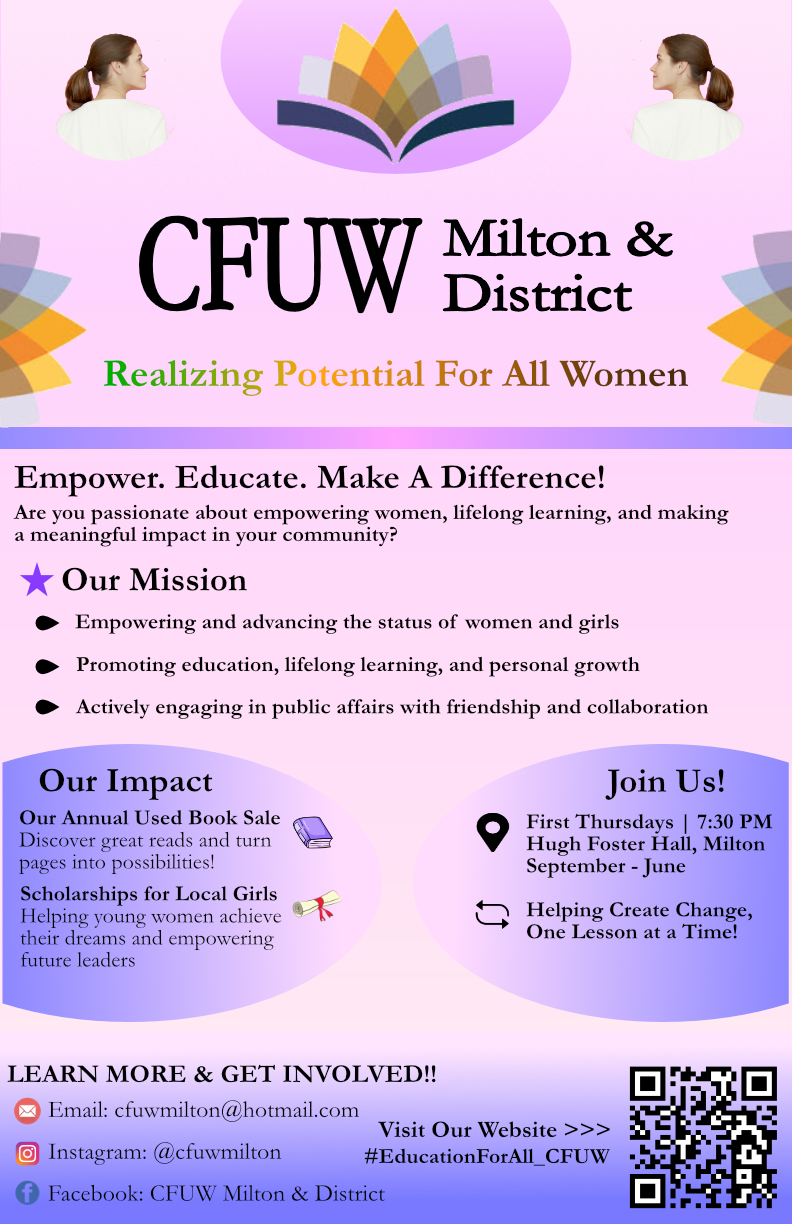 Slide 37 of 160
[Speaker Notes: https://cs1033.gaul.csd.uwo.ca/~estan2/posterassign/estan2_poster.jpg]
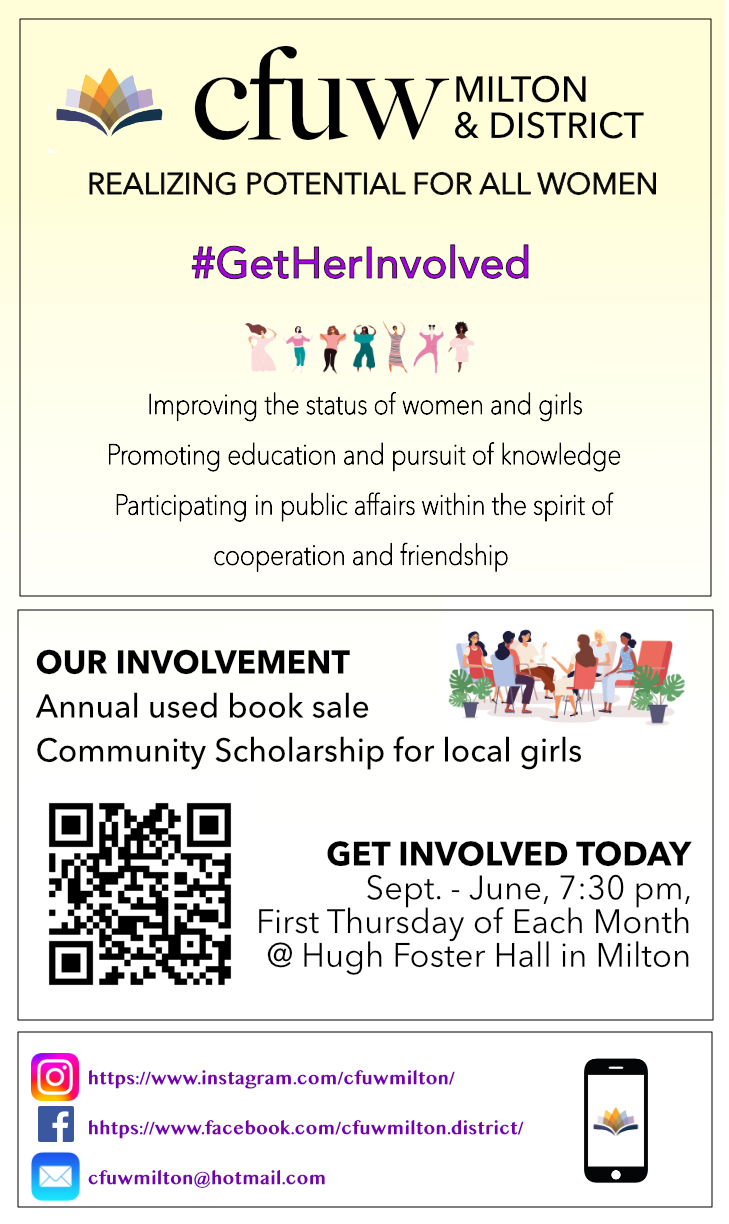 Slide 38 of 160
[Speaker Notes: https://cs1033.gaul.csd.uwo.ca/~ekoch5/posterassign/ekoch5_poster.jpg]
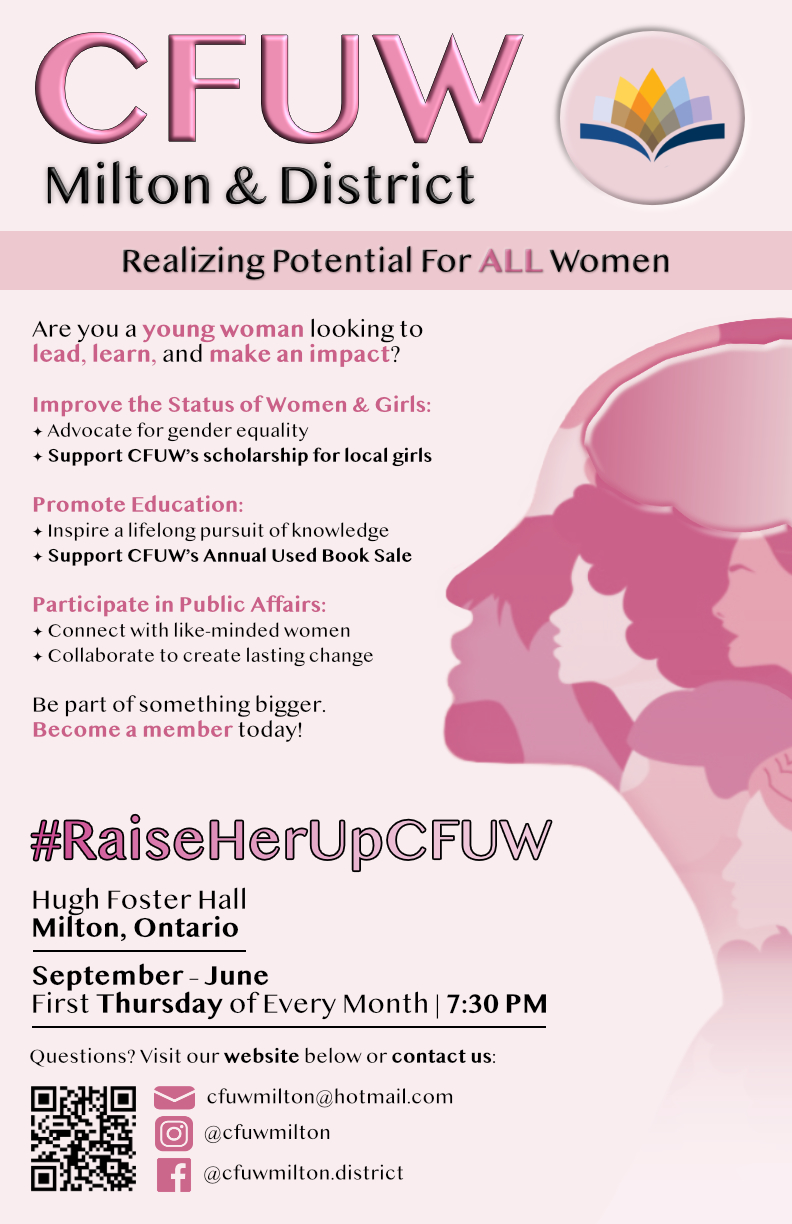 Slide 39 of 160
[Speaker Notes: https://cs1033.gaul.csd.uwo.ca/~ekieser/posterassign/ekieser_poster.jpg]
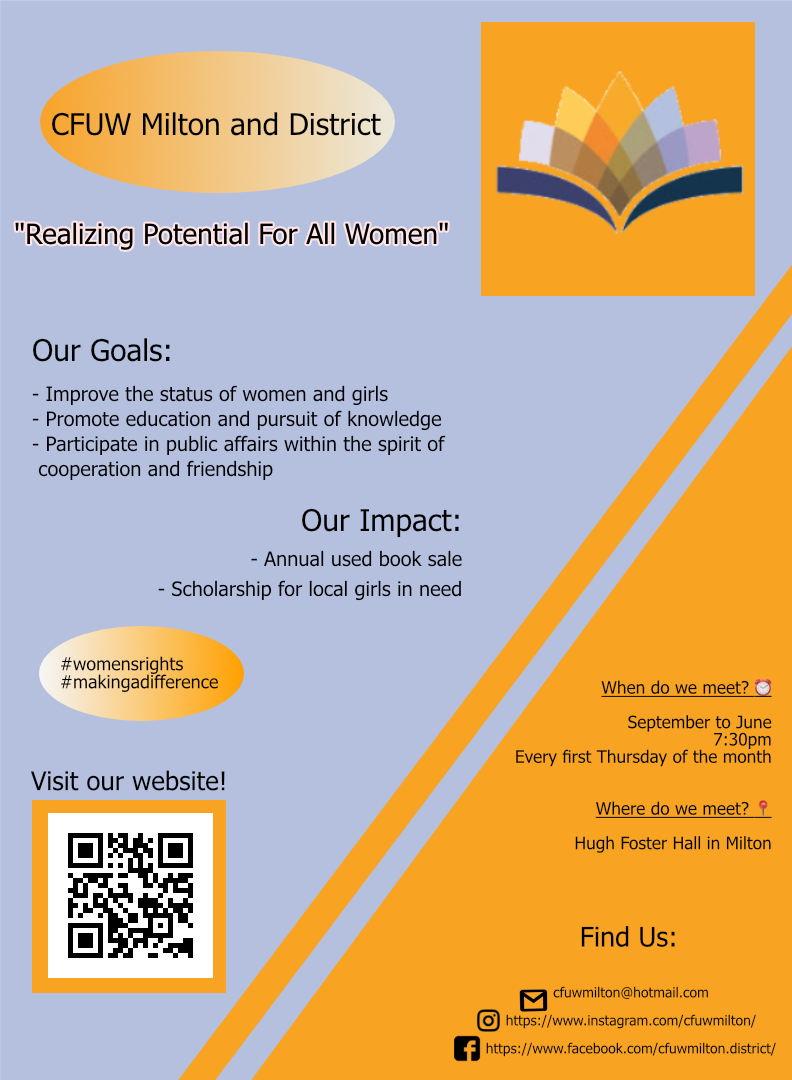 Slide 40 of 160
[Speaker Notes: https://cs1033.gaul.csd.uwo.ca/~eupton/posterassign/eupton_poster.jpg]
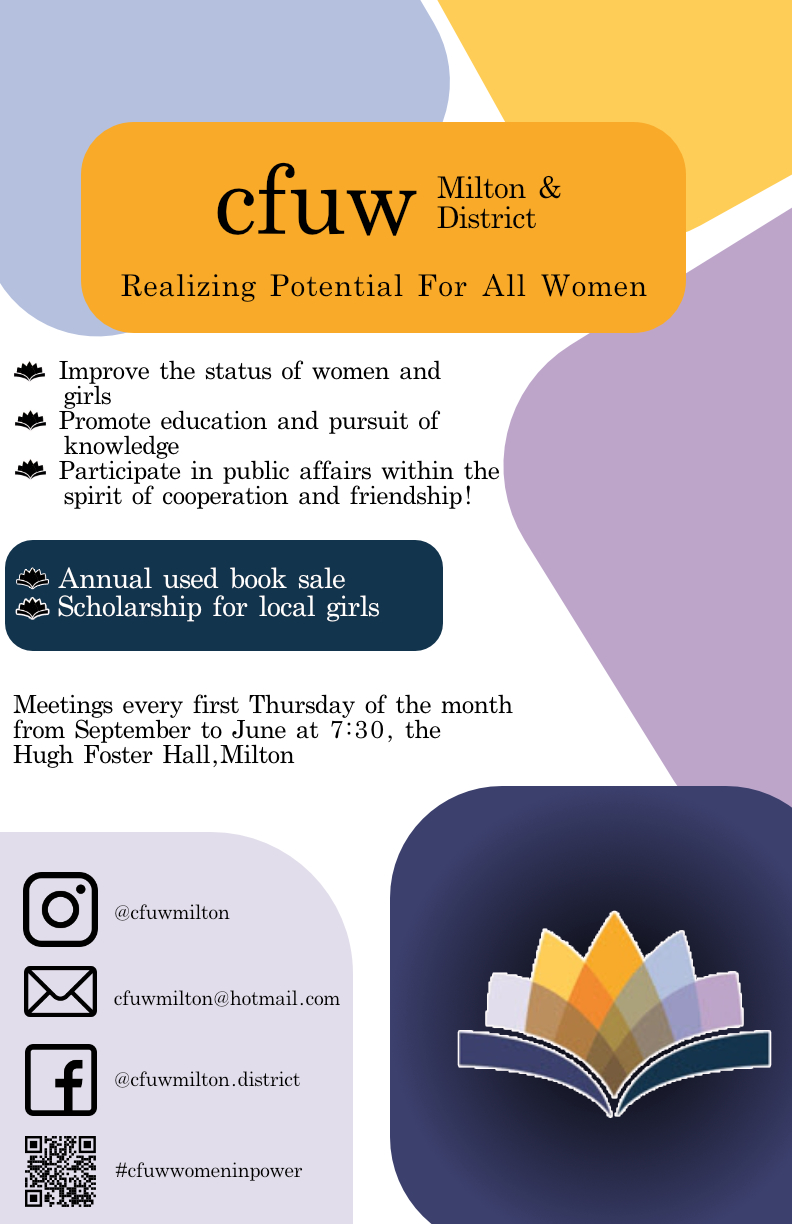 Slide 41 of 160
[Speaker Notes: https://cs1033.gaul.csd.uwo.ca/~aarche7/posterassign/aarche7_poster.jpg]
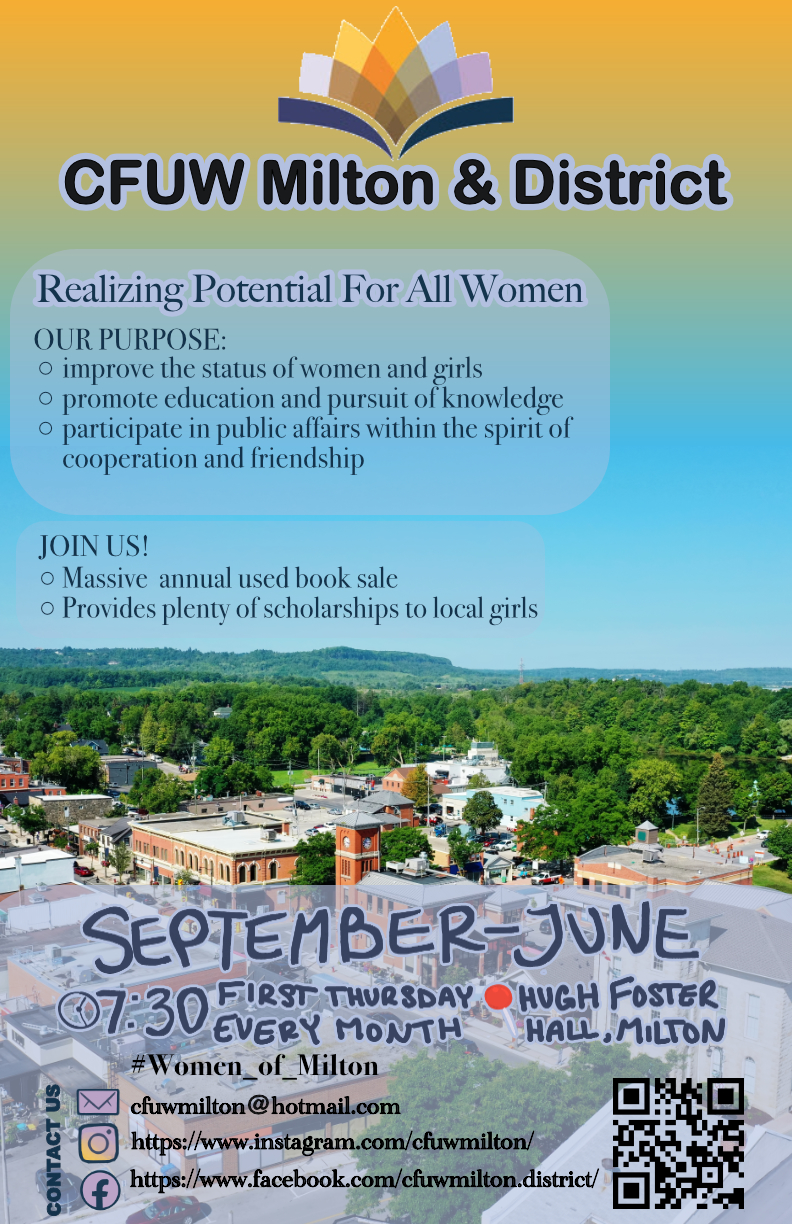 Slide 42 of 160
[Speaker Notes: https://cs1033.gaul.csd.uwo.ca/~edellunt/posterassign/edellunt_poster.jpg]
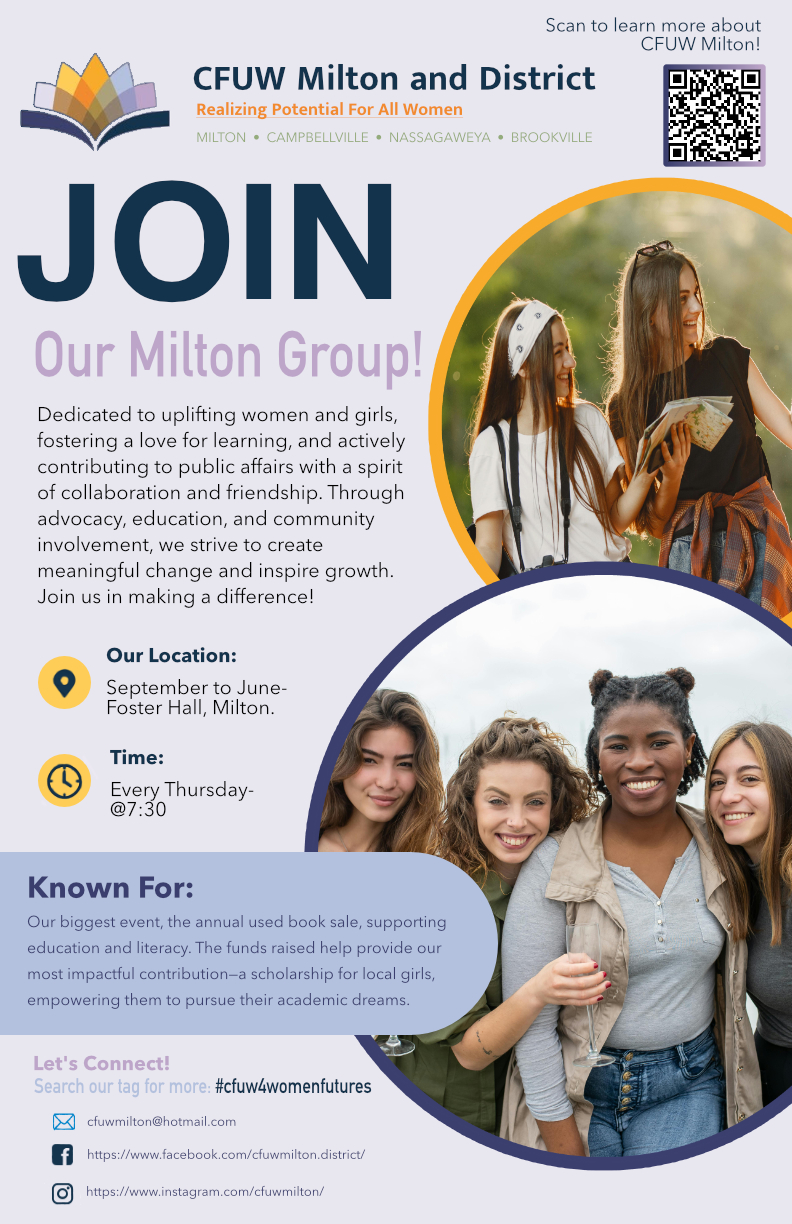 Slide 43 of 160
[Speaker Notes: https://cs1033.gaul.csd.uwo.ca/~ebourge2/posterassign/ebourge2_poster.jpg]
Slide 44 of 160
[Speaker Notes: https://cs1033.gaul.csd.uwo.ca/~esheils2/posterassign/esheils2_poster.jpg]
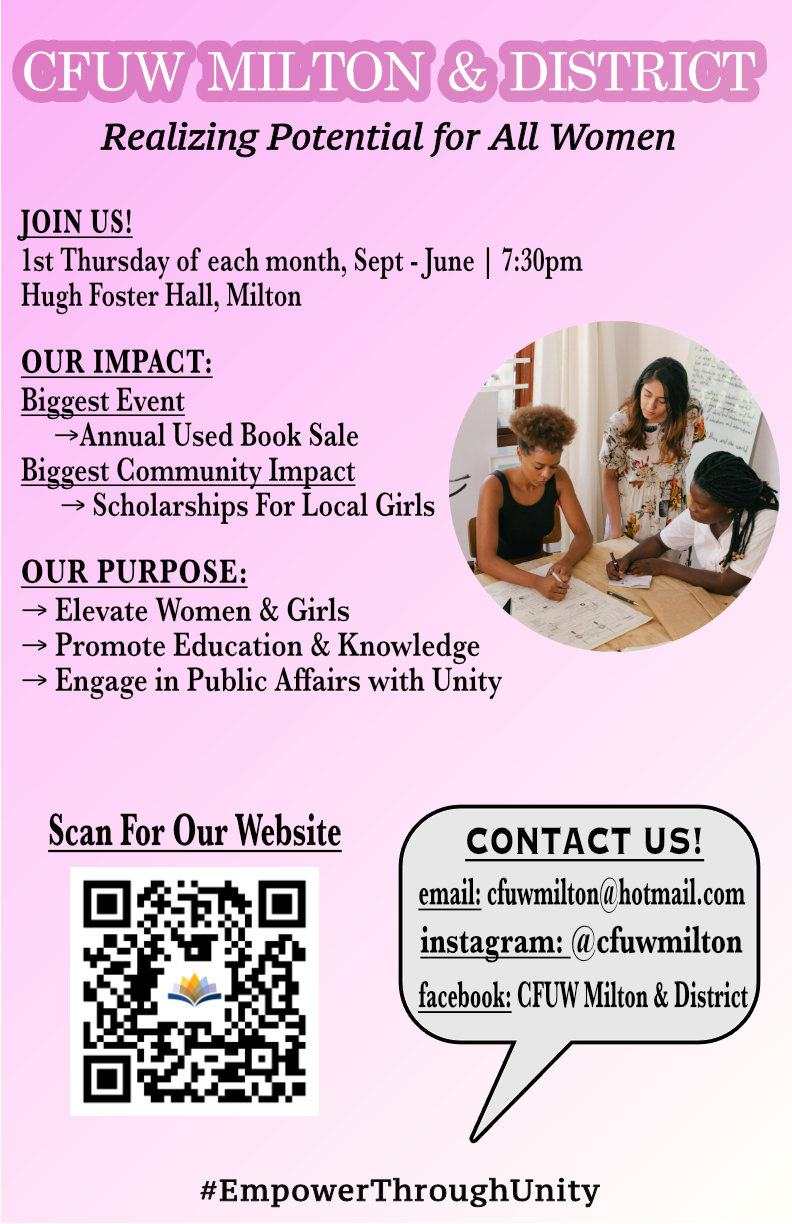 Slide 45 of 160
[Speaker Notes: https://cs1033.gaul.csd.uwo.ca/~emcpher8/posterassign/emcpher8_poster.jpg]
Slide 46 of 160
[Speaker Notes: https://cs1033.gaul.csd.uwo.ca/~emcnei/posterassign/emcnei_poster.jpg]
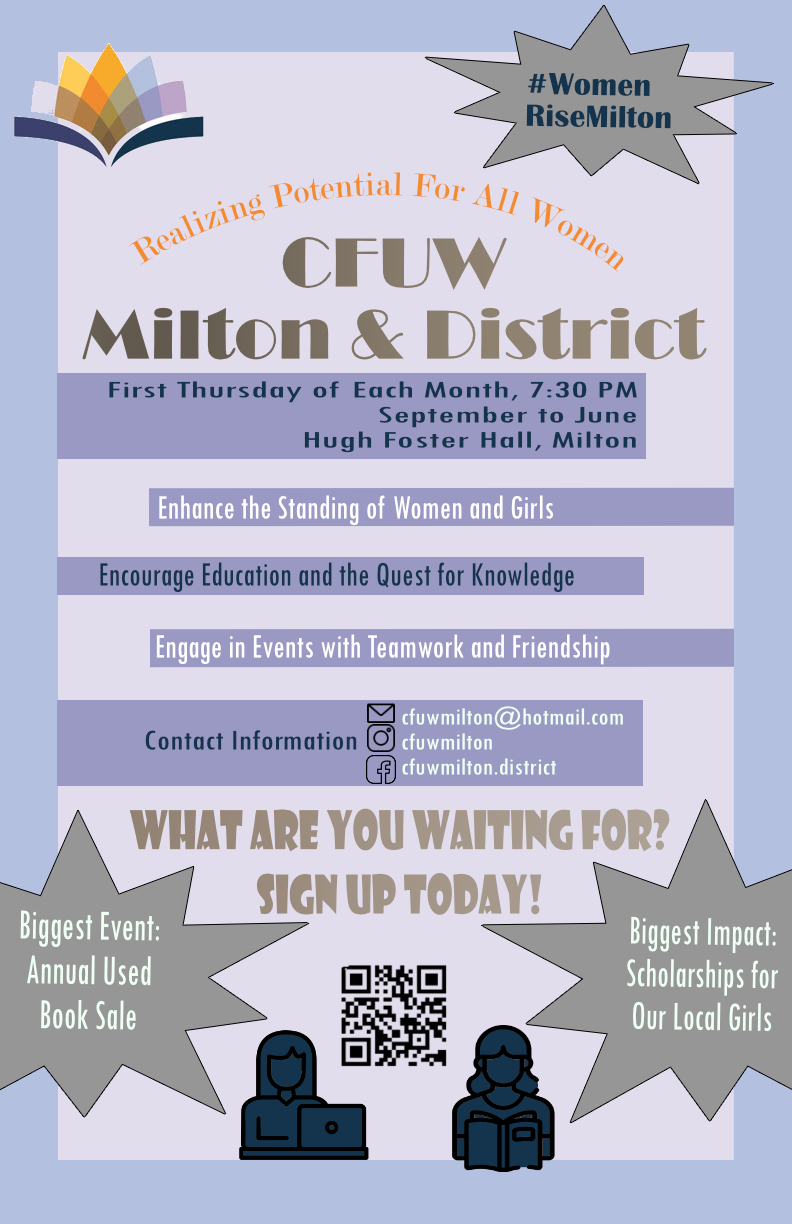 Slide 47 of 160
[Speaker Notes: https://cs1033.gaul.csd.uwo.ca/~eyohann/posterassign/eyohann_poster.jpg]
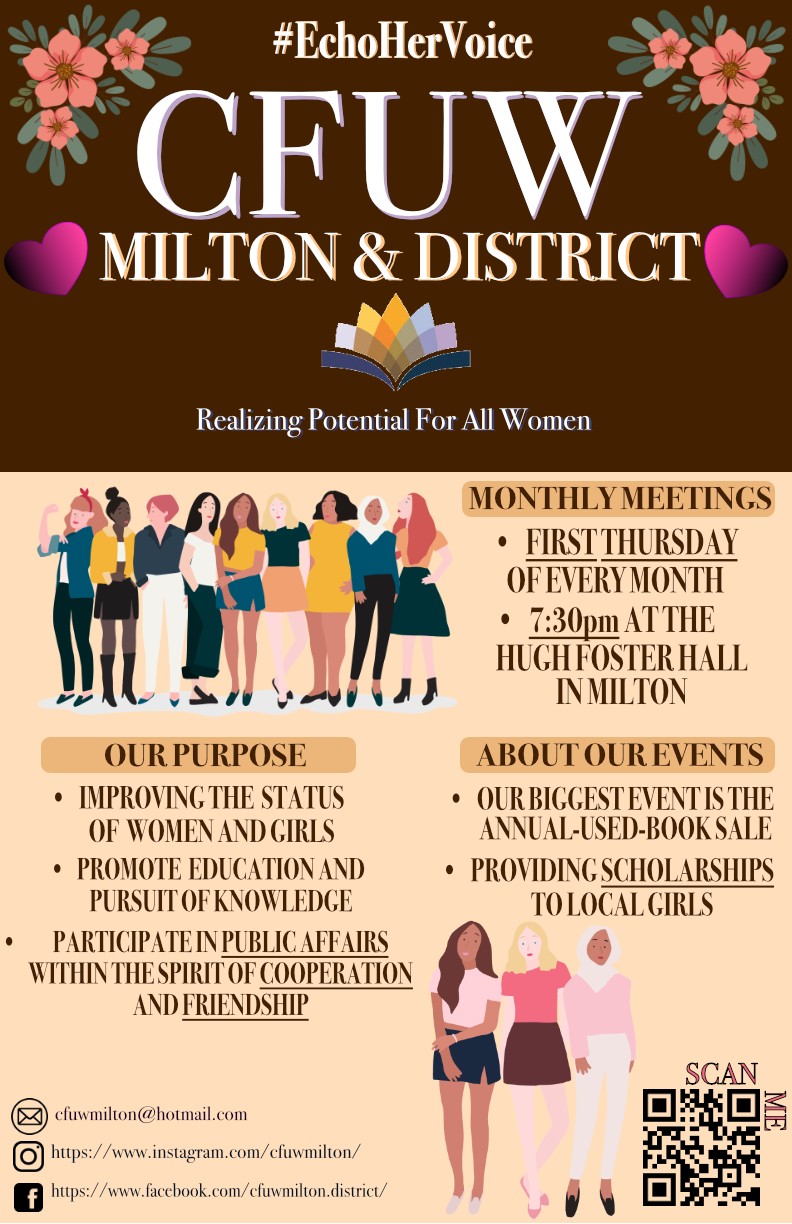 Slide 48 of 160
[Speaker Notes: https://cs1033.gaul.csd.uwo.ca/~emelconi/posterassign/emelconi_poster.jpg]
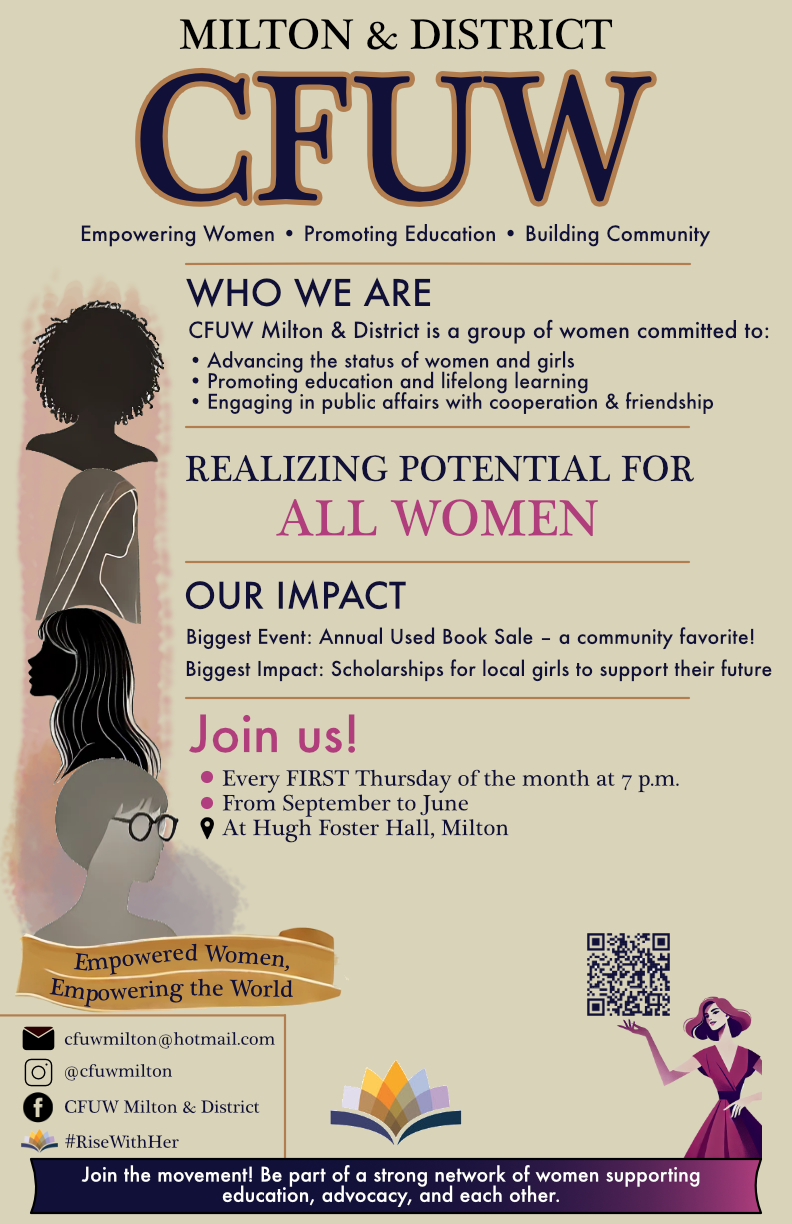 Slide 49 of 160
[Speaker Notes: https://cs1033.gaul.csd.uwo.ca/~etreveth/posterassign/etreveth_poster.jpg]
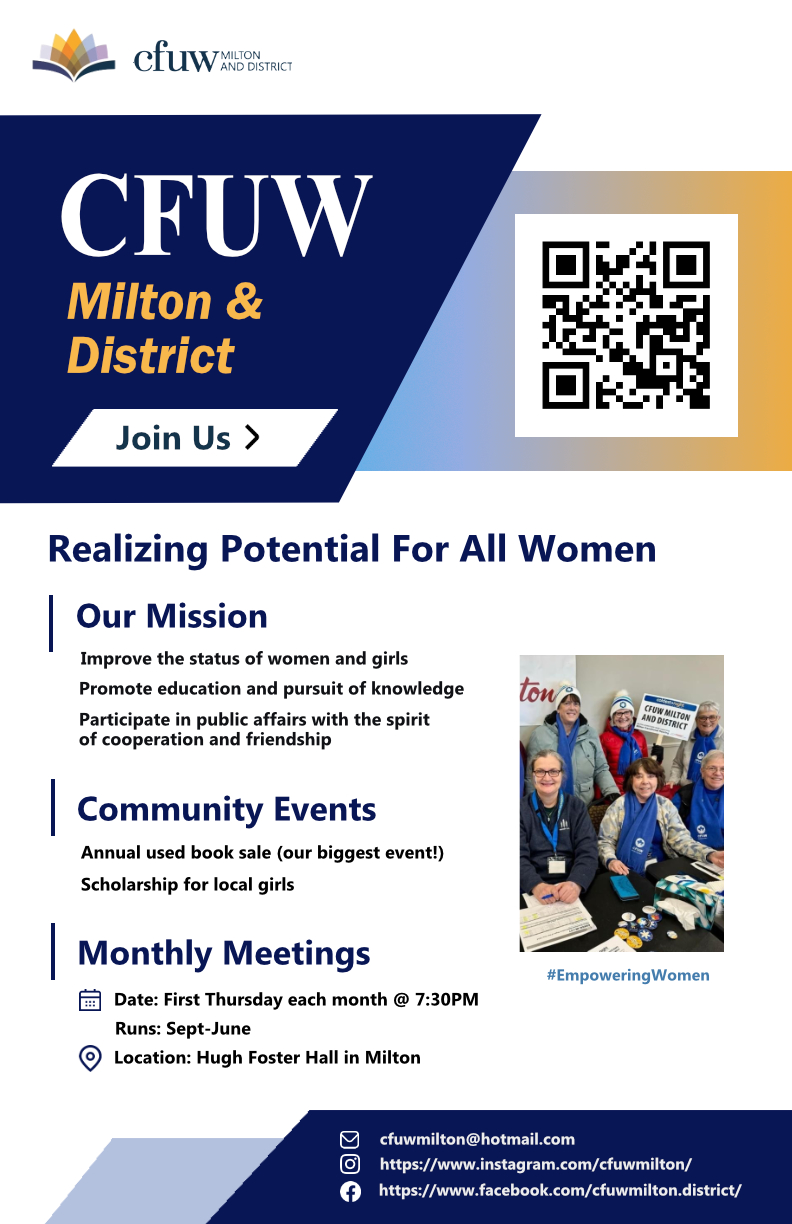 Slide 50 of 160
[Speaker Notes: https://cs1033.gaul.csd.uwo.ca/~eguo26/posterassign/eguo26_poster.jpg]
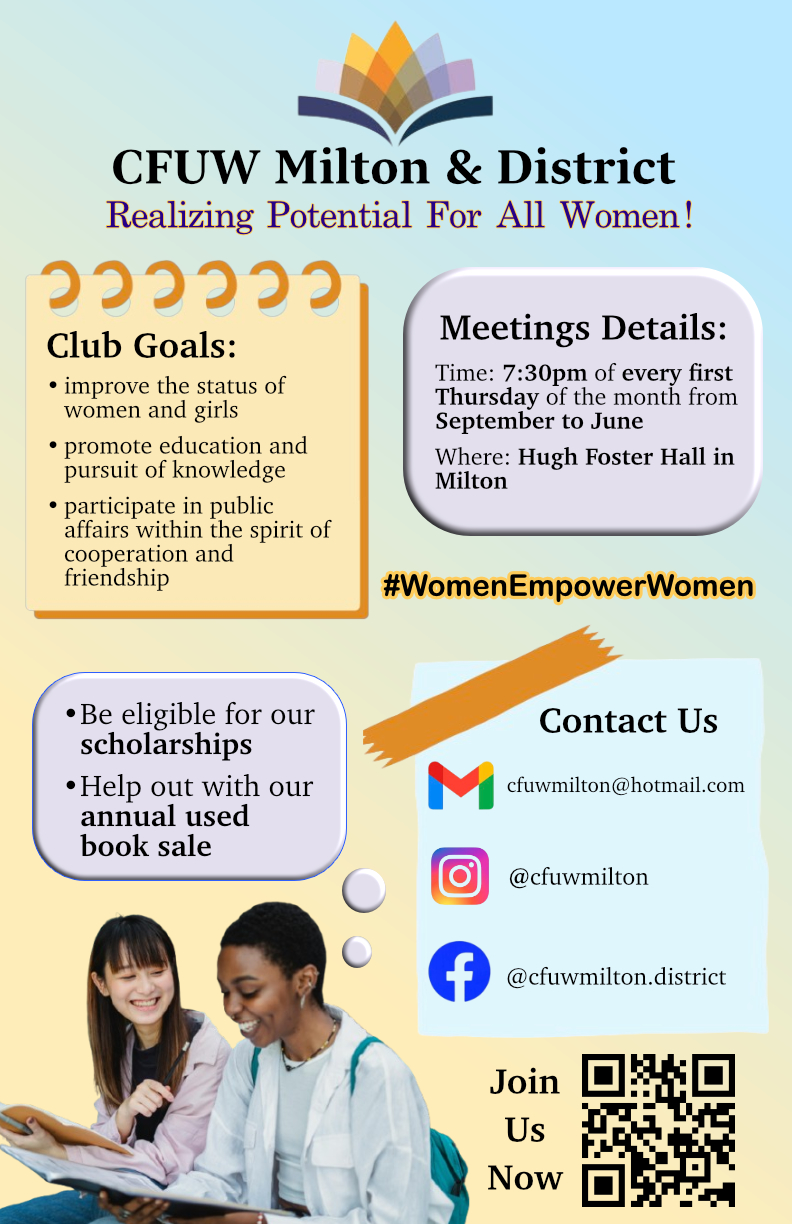 Slide 51 of 160
[Speaker Notes: https://cs1033.gaul.csd.uwo.ca/~eruan3/posterassign/eruan3_poster.jpg]
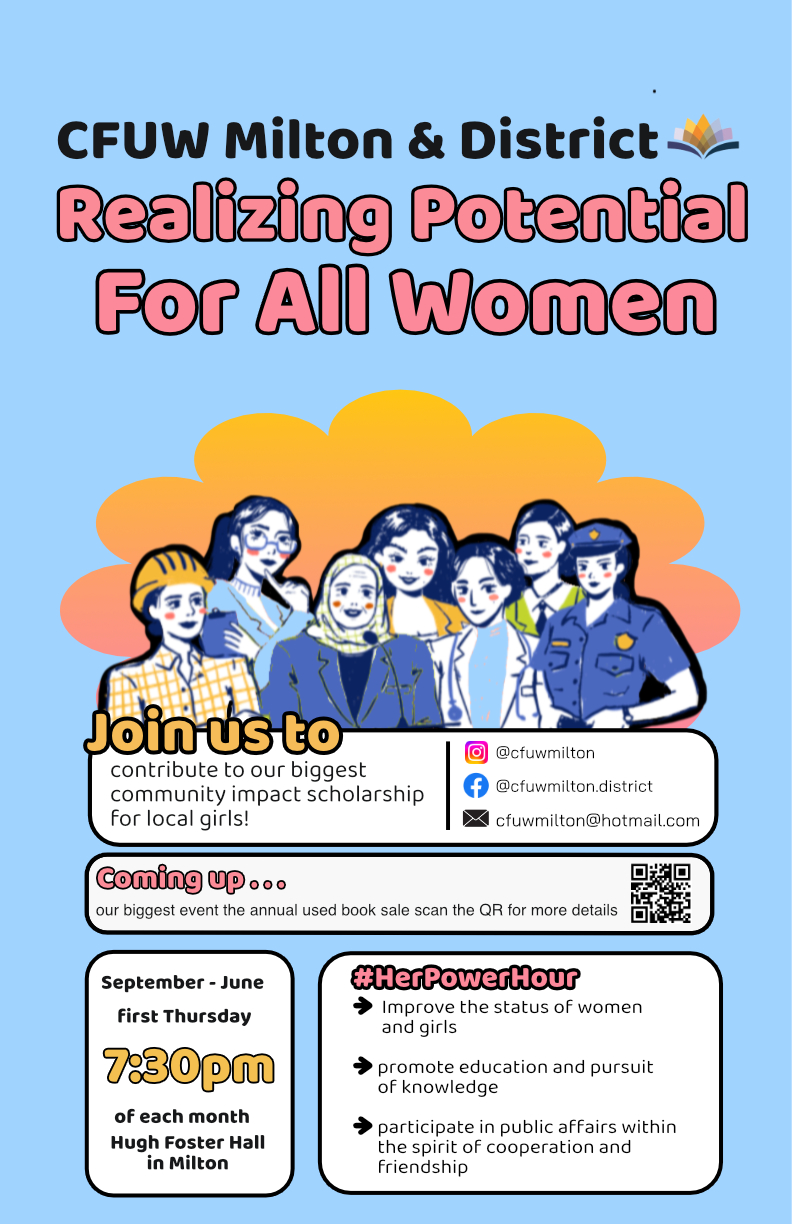 Slide 52 of 160
[Speaker Notes: https://cs1033.gaul.csd.uwo.ca/~echen295/posterassign/echen295_poster.jpg]
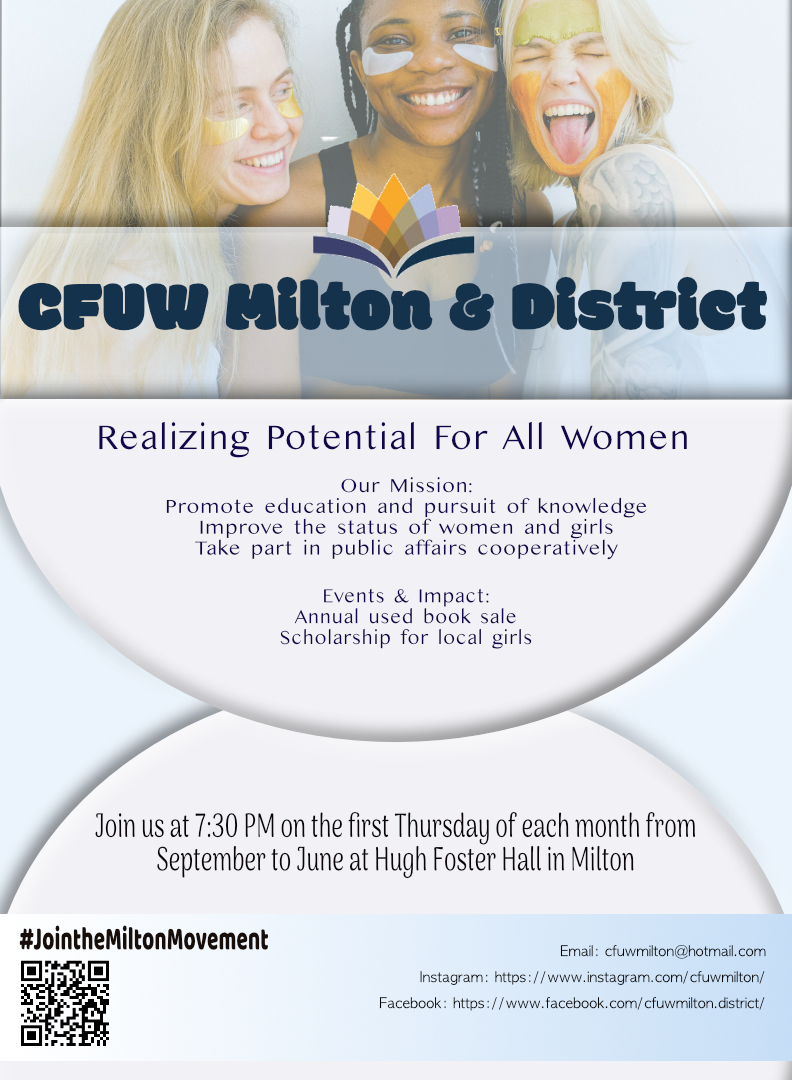 Slide 53 of 160
[Speaker Notes: https://cs1033.gaul.csd.uwo.ca/~ehinn/posterassign/ehinn_poster.jpg]
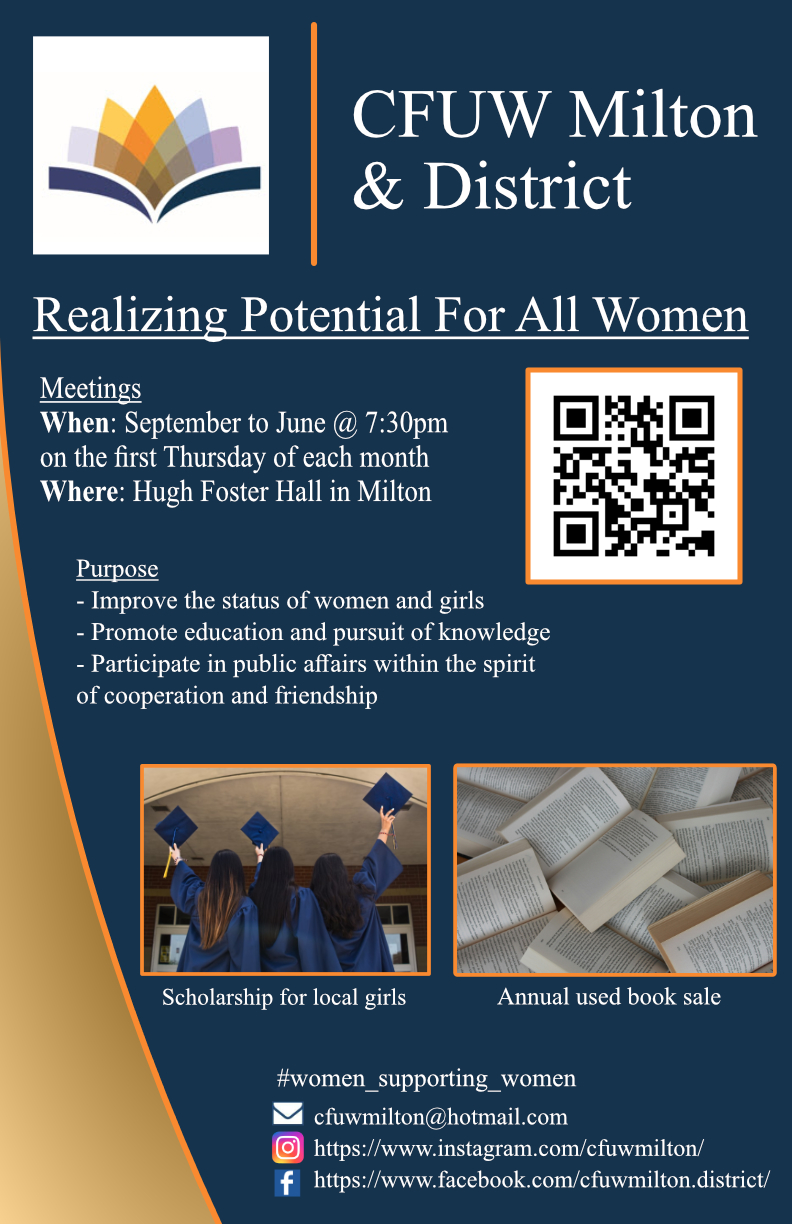 Slide 54 of 160
[Speaker Notes: https://cs1033.gaul.csd.uwo.ca/~eteka2/posterassign/eteka2_poster.jpg]
Slide 55 of 160
[Speaker Notes: https://cs1033.gaul.csd.uwo.ca/~ewalke86/posterassign/ewalke86_poster.jpg]
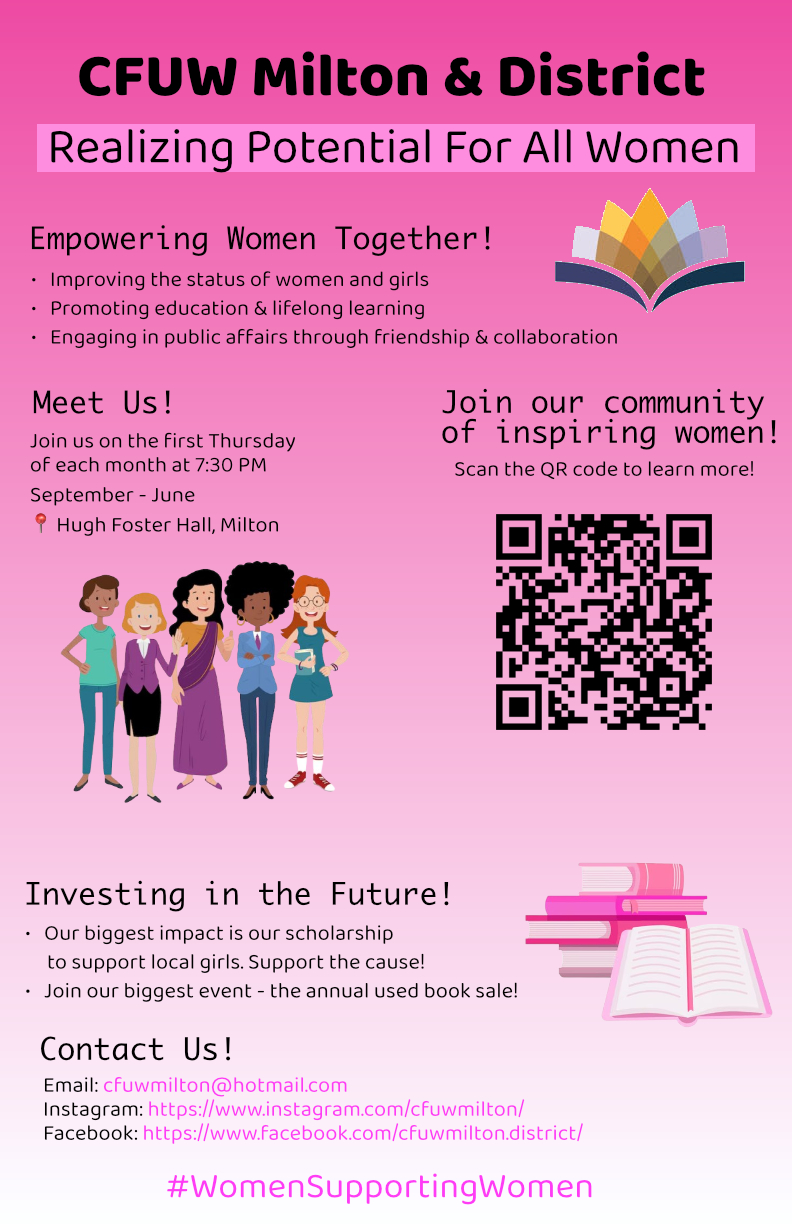 Slide 56 of 160
[Speaker Notes: https://cs1033.gaul.csd.uwo.ca/~ebuntic/posterassign/ebuntic_poster.jpg]
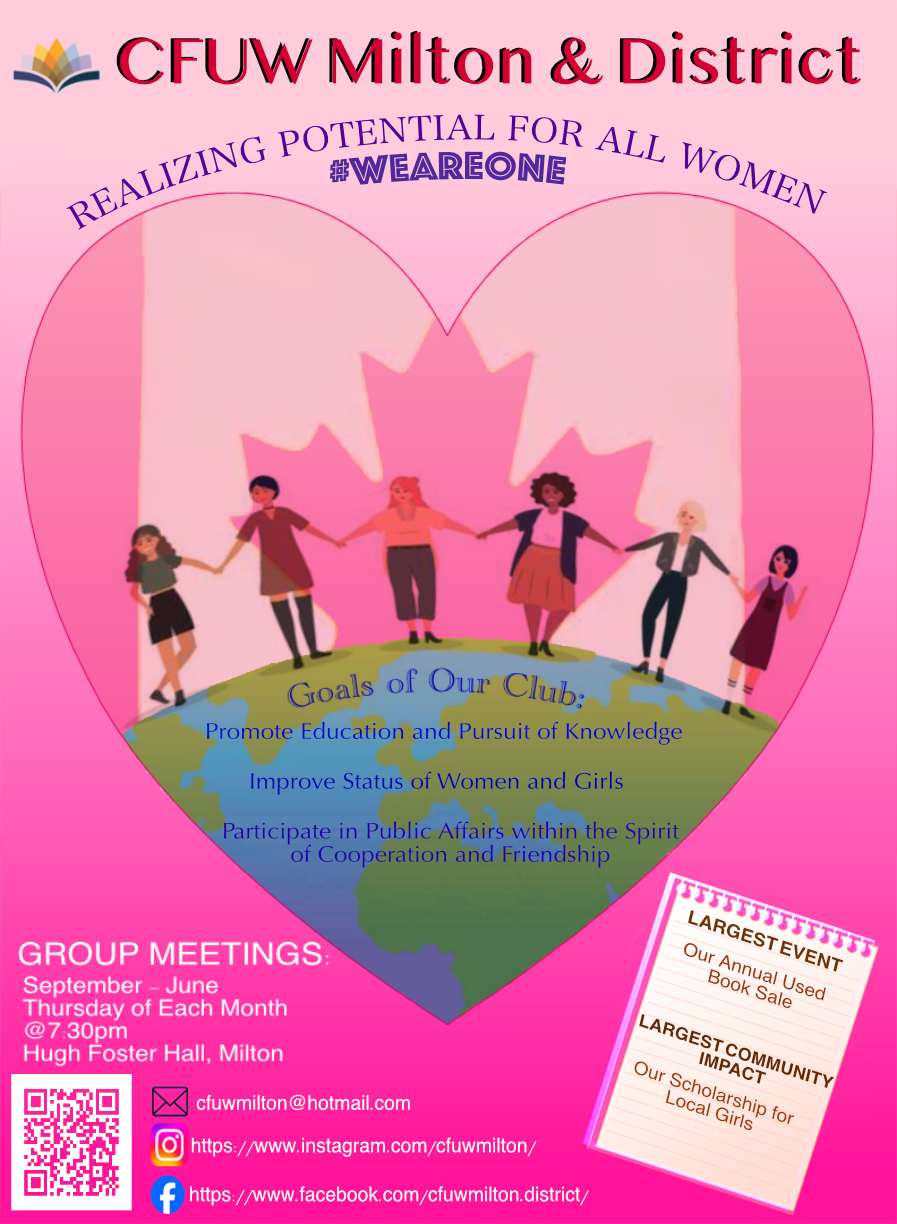 Slide 57 of 160
[Speaker Notes: https://cs1033.gaul.csd.uwo.ca/~esproxto/posterassign/esproxto_poster.jpg]
Slide 58 of 160
[Speaker Notes: https://cs1033.gaul.csd.uwo.ca/~edong22/posterassign/edong22_poster.jpg]
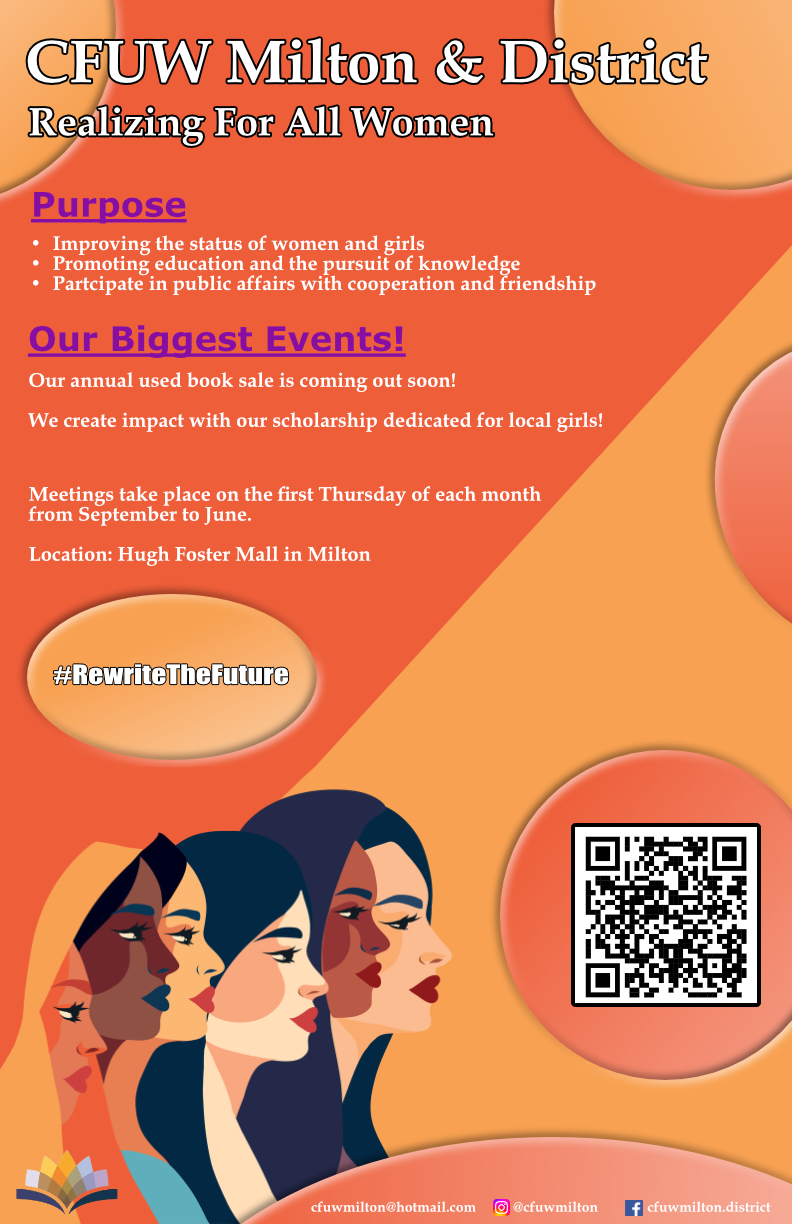 Slide 59 of 160
[Speaker Notes: https://cs1033.gaul.csd.uwo.ca/~edeng4/posterassign/edeng4_poster.jpg]
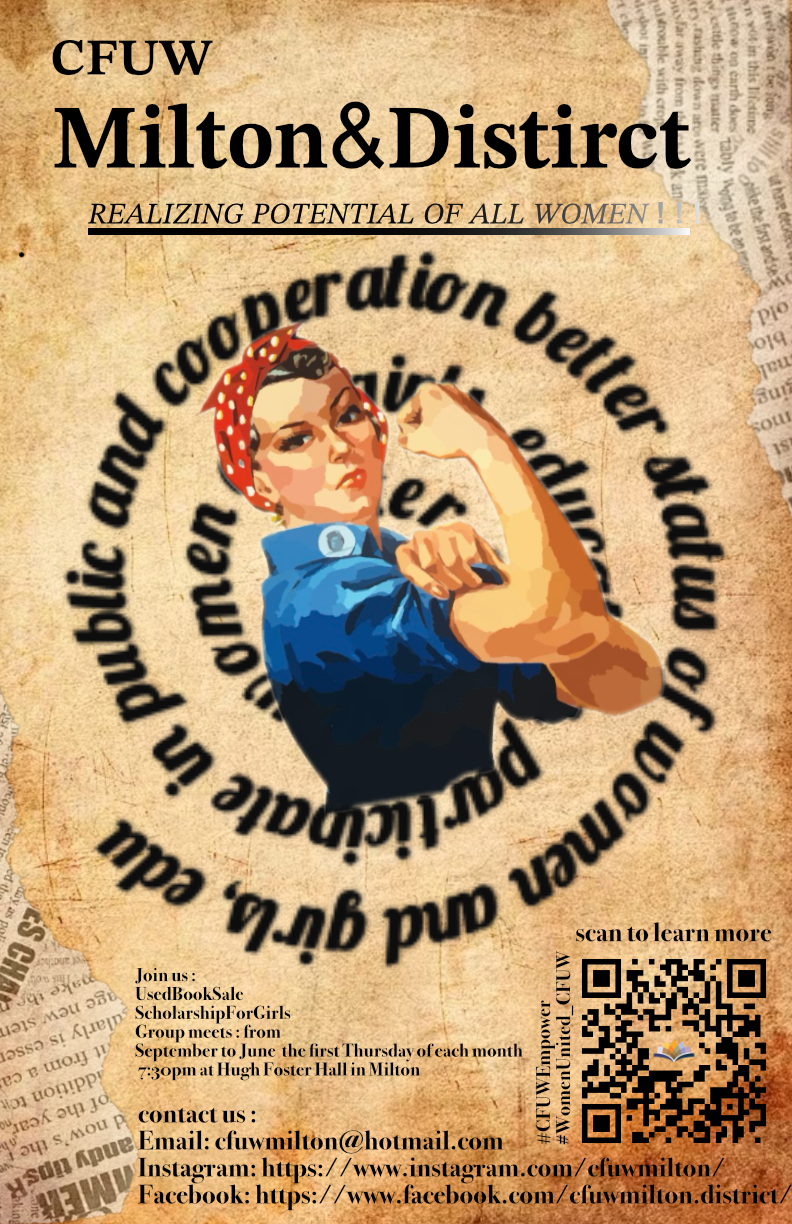 Slide 60 of 160
[Speaker Notes: https://cs1033.gaul.csd.uwo.ca/~cliu2273/posterassign/cliu2273_poster.jpg]
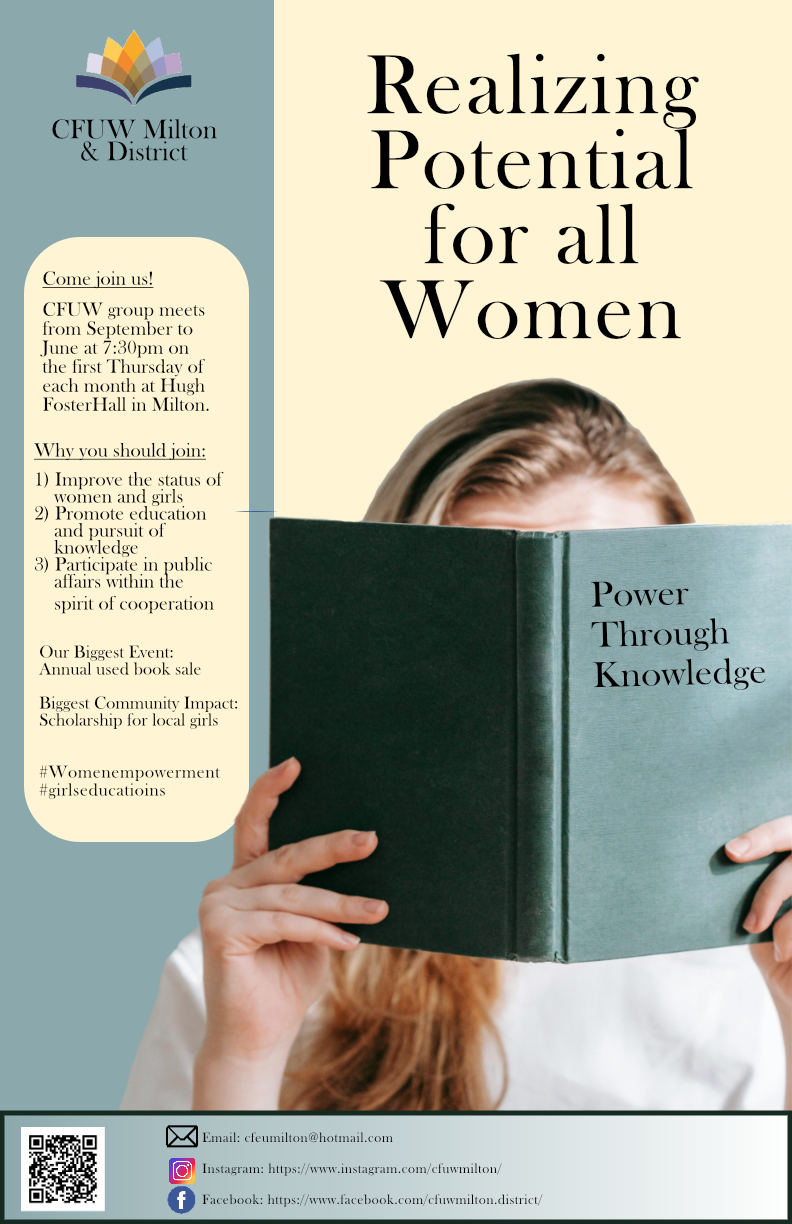 Slide 61 of 160
[Speaker Notes: https://cs1033.gaul.csd.uwo.ca/~ehuan/posterassign/ehuan_poster.jpg]
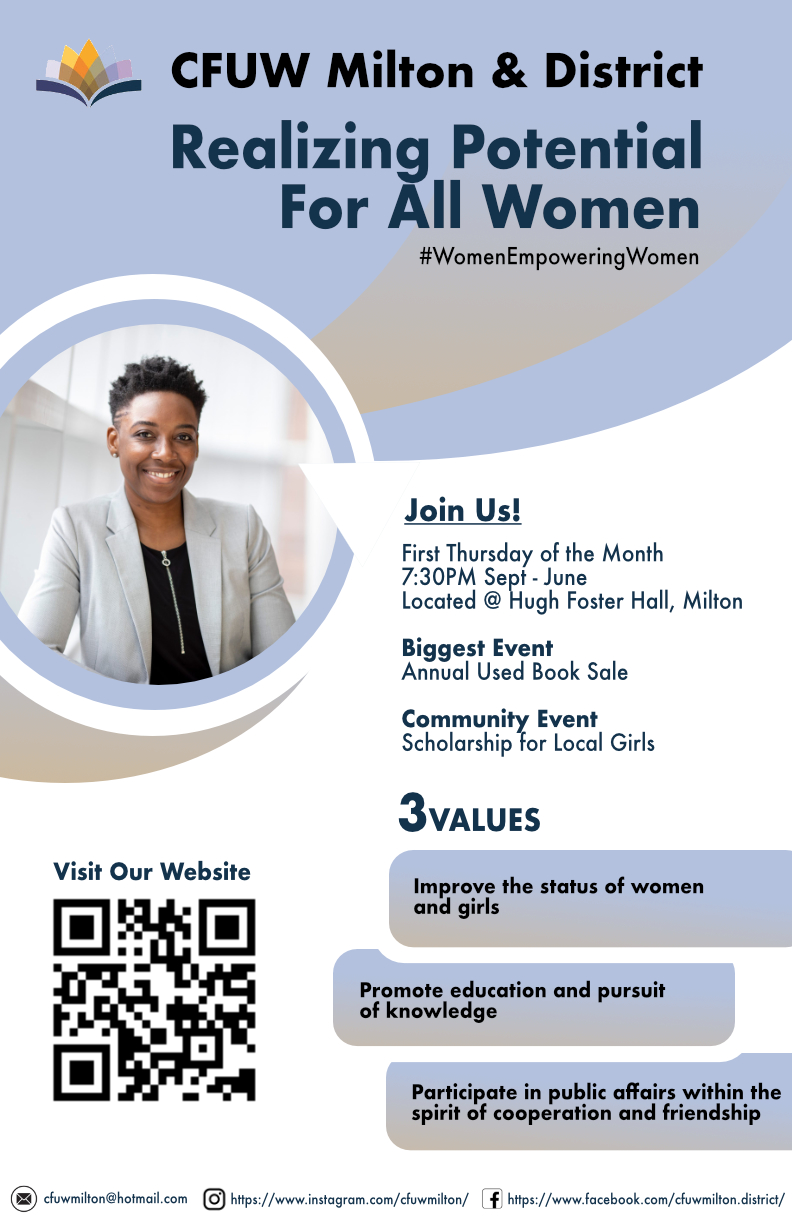 Slide 62 of 160
[Speaker Notes: https://cs1033.gaul.csd.uwo.ca/~ehe23/posterassign/ehe23_poster.jpg]
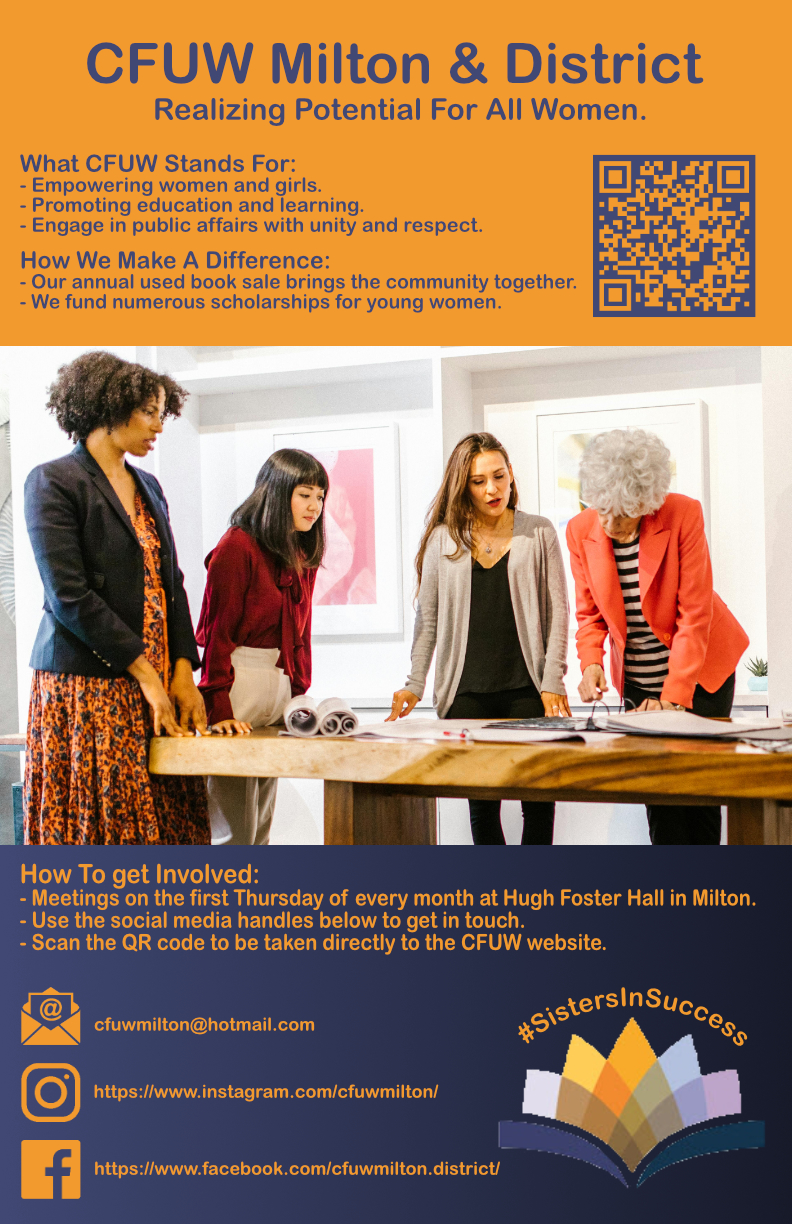 Slide 63 of 160
[Speaker Notes: https://cs1033.gaul.csd.uwo.ca/~ezielonk/posterassign/ezielonk_poster.jpg]
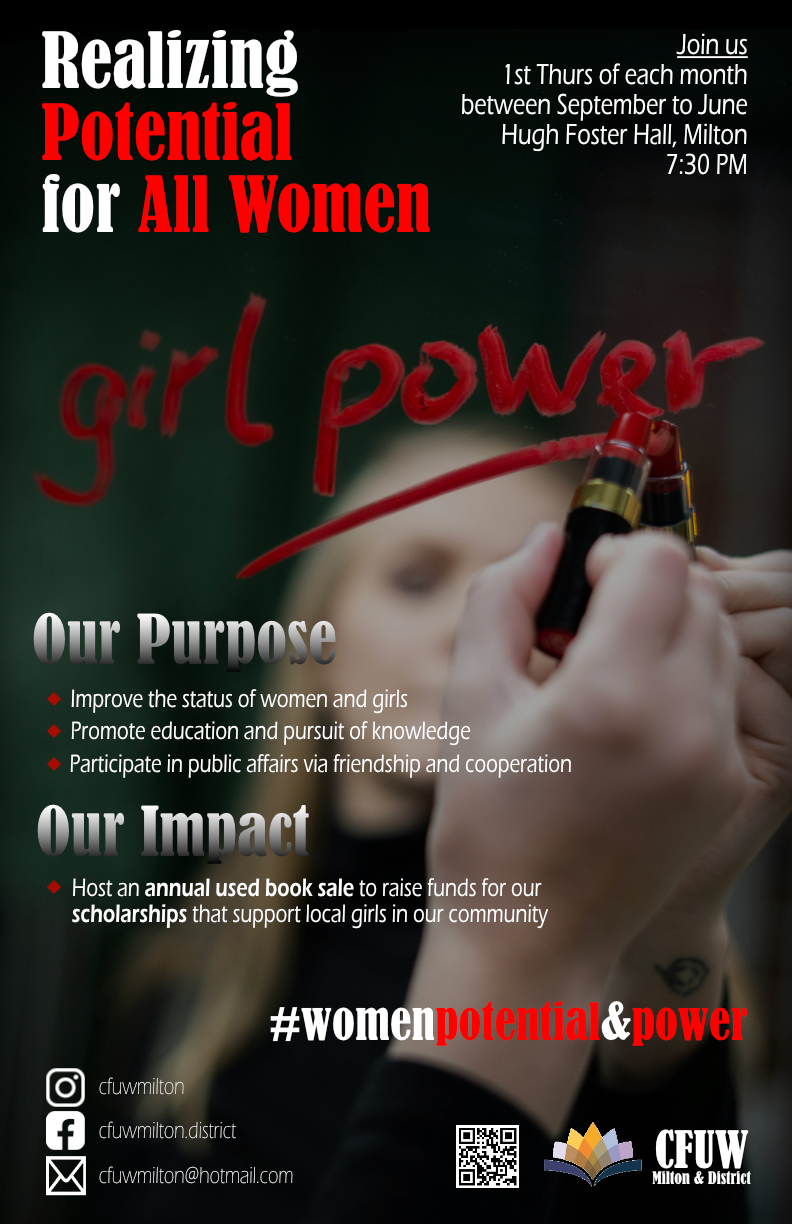 Slide 64 of 160
[Speaker Notes: https://cs1033.gaul.csd.uwo.ca/~eyip22/posterassign/eyip22_poster.jpg]
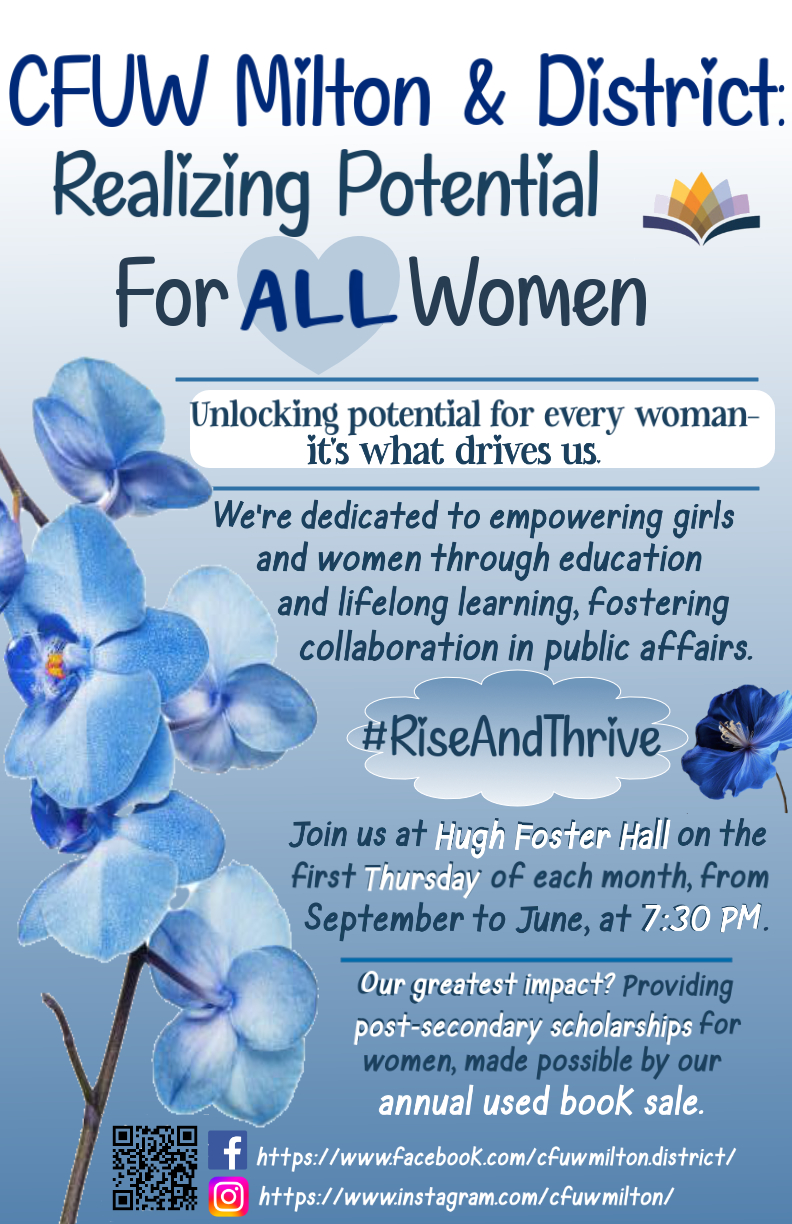 Slide 65 of 160
[Speaker Notes: https://cs1033.gaul.csd.uwo.ca/~esantia/posterassign/esantia_poster.jpg]
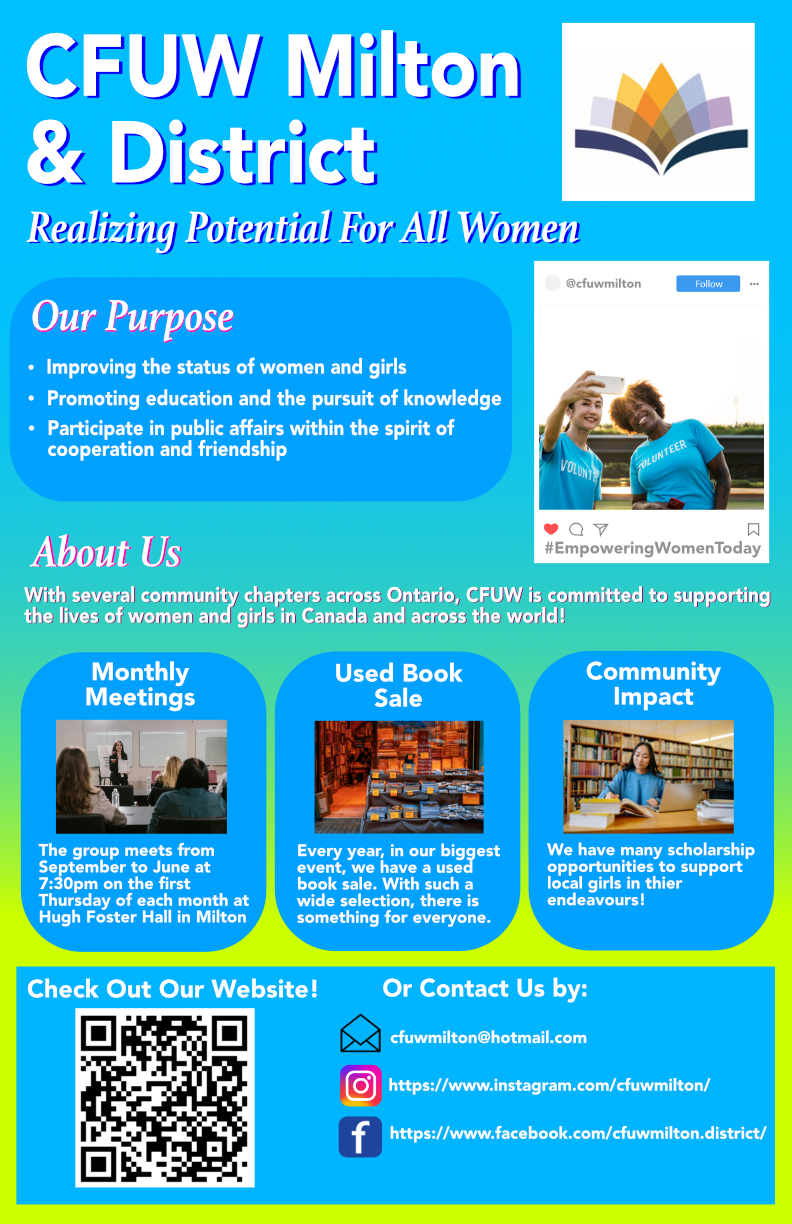 Slide 66 of 160
[Speaker Notes: https://cs1033.gaul.csd.uwo.ca/~eaneja/posterassign/eaneja_poster.jpg]
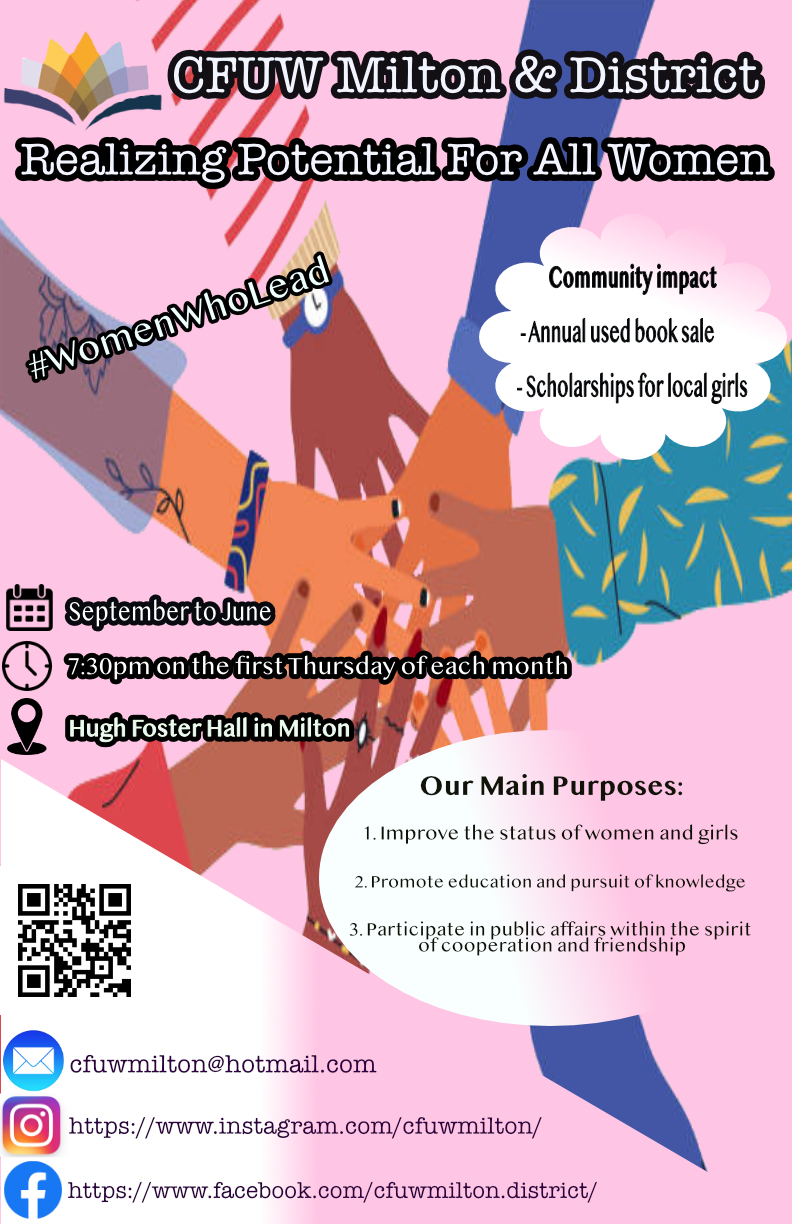 Slide 67 of 160
[Speaker Notes: https://cs1033.gaul.csd.uwo.ca/~ecarval6/posterassign/ecarval6_poster.jpg]
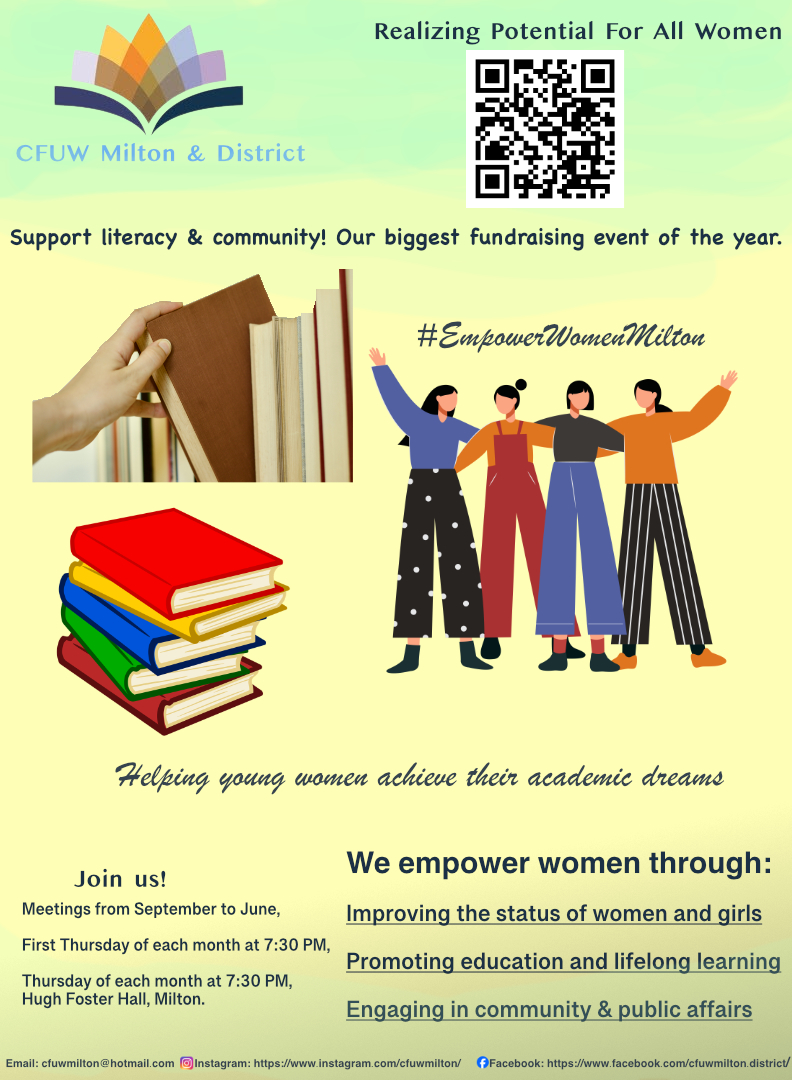 Slide 68 of 160
[Speaker Notes: https://cs1033.gaul.csd.uwo.ca/~ehamlyn/posterassign/ehamlyn_poster.jpg]
Slide 69 of 160
[Speaker Notes: https://cs1033.gaul.csd.uwo.ca/~eaddun/posterassign/eaddun_poster.jpg]
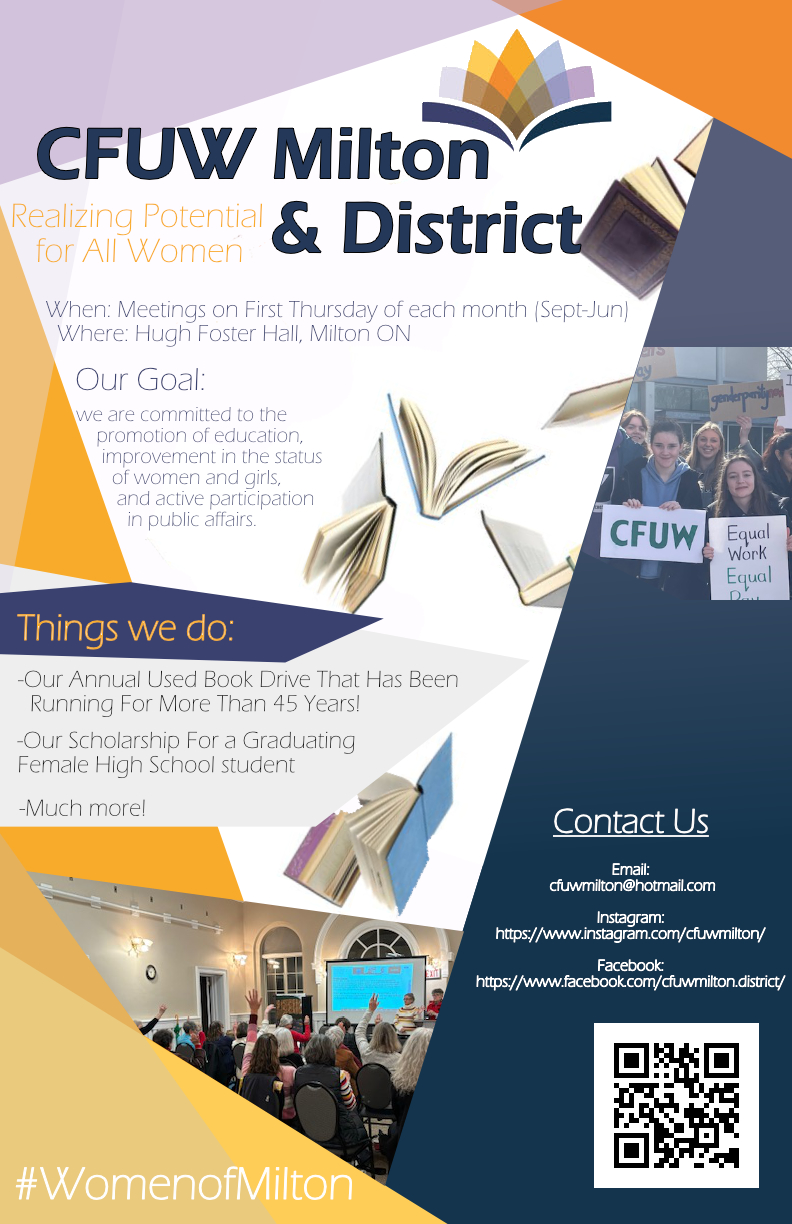 Slide 70 of 160
[Speaker Notes: https://cs1033.gaul.csd.uwo.ca/~eperley3/posterassign/eperley3_poster.jpg]
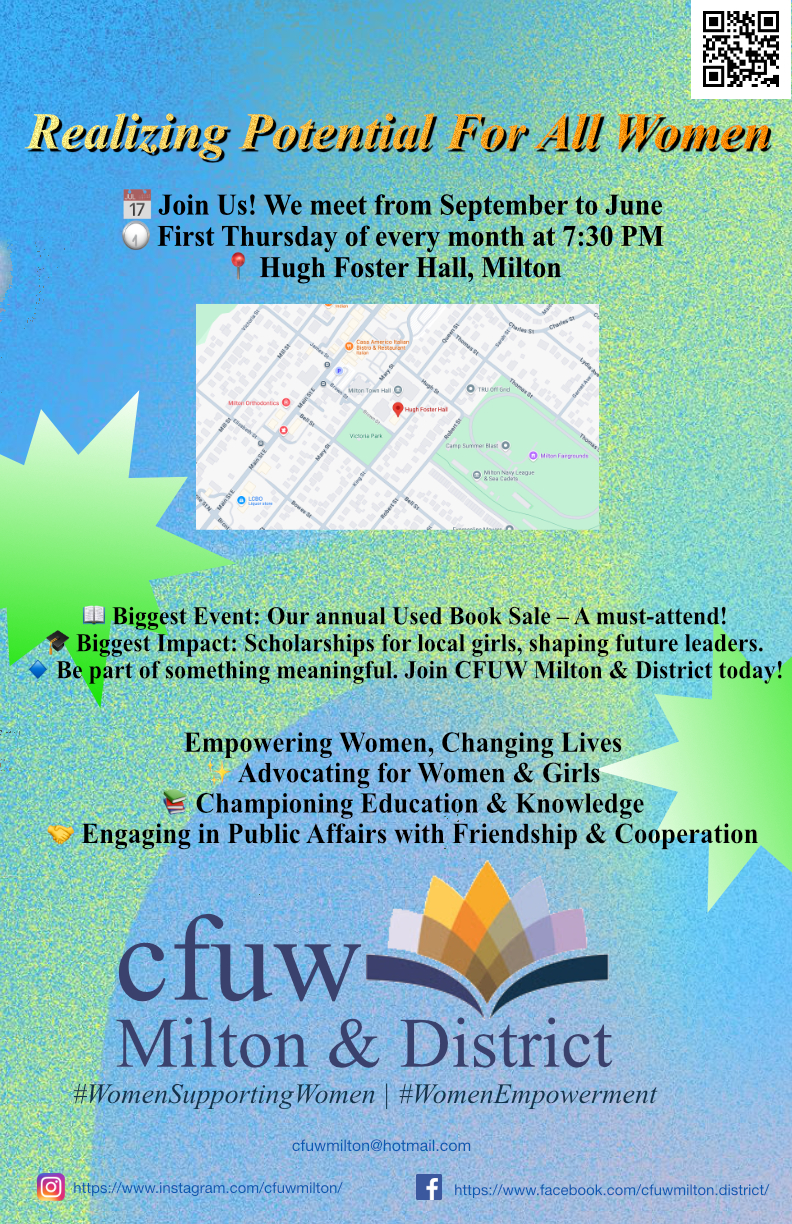 Slide 71 of 160
[Speaker Notes: https://cs1033.gaul.csd.uwo.ca/~gfu27/posterassign/gfu27_poster.jpg]
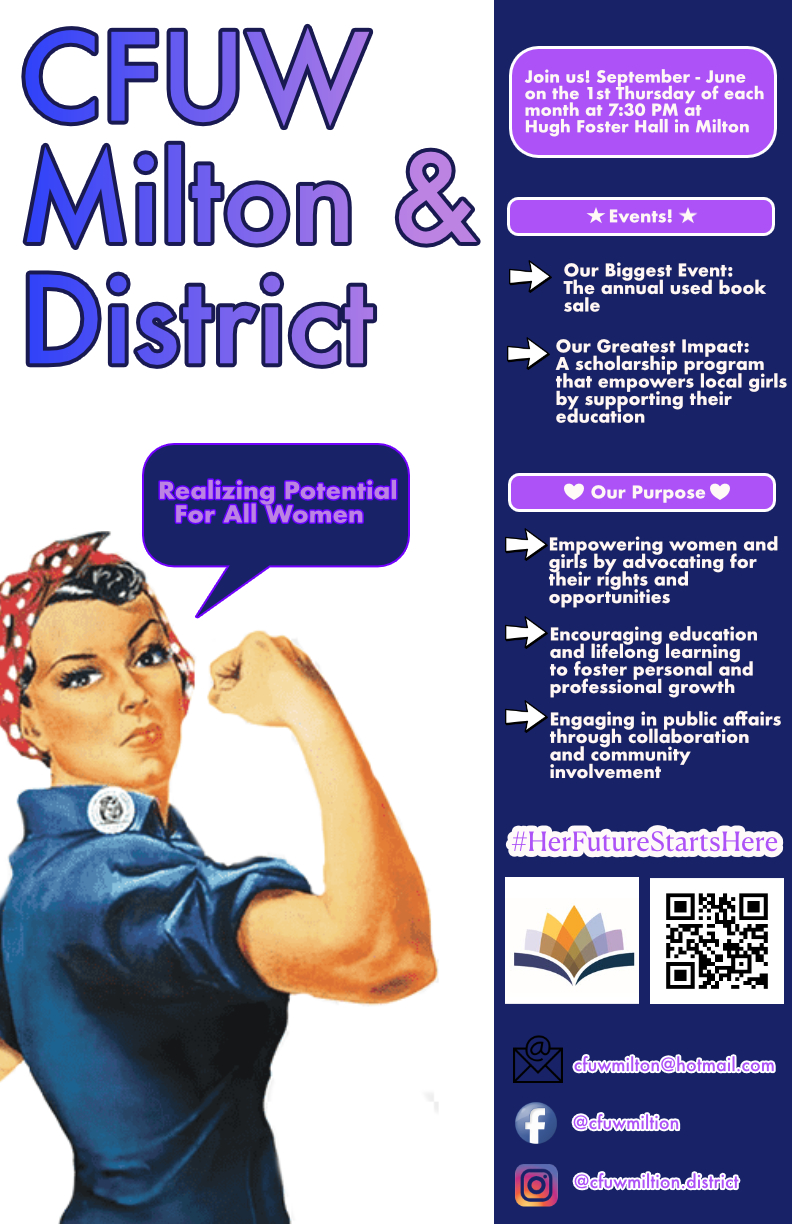 Slide 72 of 160
[Speaker Notes: https://cs1033.gaul.csd.uwo.ca/~eristea/posterassign/eristea_poster.jpg]
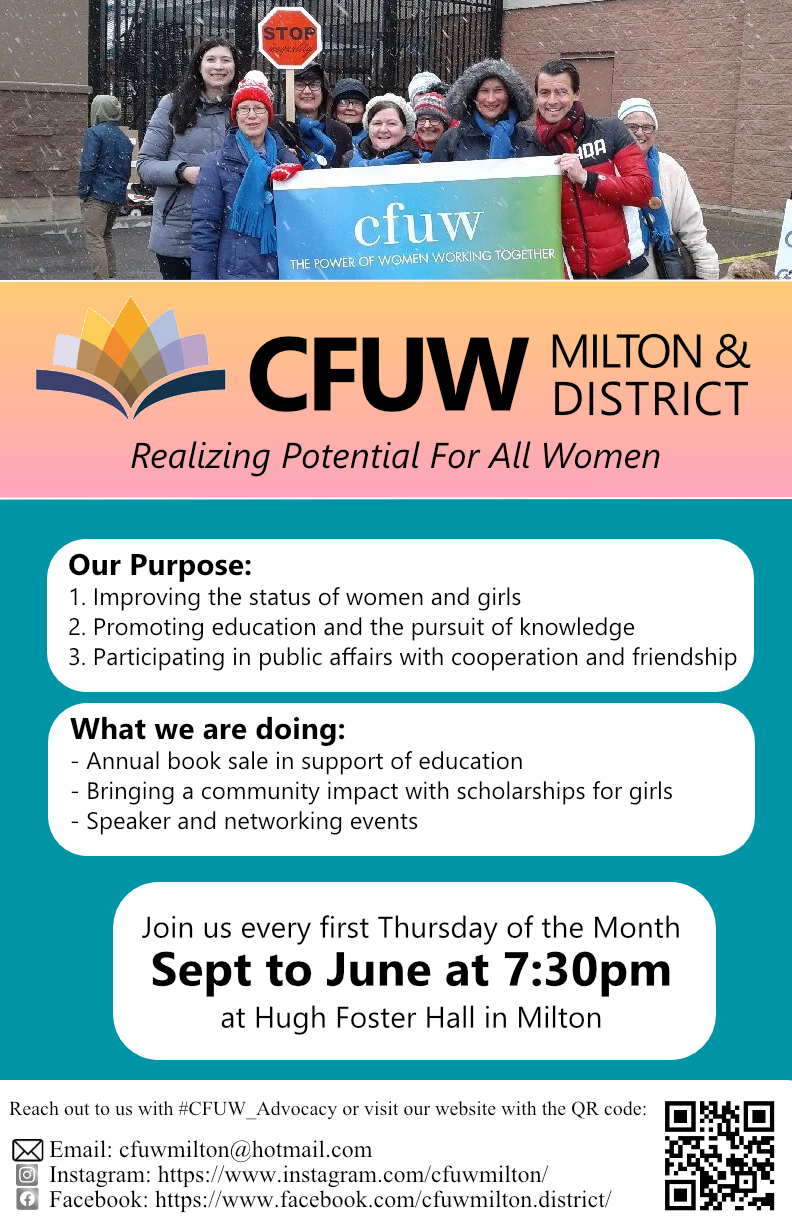 Slide 73 of 160
[Speaker Notes: https://cs1033.gaul.csd.uwo.ca/~ewang283/posterassign/ewang283_poster.jpg]
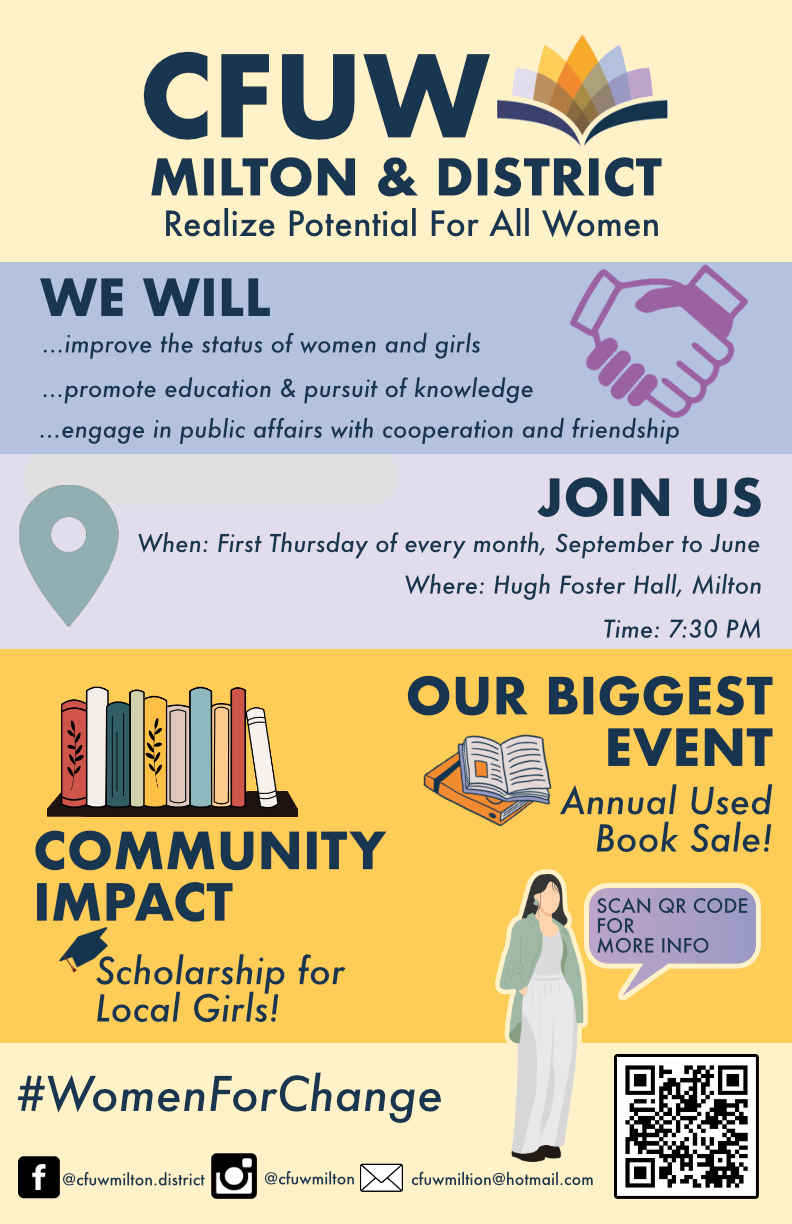 Slide 74 of 160
[Speaker Notes: https://cs1033.gaul.csd.uwo.ca/~elaforte/posterassign/elaforte_poster.jpg]
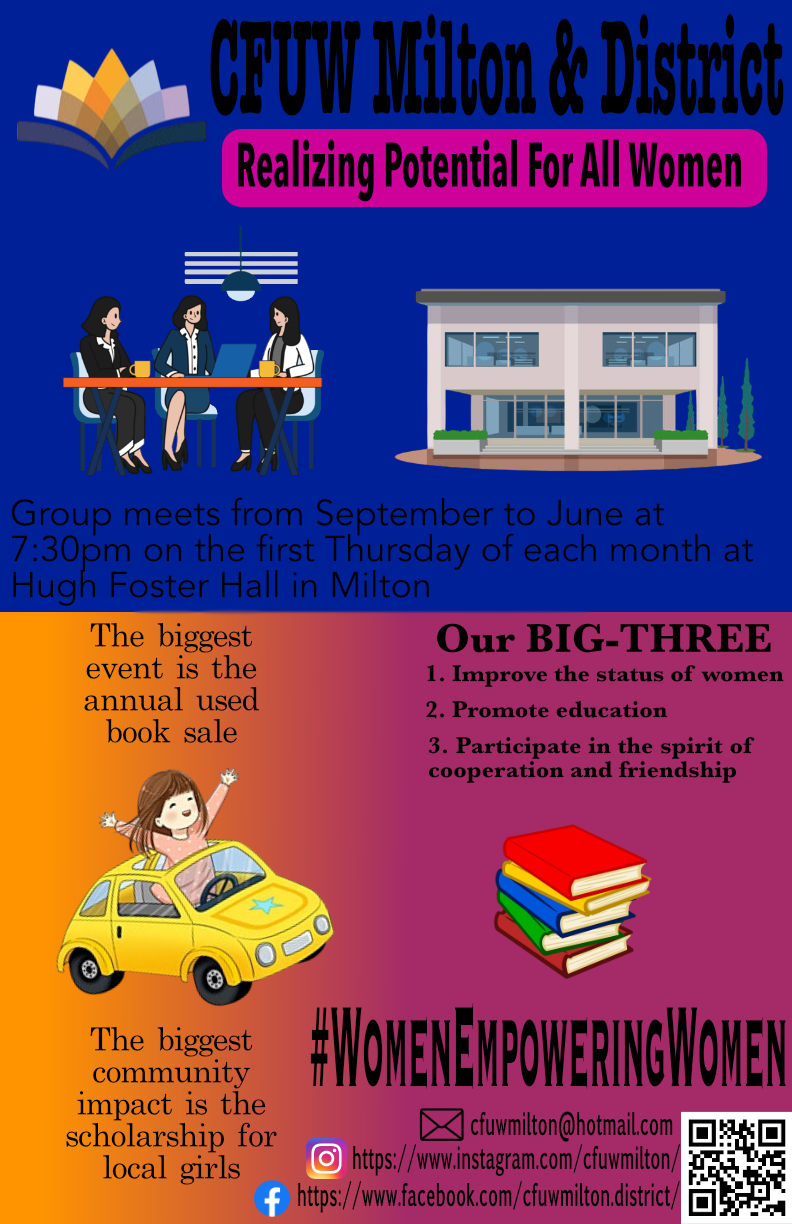 Slide 75 of 160
[Speaker Notes: https://cs1033.gaul.csd.uwo.ca/~eengel3/posterassign/eengel3_poster.jpg]
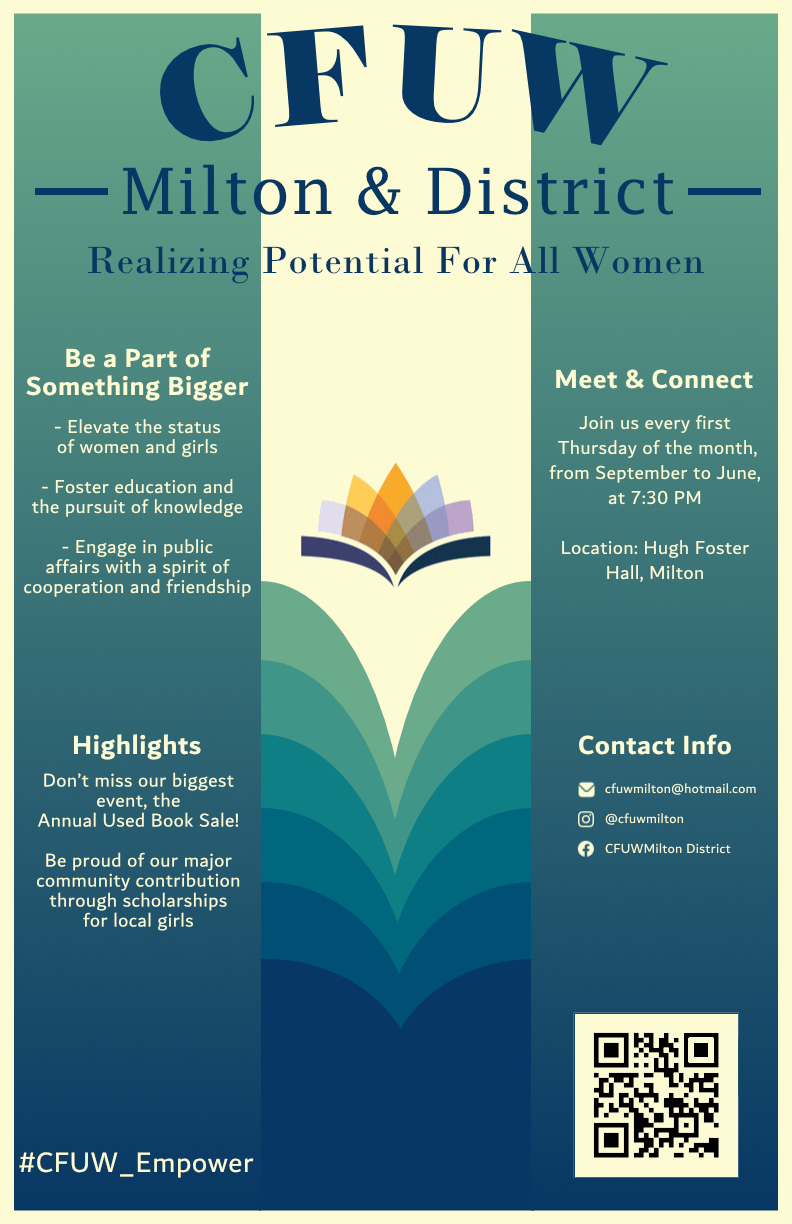 Slide 76 of 160
[Speaker Notes: https://cs1033.gaul.csd.uwo.ca/~enicolle/posterassign/enicolle_poster.jpg]
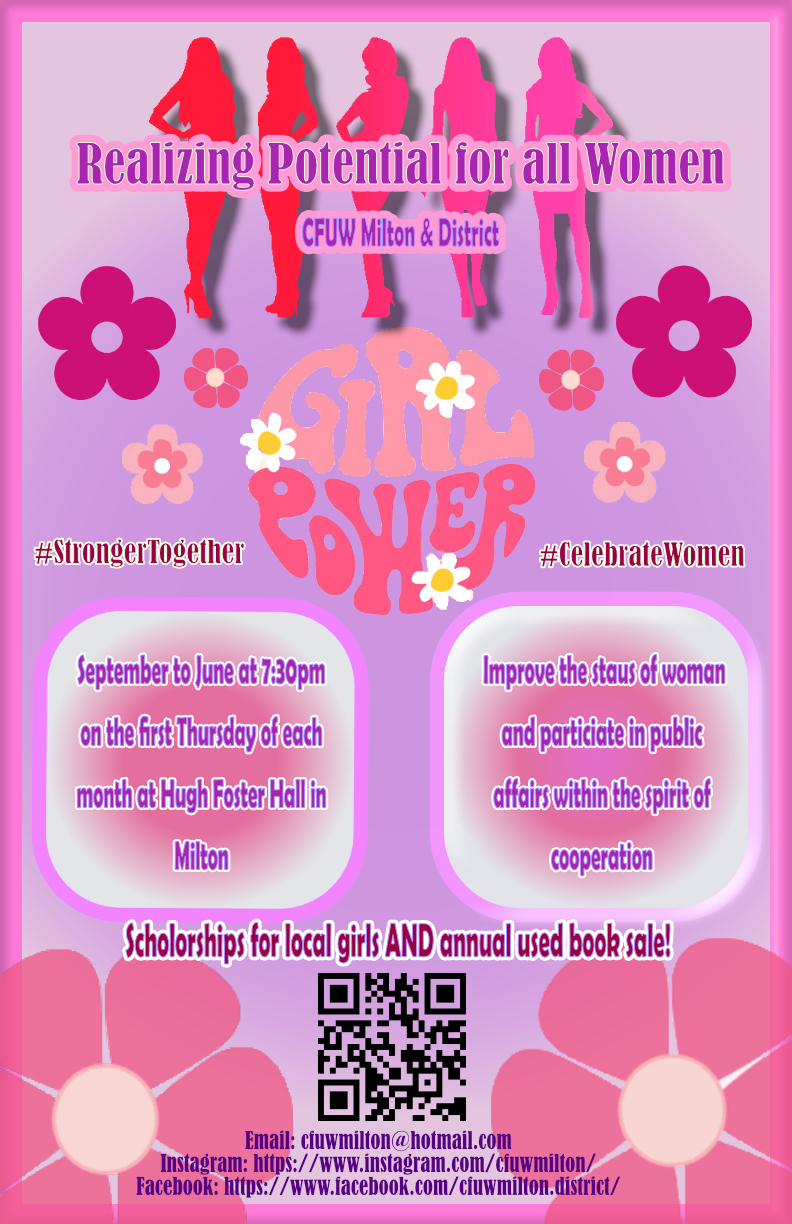 Slide 77 of 160
[Speaker Notes: https://cs1033.gaul.csd.uwo.ca/~enasser2/posterassign/enasser2_poster.jpg]
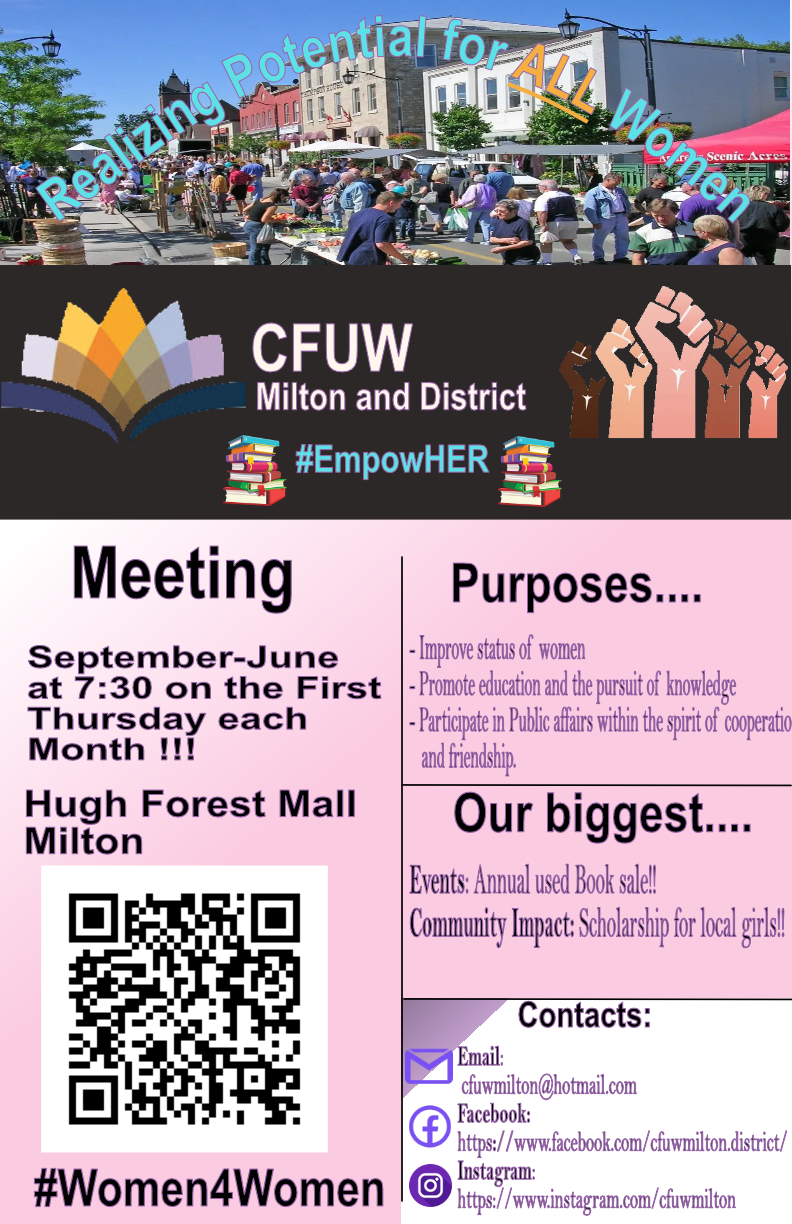 Slide 78 of 160
[Speaker Notes: https://cs1033.gaul.csd.uwo.ca/~esoleye/posterassign/esoleye_poster.jpg]
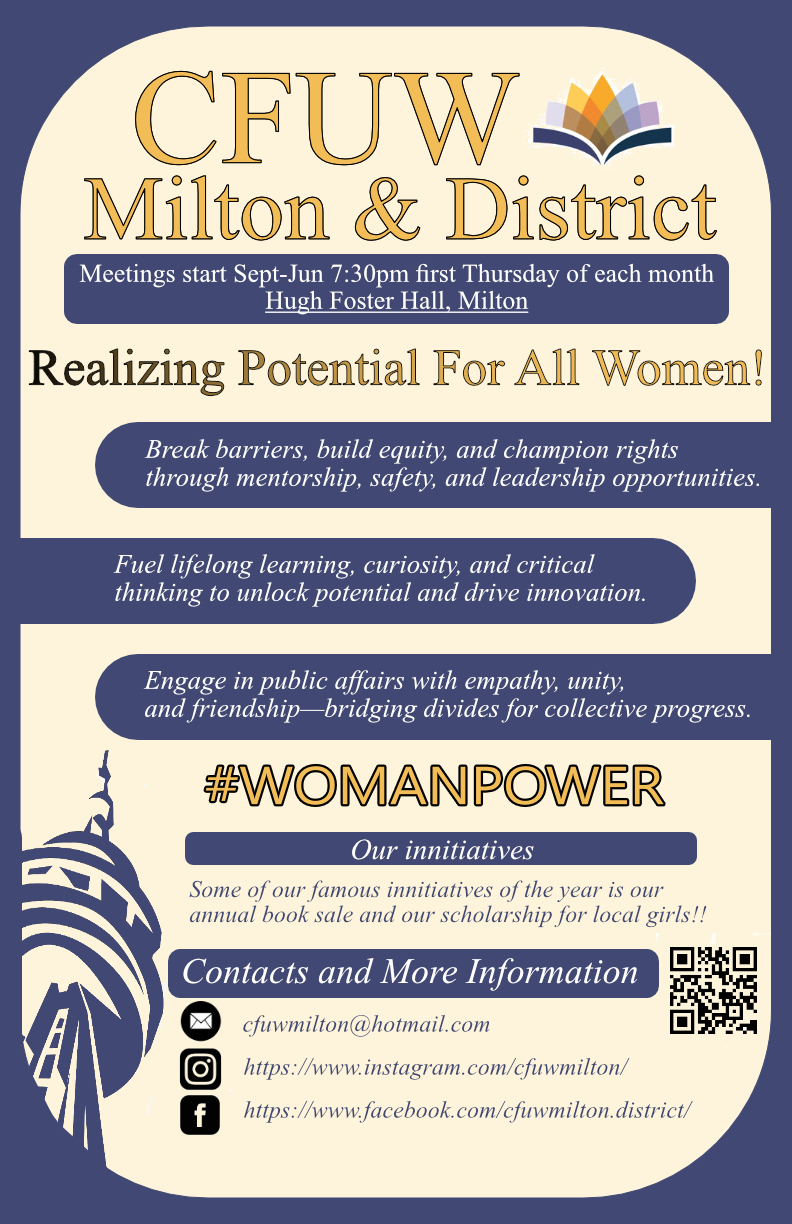 Slide 79 of 160
[Speaker Notes: https://cs1033.gaul.csd.uwo.ca/~ehabtyeh/posterassign/ehabtyeh_poster.jpg]
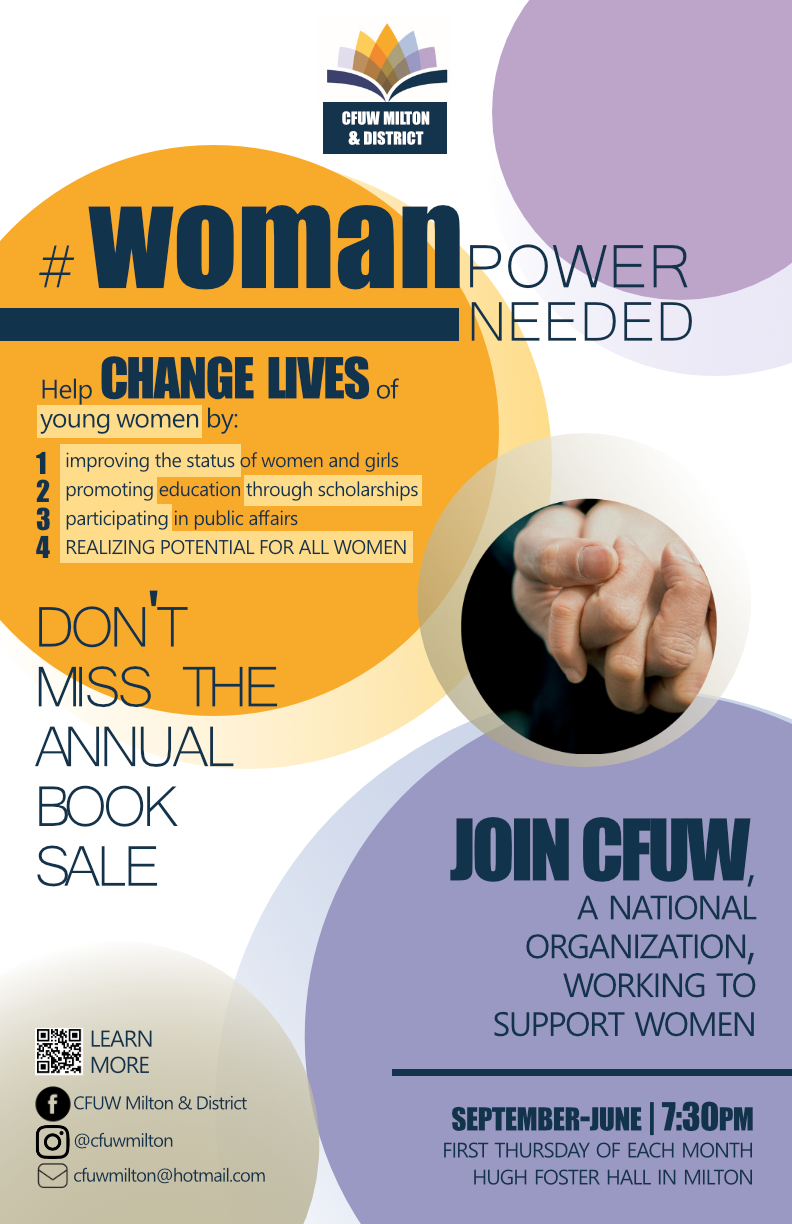 Slide 80 of 160
[Speaker Notes: https://cs1033.gaul.csd.uwo.ca/~fshafiq3/posterassign/fshafiq3_poster.jpg]
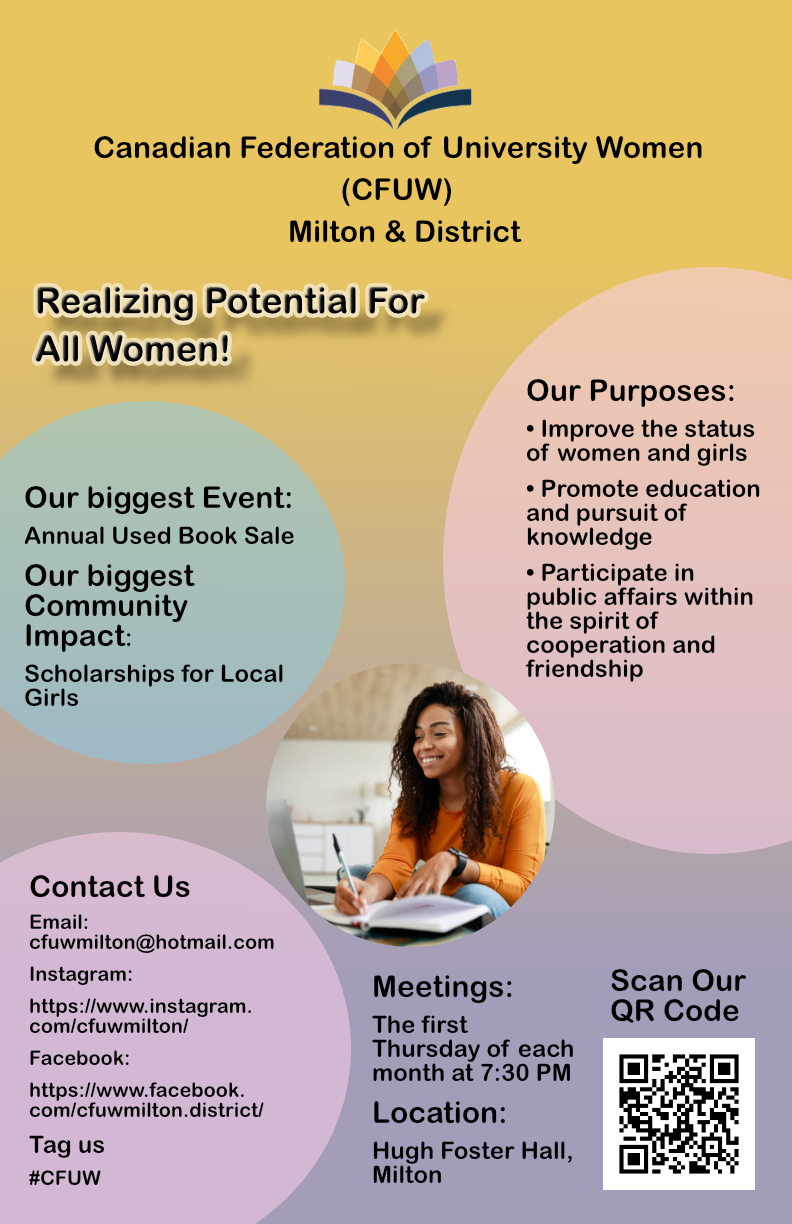 Slide 81 of 160
[Speaker Notes: https://cs1033.gaul.csd.uwo.ca/~fgong8/posterassign/fgong8_poster.jpg]
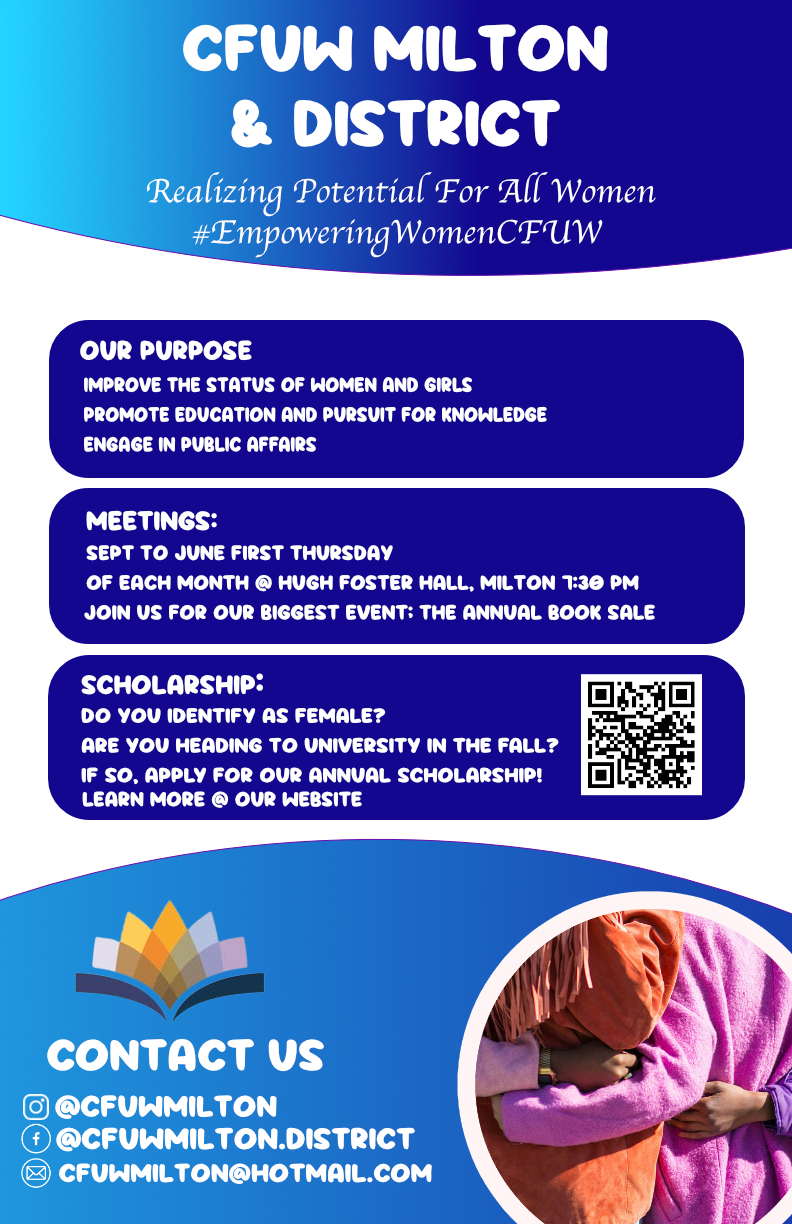 Slide 82 of 160
[Speaker Notes: https://cs1033.gaul.csd.uwo.ca/~fqueresh/posterassign/fqueresh_poster.jpg]
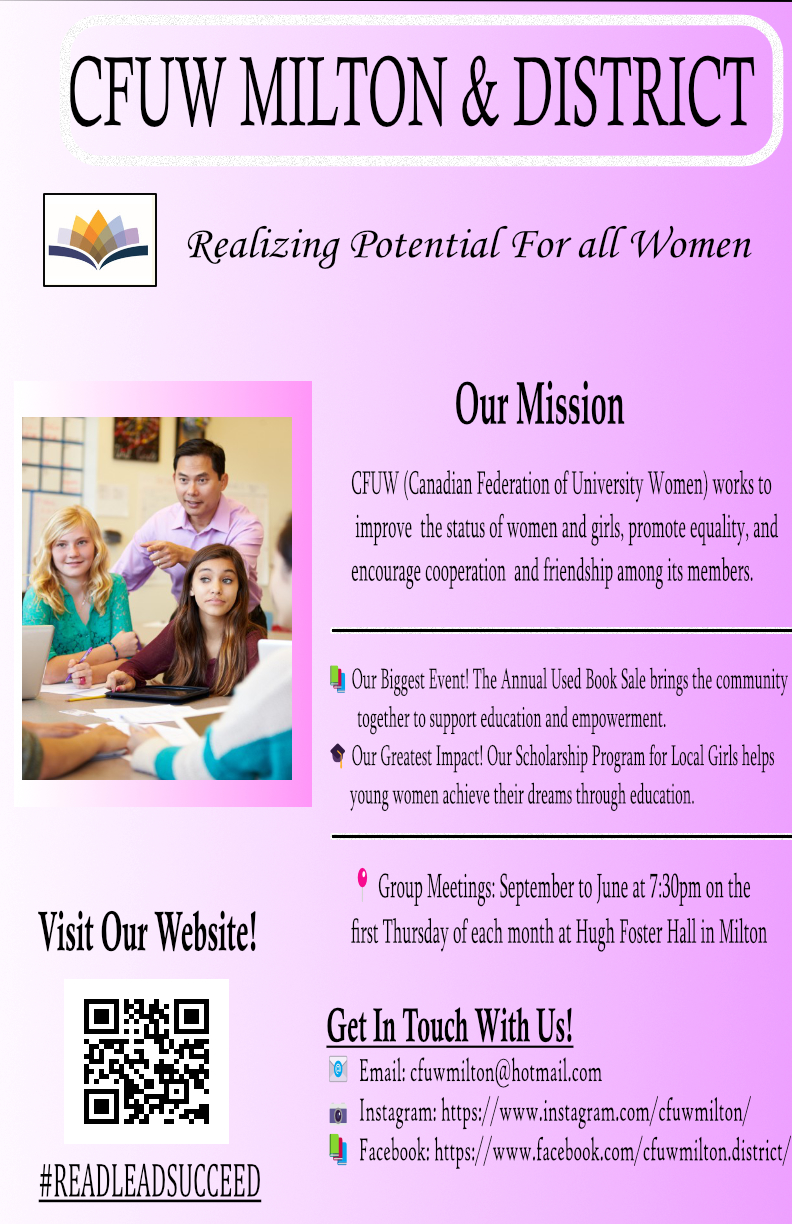 Slide 83 of 160
[Speaker Notes: https://cs1033.gaul.csd.uwo.ca/~fsyed56/posterassign/fsyed56_poster.jpg]
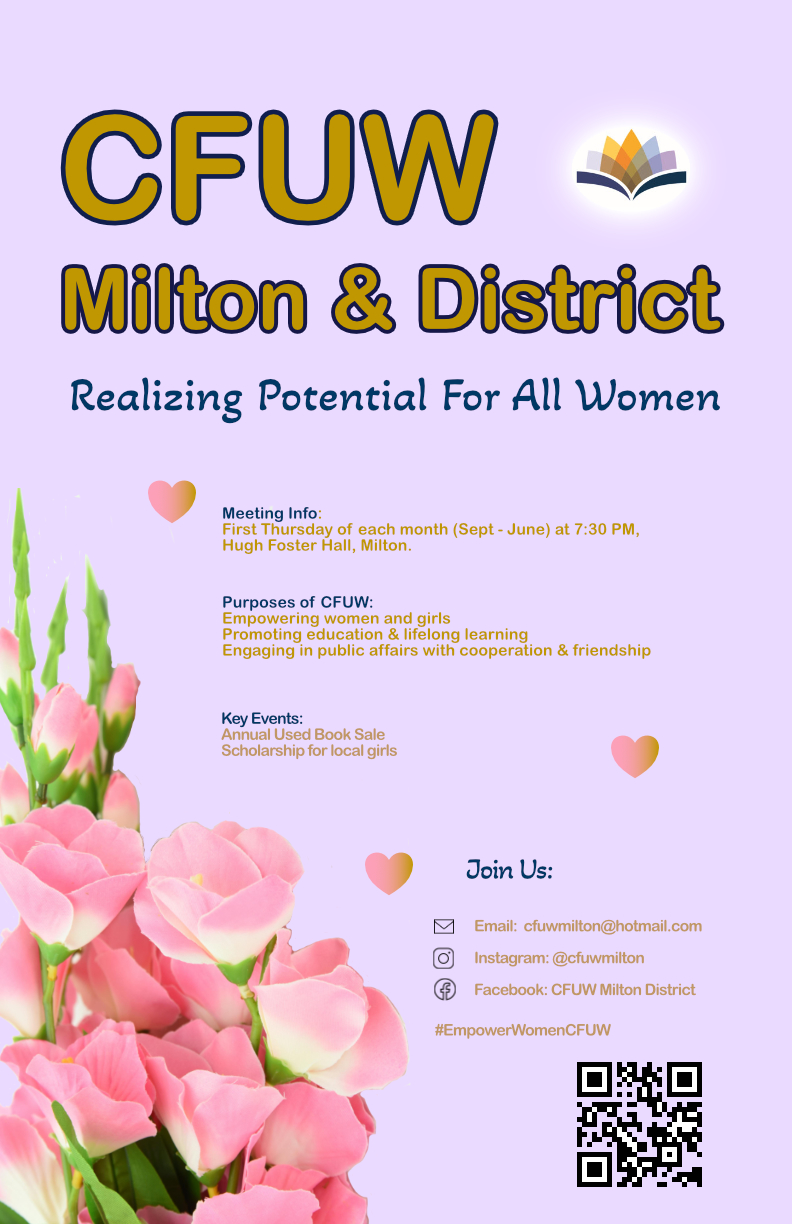 Slide 84 of 160
[Speaker Notes: https://cs1033.gaul.csd.uwo.ca/~fxian2/posterassign/fxian2_poster.jpg]
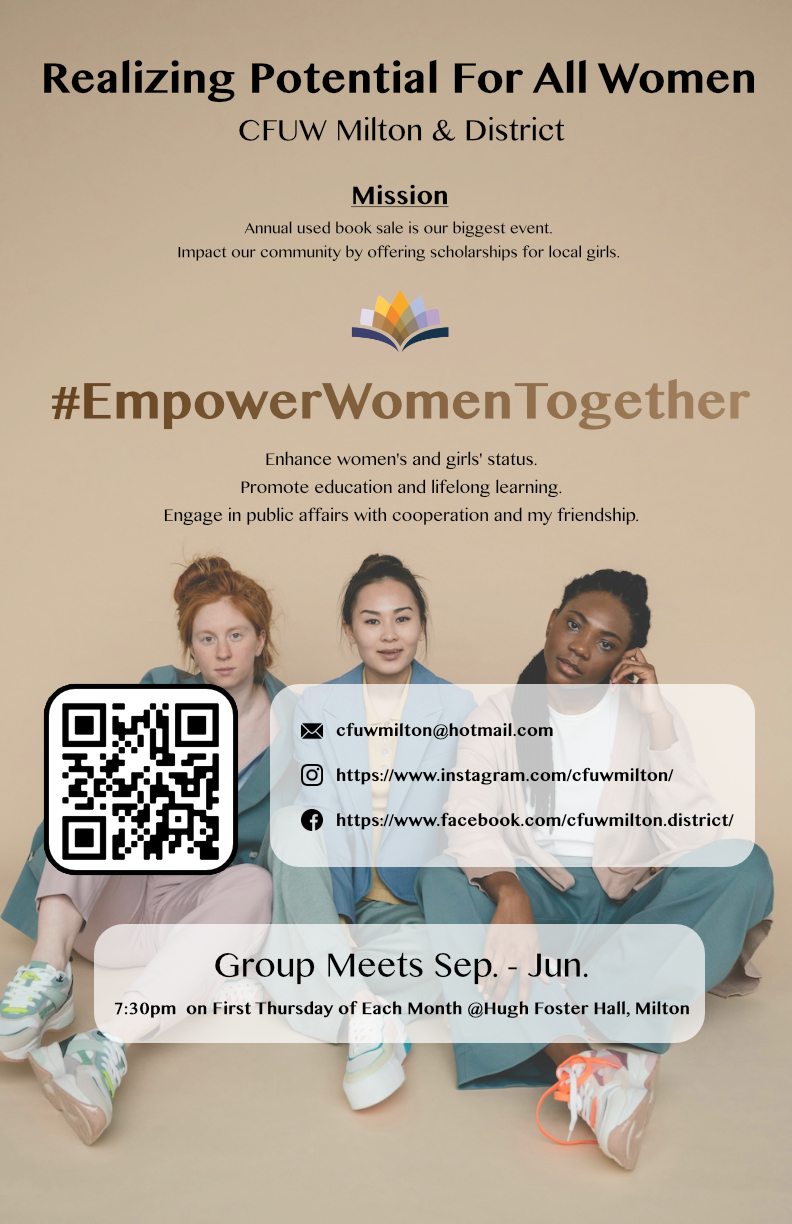 Slide 85 of 160
[Speaker Notes: https://cs1033.gaul.csd.uwo.ca/~jjeong82/posterassign/jjeong82_poster.jpg]
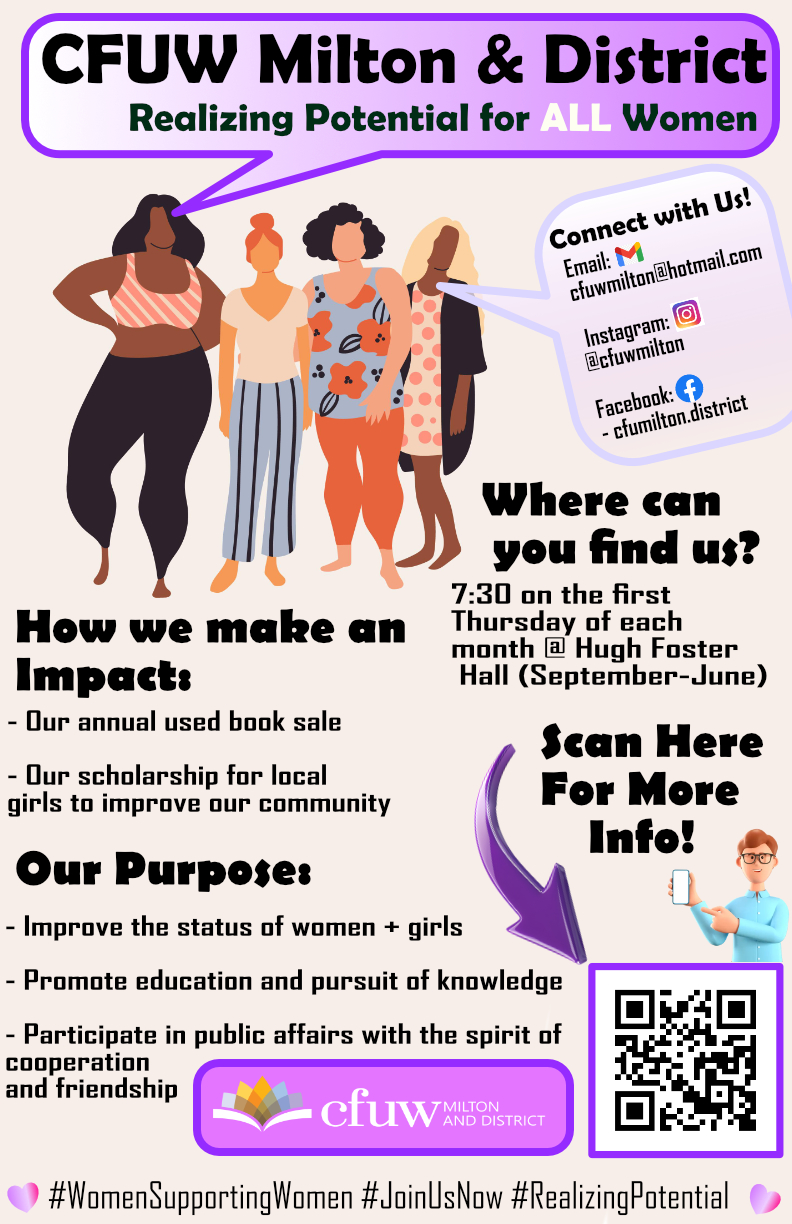 Slide 86 of 160
[Speaker Notes: https://cs1033.gaul.csd.uwo.ca/~fbutler2/posterassign/fbutler2_poster.jpg]
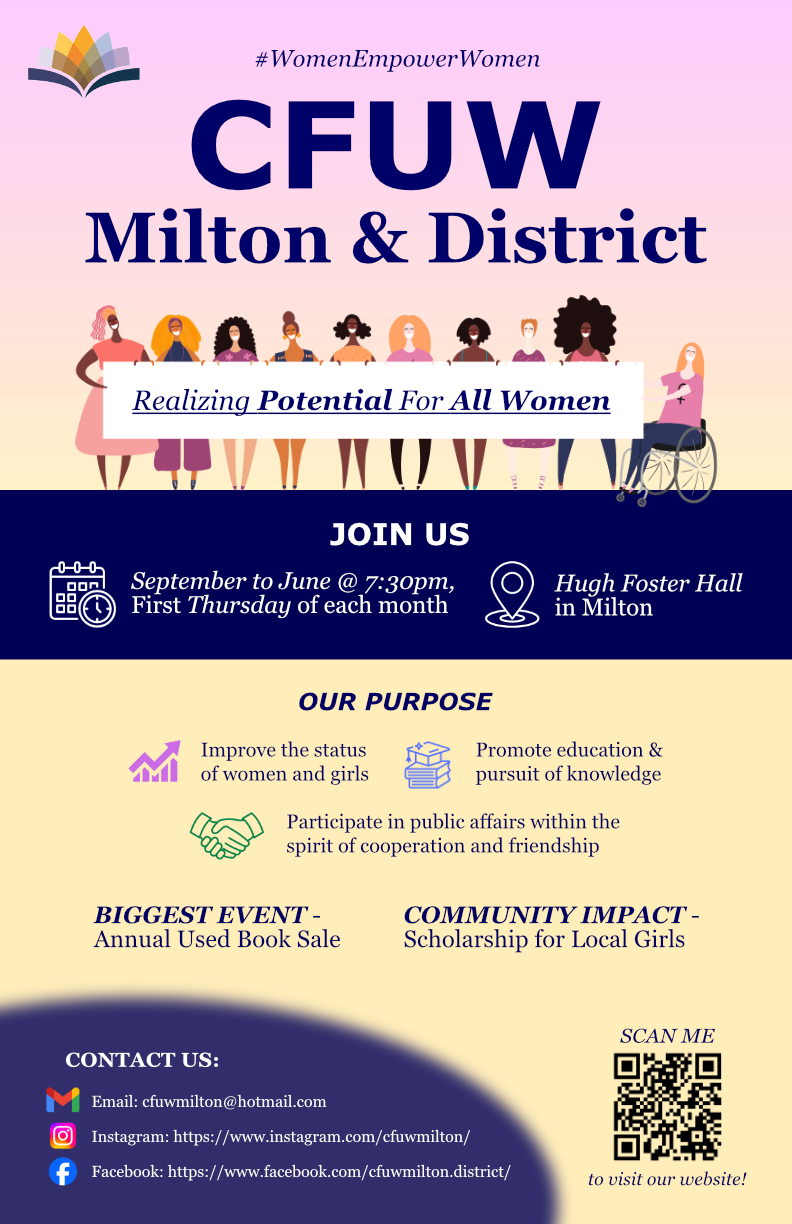 Slide 87 of 160
[Speaker Notes: https://cs1033.gaul.csd.uwo.ca/~fxu229/posterassign/fxu229_poster.jpg]
Slide 88 of 160
[Speaker Notes: https://cs1033.gaul.csd.uwo.ca/~fruffolo/posterassign/fruffolo_poster.jpg]
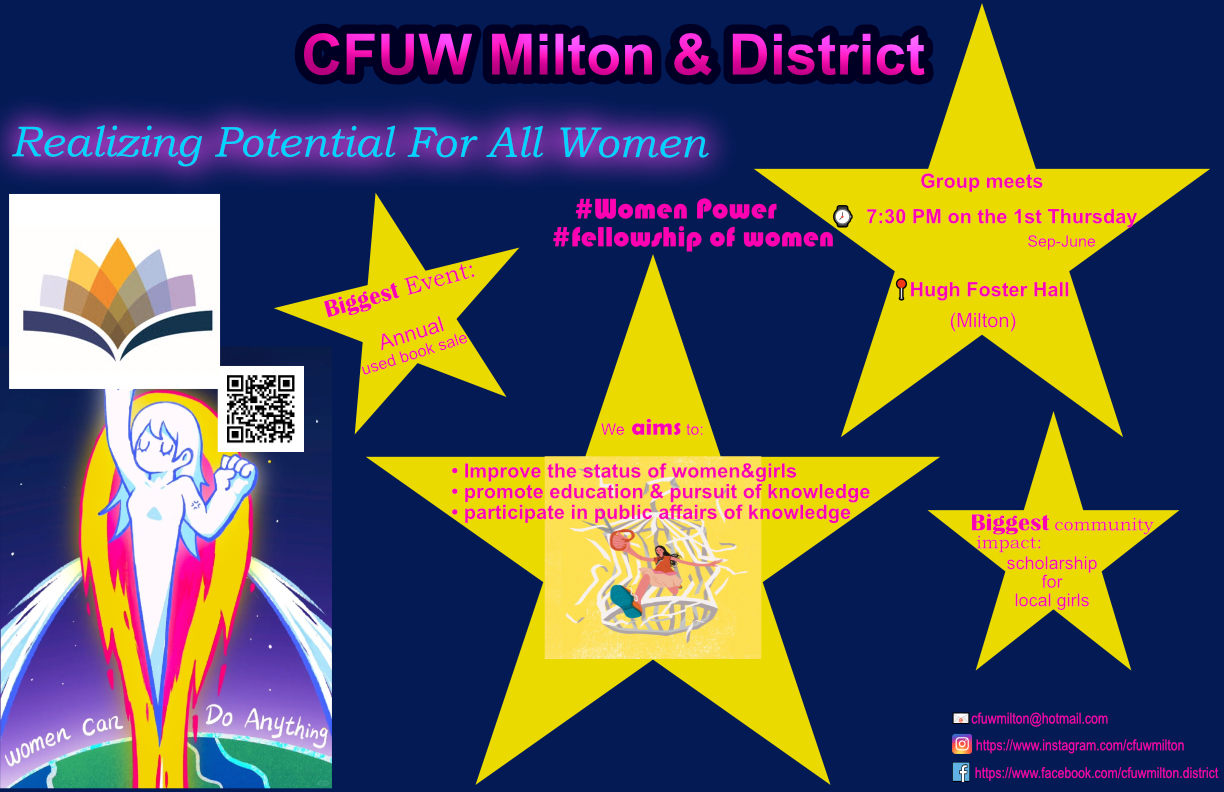 Slide 89 of 160
[Speaker Notes: https://cs1033.gaul.csd.uwo.ca/~jliu3263/posterassign/jliu3263_poster.jpg]
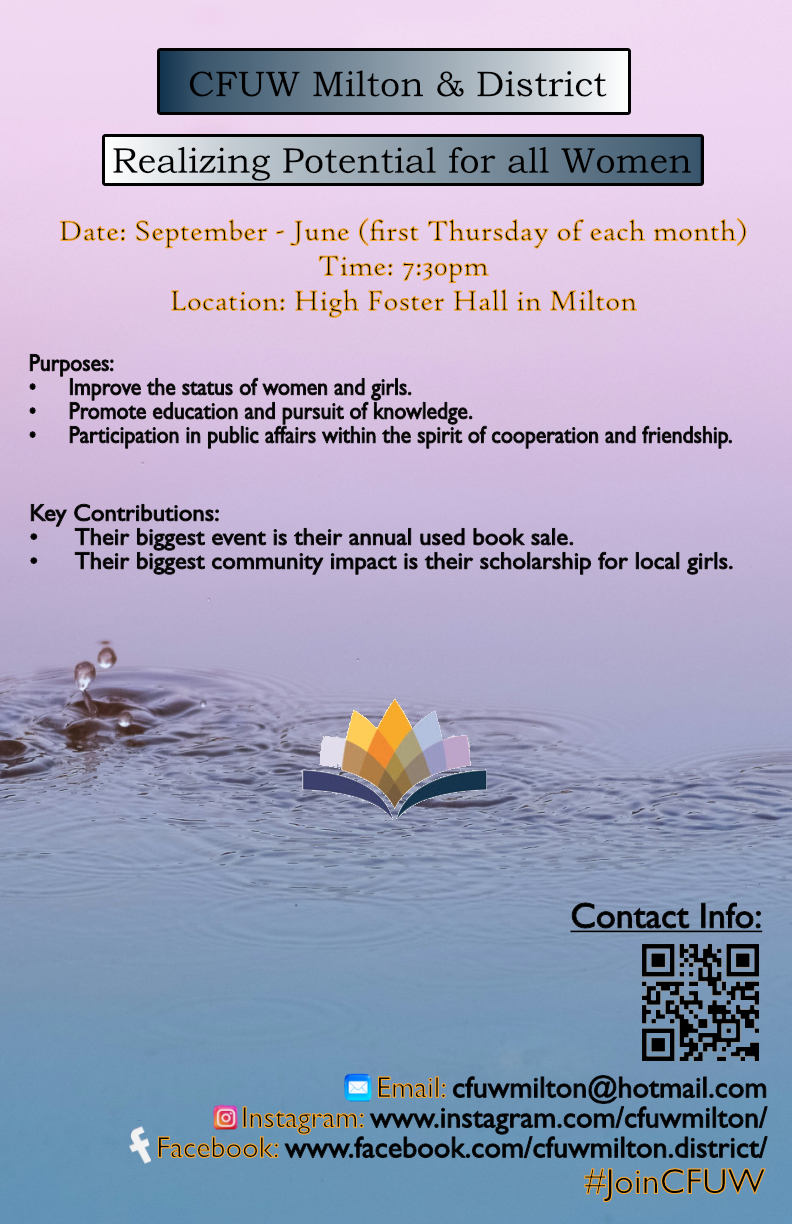 Slide 90 of 160
[Speaker Notes: https://cs1033.gaul.csd.uwo.ca/~fbakare/posterassign/fbakare_poster.jpg]
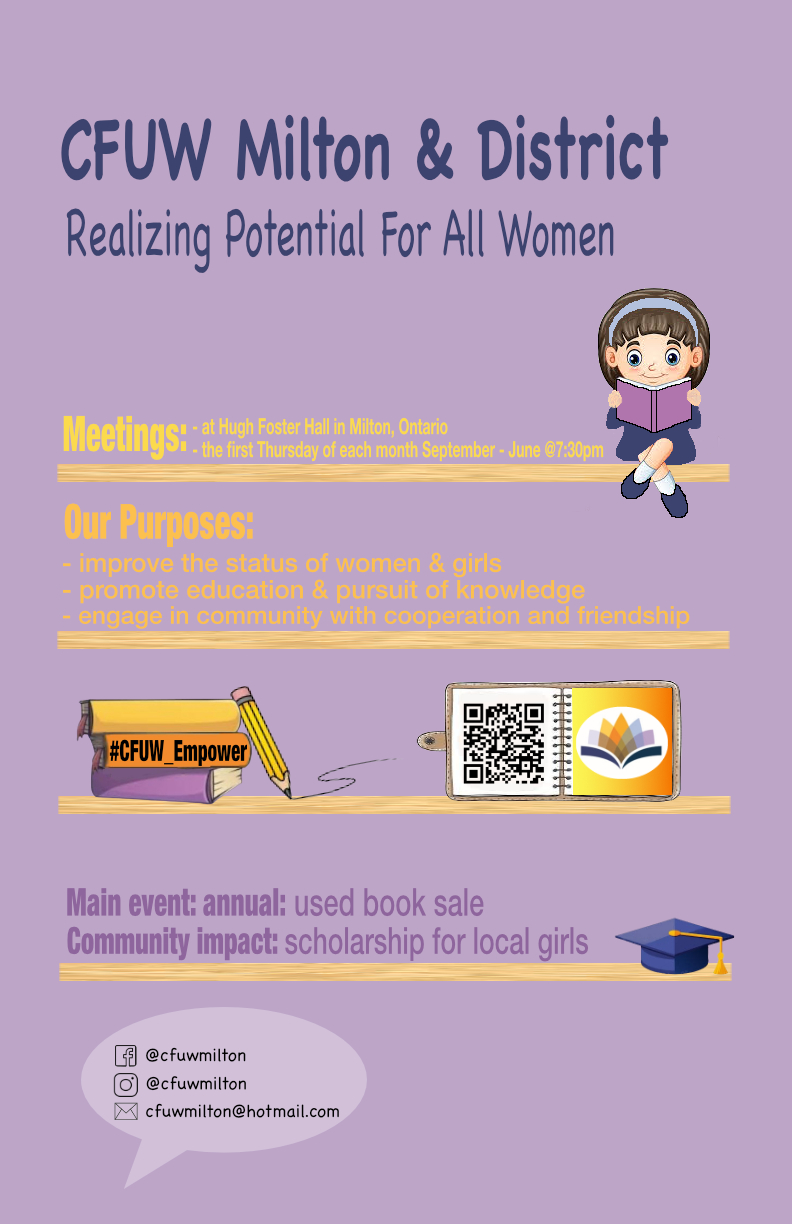 Slide 91 of 160
[Speaker Notes: https://cs1033.gaul.csd.uwo.ca/~ggrynspa/posterassign/ggrynspa_poster.jpg]
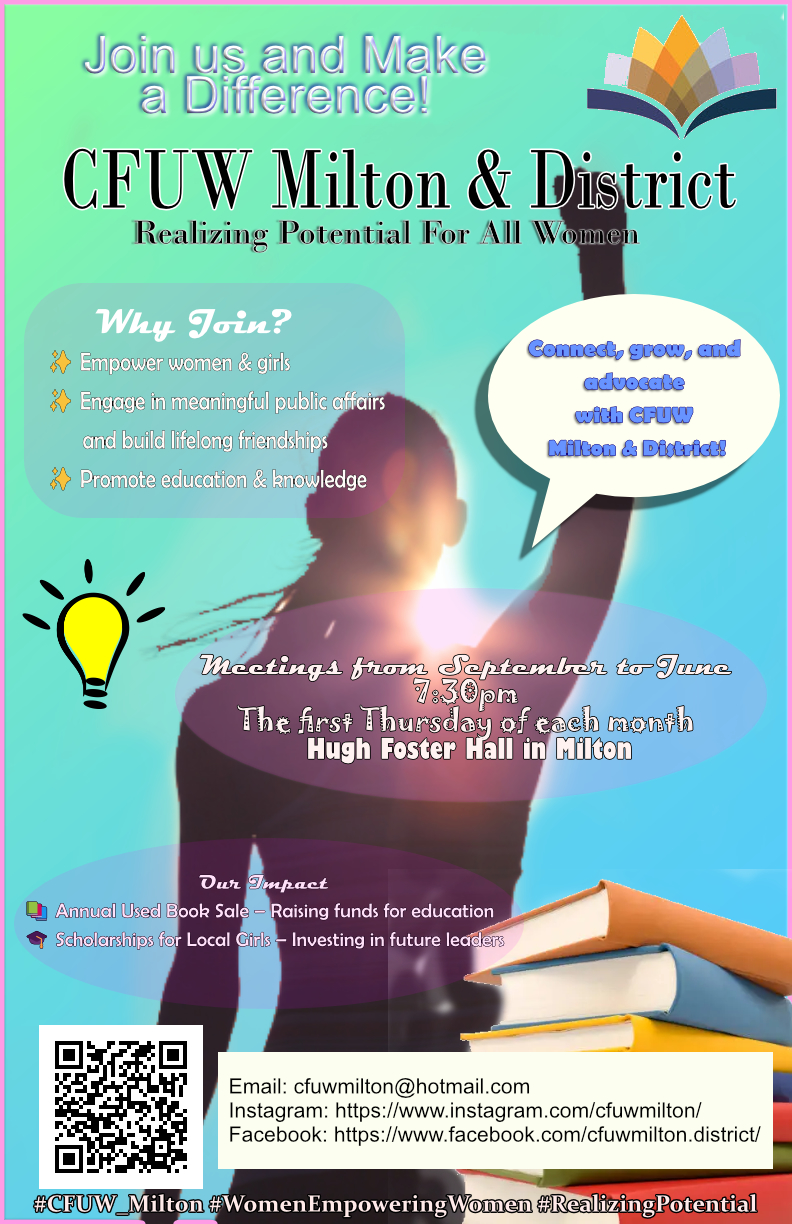 Slide 92 of 160
[Speaker Notes: https://cs1033.gaul.csd.uwo.ca/~gwade4/posterassign/gwade4_poster.jpg]
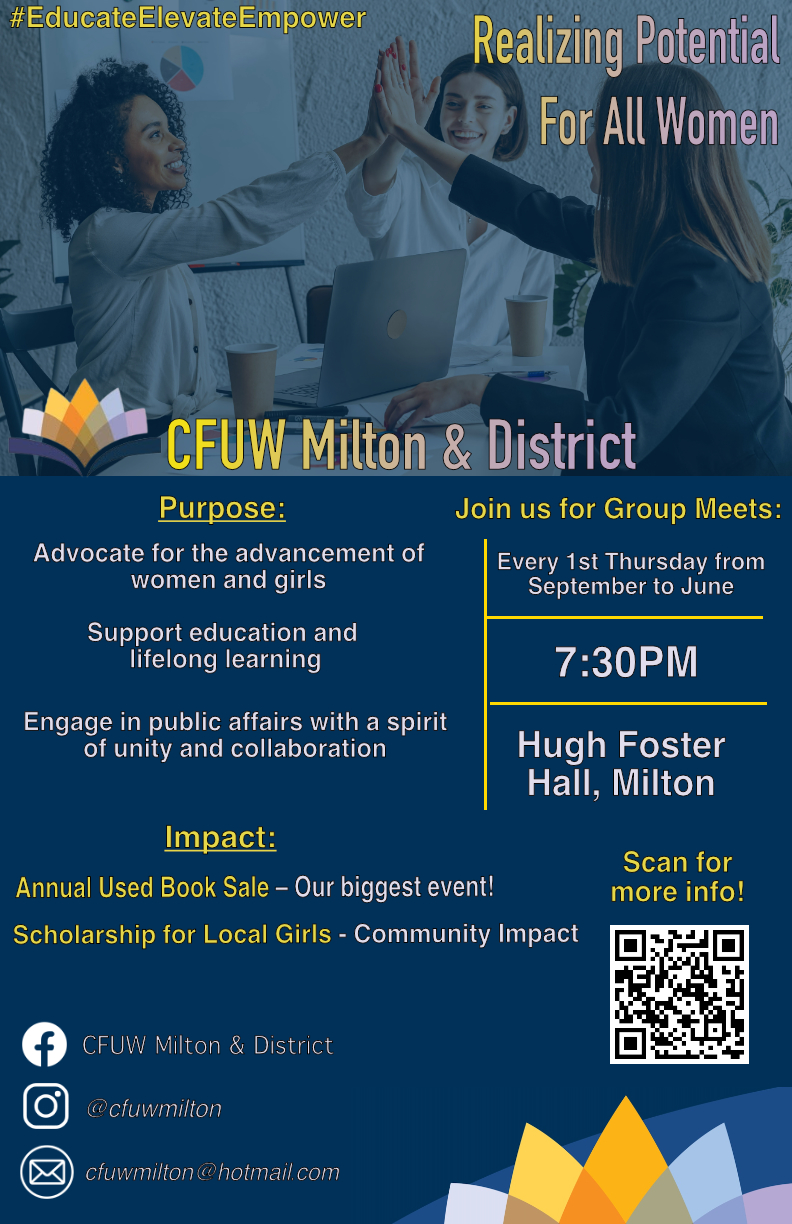 Slide 93 of 160
[Speaker Notes: https://cs1033.gaul.csd.uwo.ca/~gsharm57/posterassign/gsharm57_poster.jpg]
Slide 94 of 160
[Speaker Notes: https://cs1033.gaul.csd.uwo.ca/~xliu2778/posterassign/xliu2778_poster.jpg]
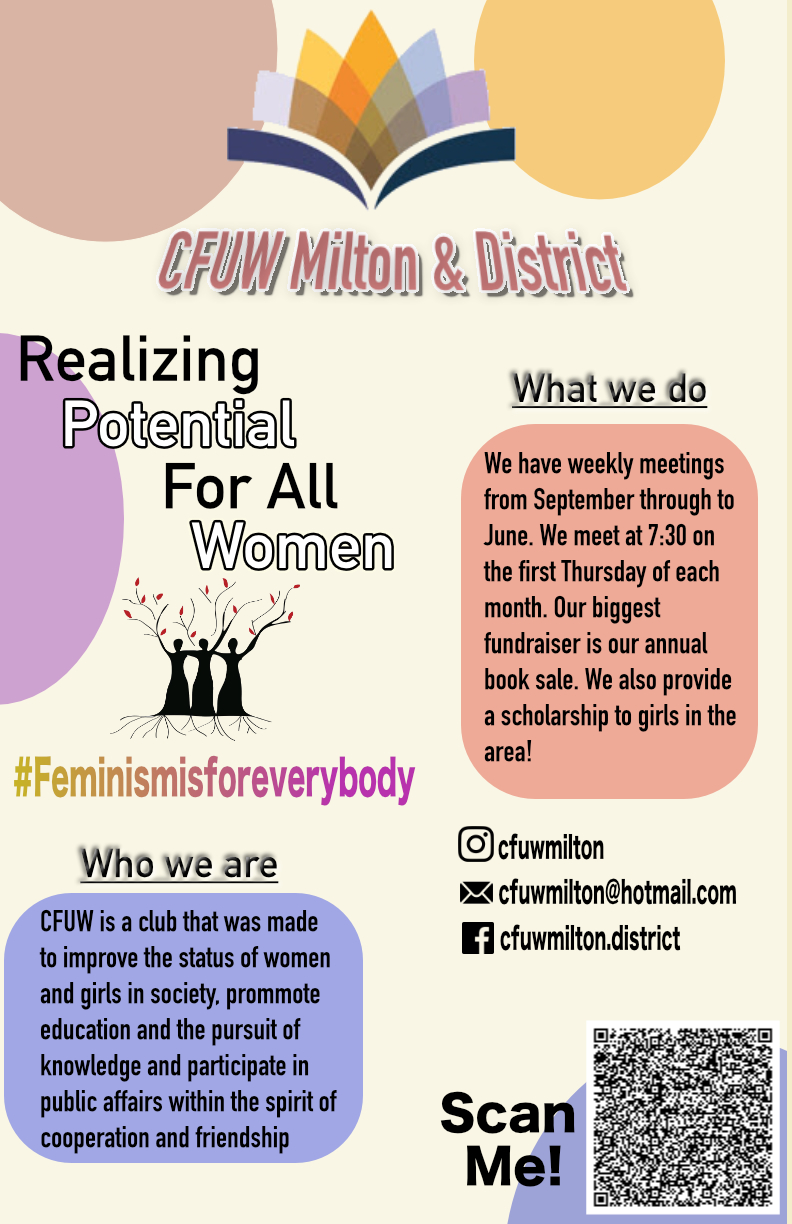 Slide 95 of 160
[Speaker Notes: https://cs1033.gaul.csd.uwo.ca/~ggrennan/posterassign/ggrennan_poster.jpg]
Slide 96 of 160
[Speaker Notes: https://cs1033.gaul.csd.uwo.ca/~gmitch22/posterassign/gmitch22_poster.jpg]
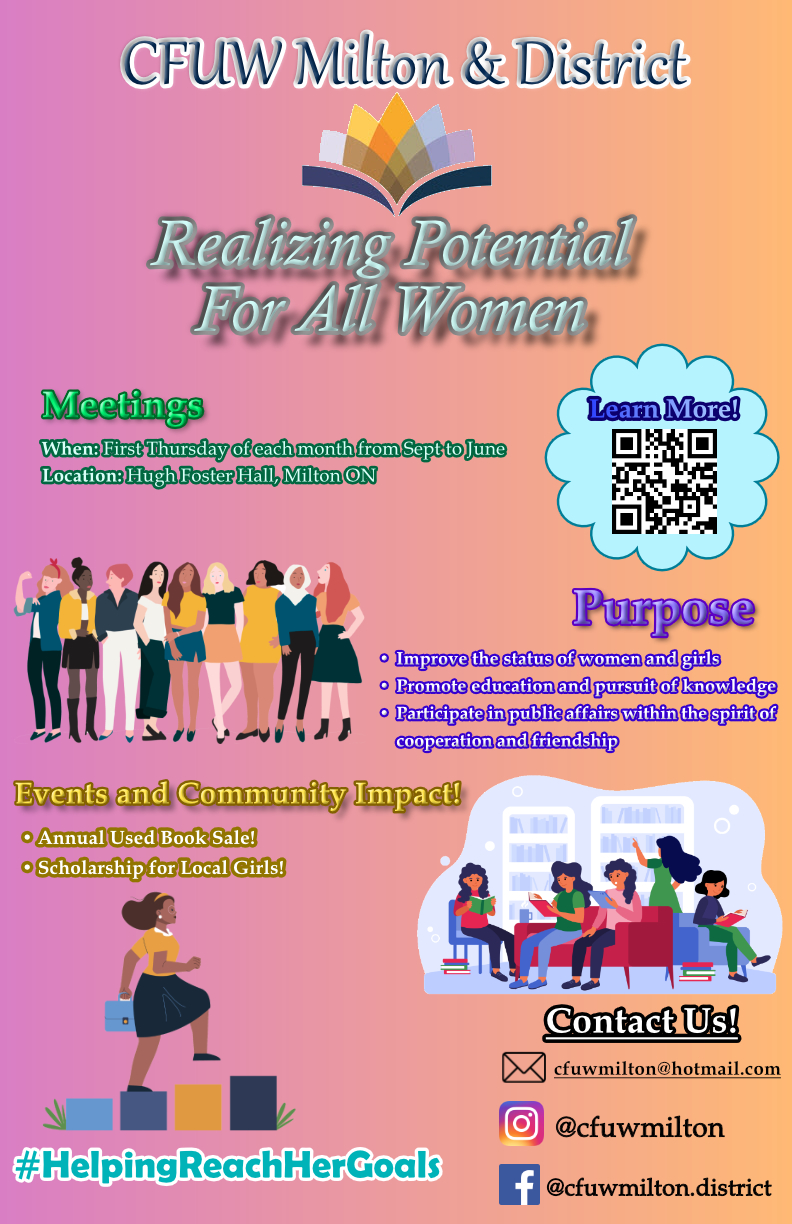 Slide 97 of 160
[Speaker Notes: https://cs1033.gaul.csd.uwo.ca/~gyihun/posterassign/gyihun_poster.jpg]
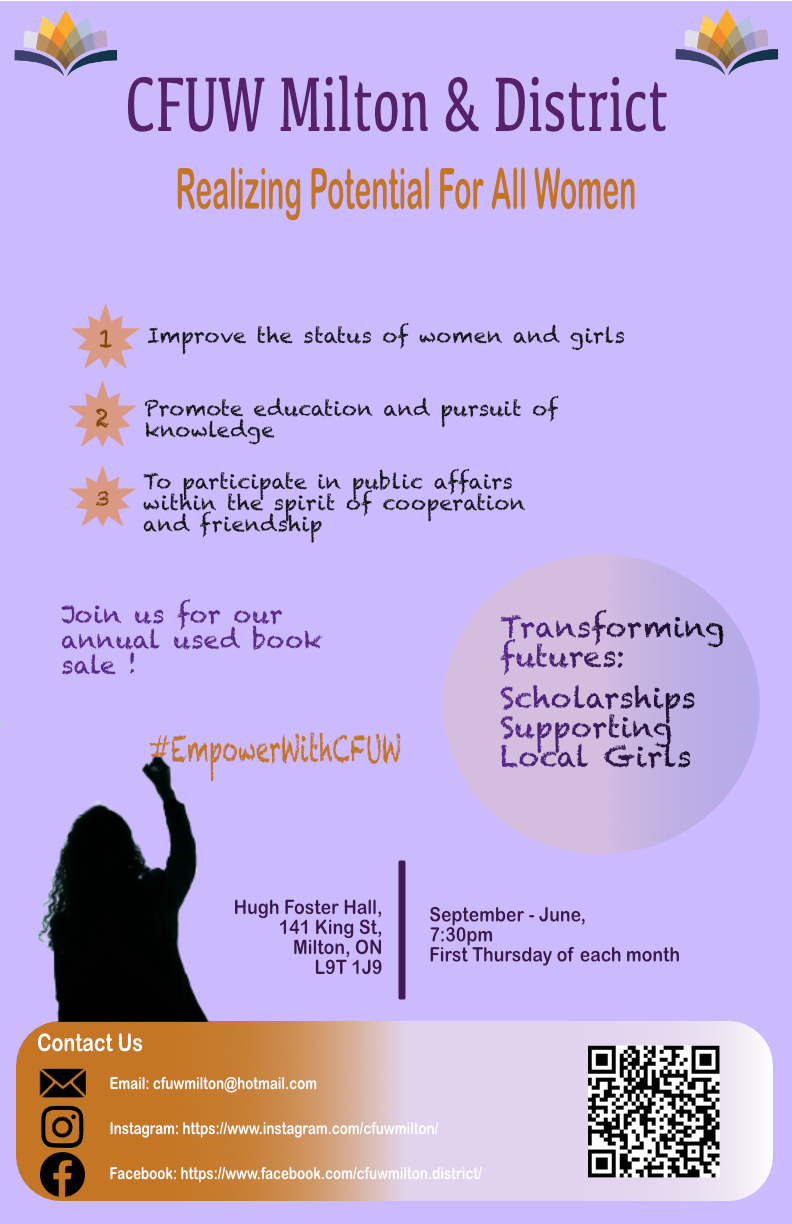 Slide 98 of 160
[Speaker Notes: https://cs1033.gaul.csd.uwo.ca/~gauciell/posterassign/gauciell_poster.jpg]
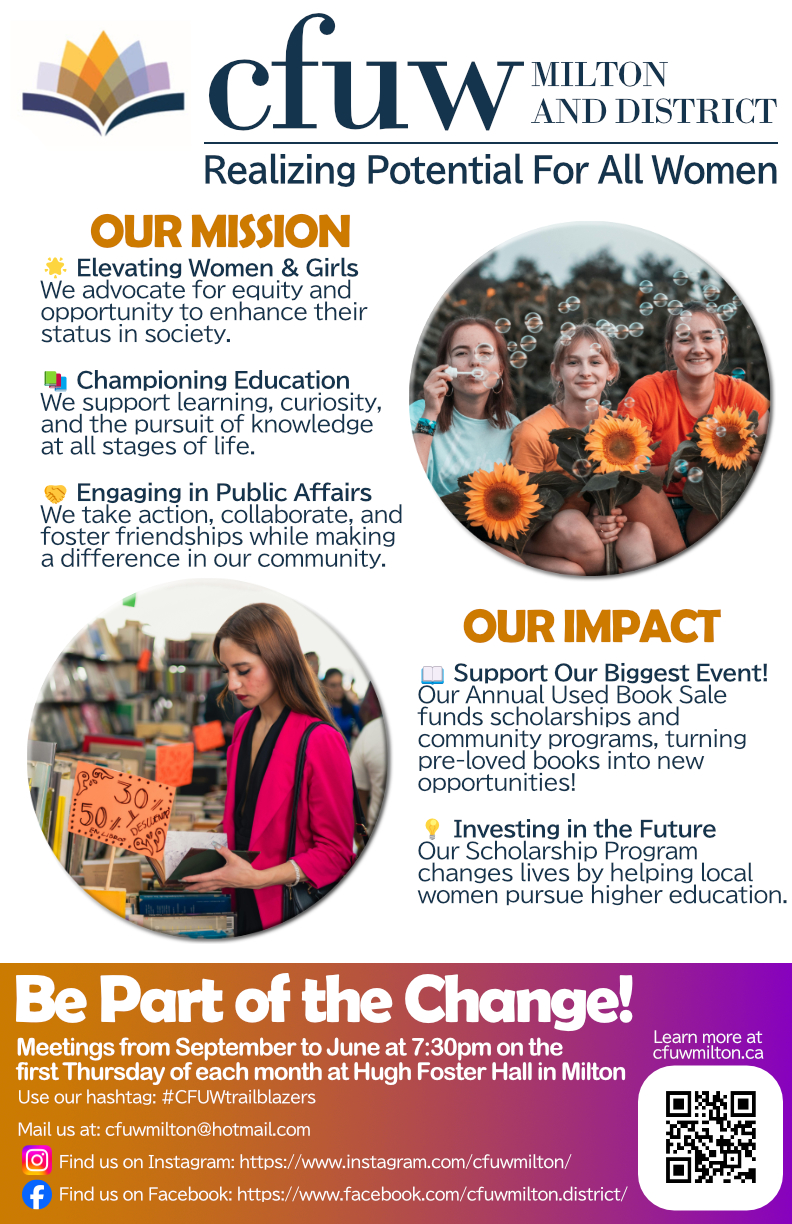 Slide 99 of 160
[Speaker Notes: https://cs1033.gaul.csd.uwo.ca/~gsotelo/posterassign/gsotelo_poster.jpg]
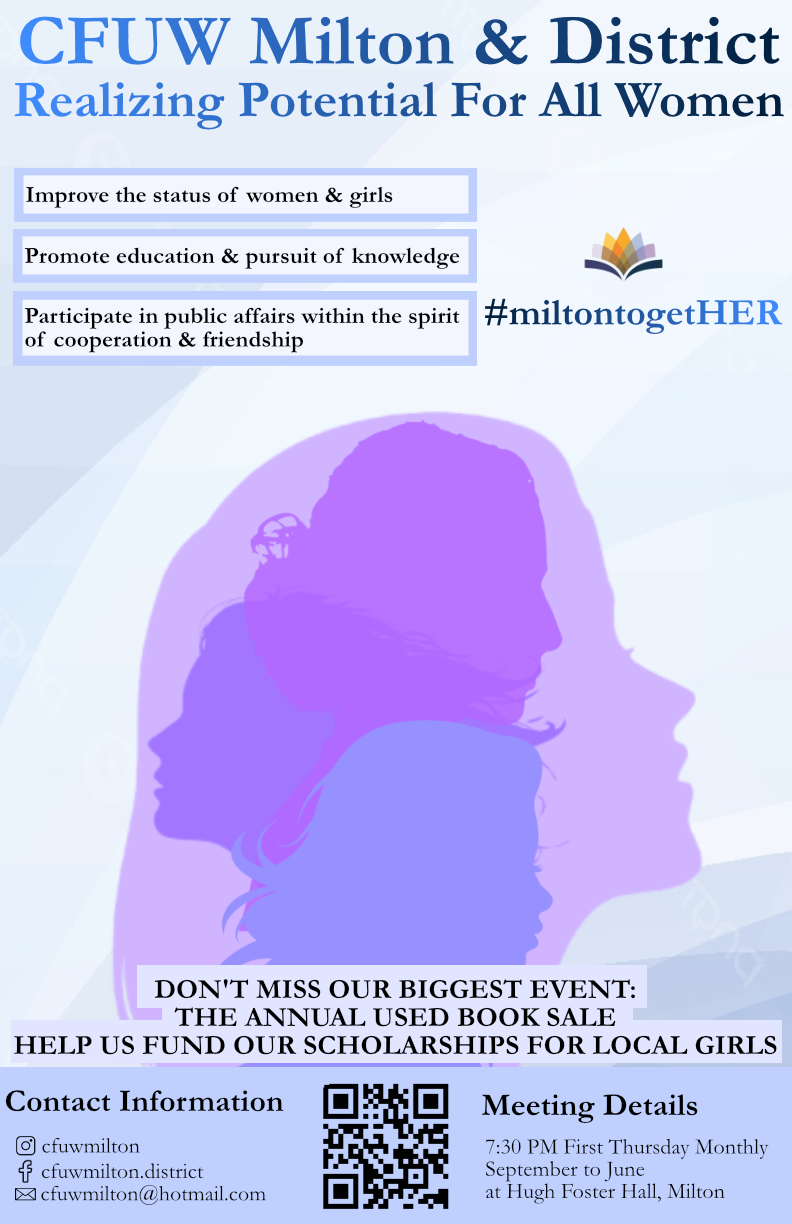 Slide 100 of 160
[Speaker Notes: https://cs1033.gaul.csd.uwo.ca/~gbain4/posterassign/gbain4_poster.jpg]
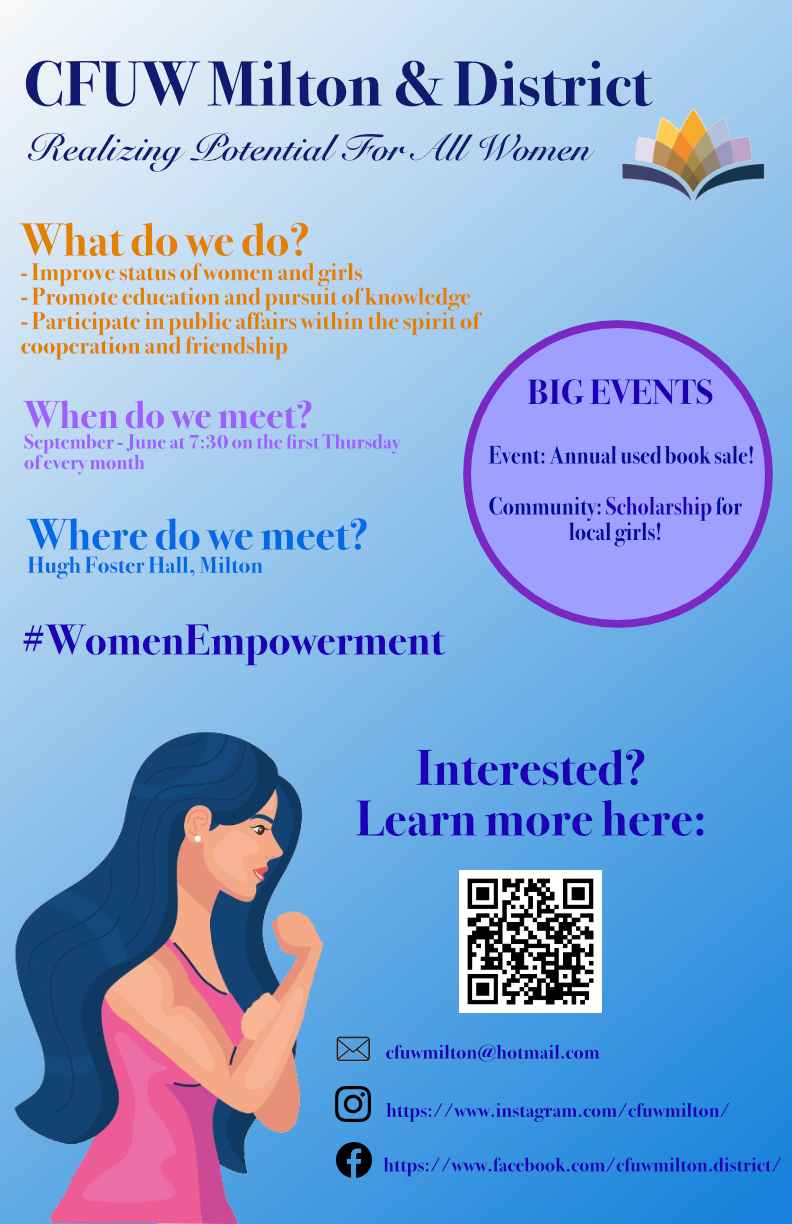 Slide 101 of 160
[Speaker Notes: https://cs1033.gaul.csd.uwo.ca/~gwaller2/posterassign/gwaller2_poster.jpg]
Slide 102 of 160
[Speaker Notes: https://cs1033.gaul.csd.uwo.ca/~gpeers/posterassign/gpeers_poster.jpg]
Slide 103 of 160
[Speaker Notes: https://cs1033.gaul.csd.uwo.ca/~gmakkar/posterassign/gmakkar_poster.jpg]
Slide 104 of 160
[Speaker Notes: https://cs1033.gaul.csd.uwo.ca/~gmalhi5/posterassign/gmalhi5_poster.jpg]
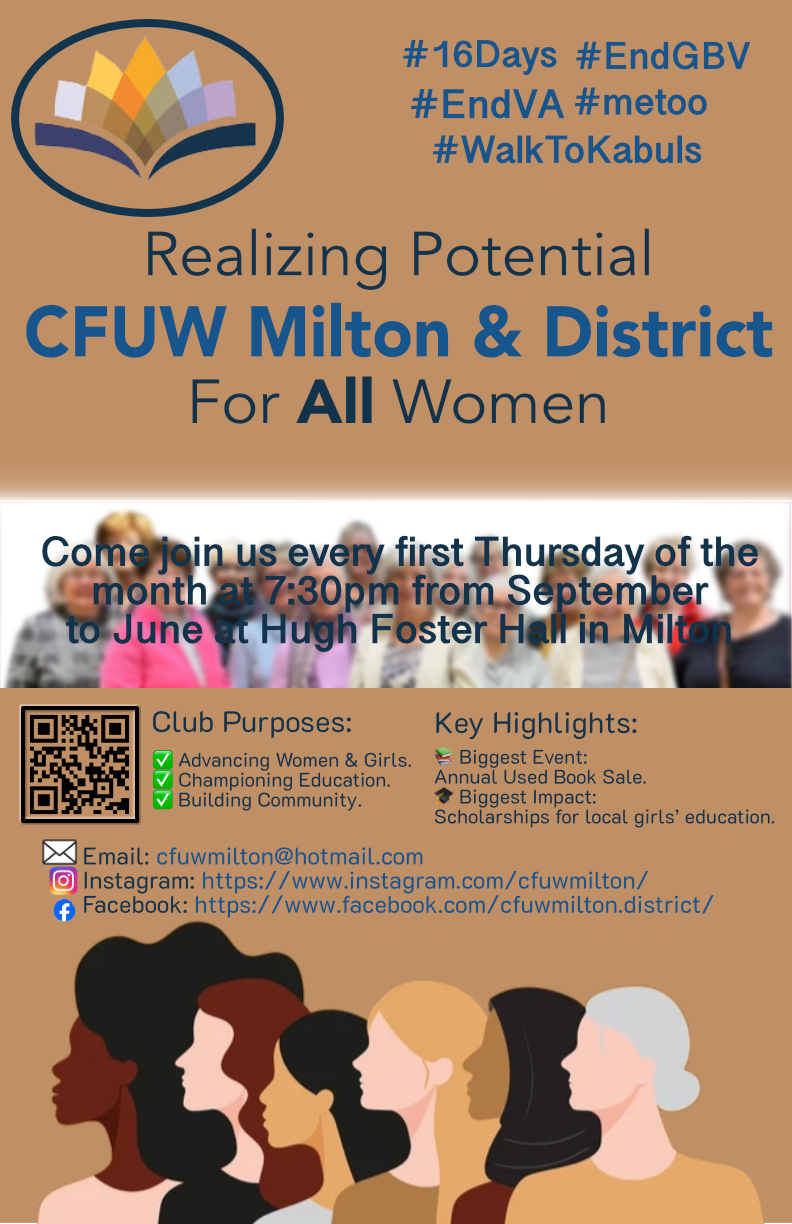 Slide 105 of 160
[Speaker Notes: https://cs1033.gaul.csd.uwo.ca/~gdhill55/posterassign/gdhill55_poster.jpg]
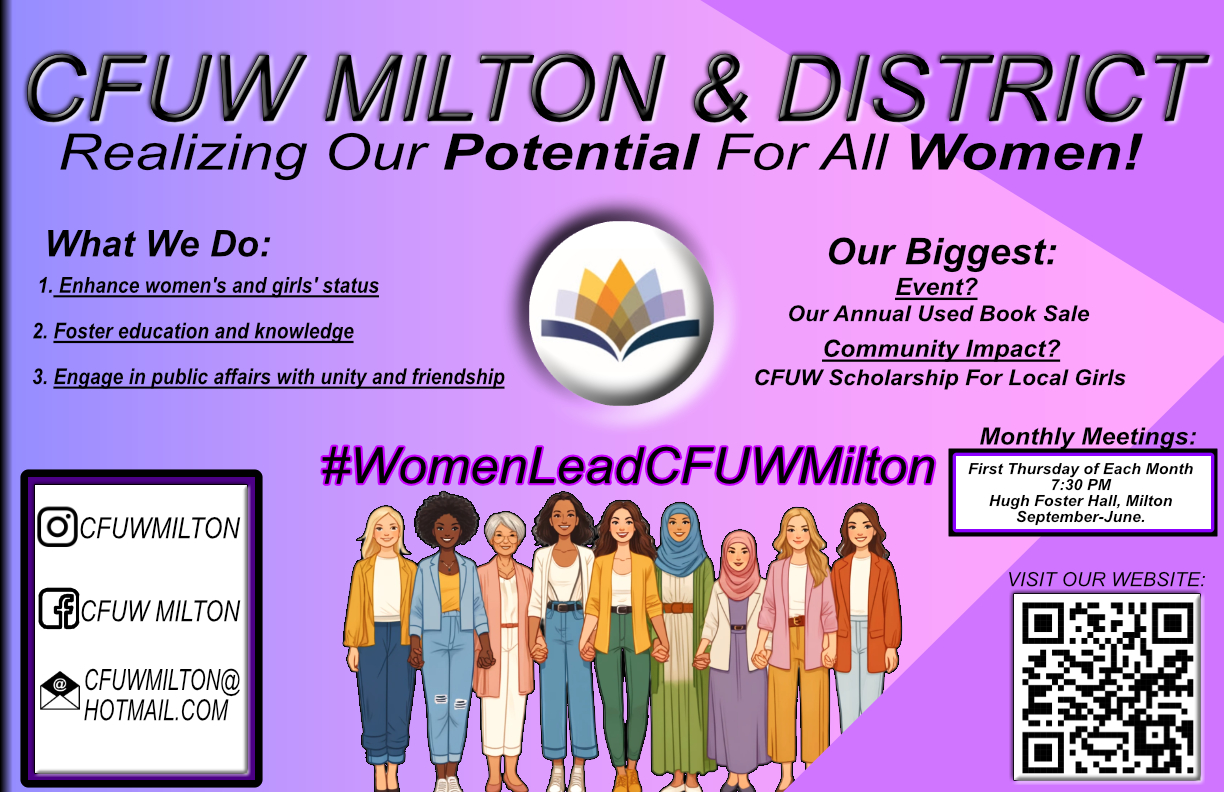 Slide 106 of 160
[Speaker Notes: https://cs1033.gaul.csd.uwo.ca/~gsing369/posterassign/gsing369_poster.jpg]
Slide 107 of 160
[Speaker Notes: https://cs1033.gaul.csd.uwo.ca/~homer5/posterassign/homer5_poster.jpg]
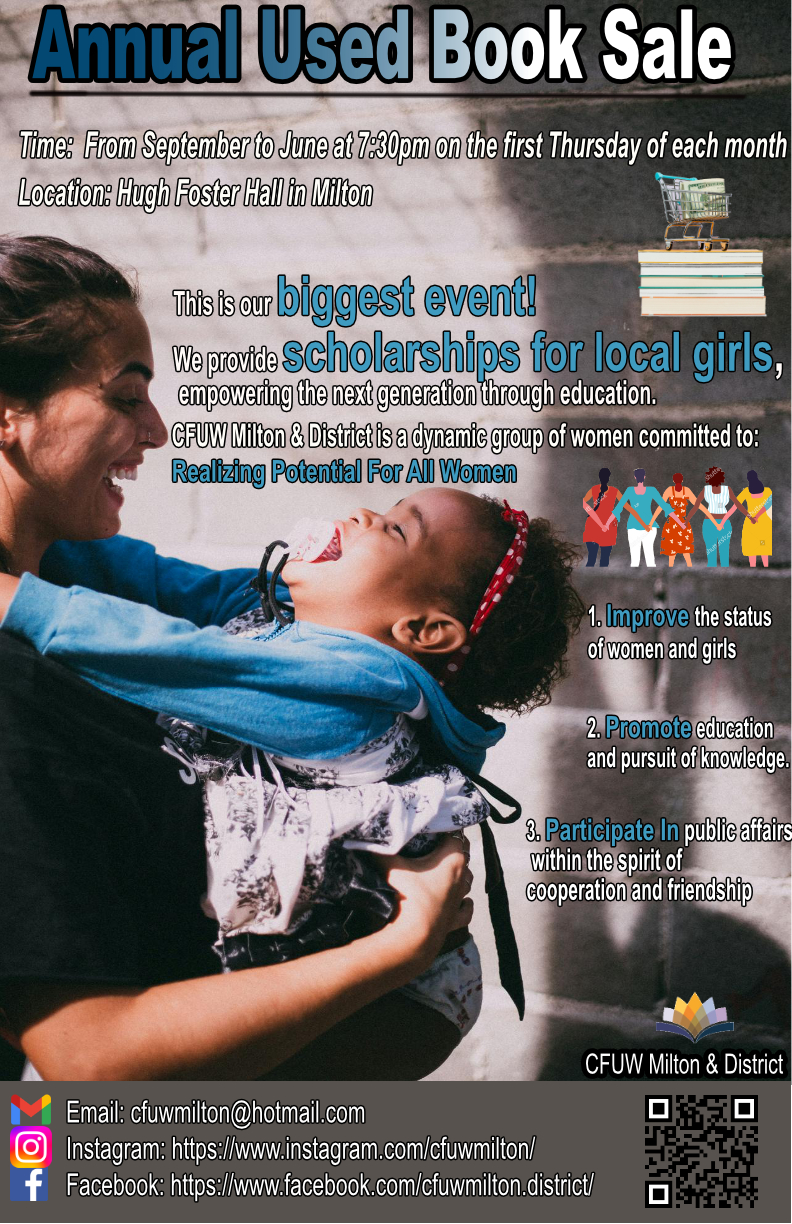 Slide 108 of 160
[Speaker Notes: https://cs1033.gaul.csd.uwo.ca/~hsu89/posterassign/hsu89_poster.jpg]
Slide 109 of 160
[Speaker Notes: https://cs1033.gaul.csd.uwo.ca/~hcui92/posterassign/hcui92_poster.jpg]
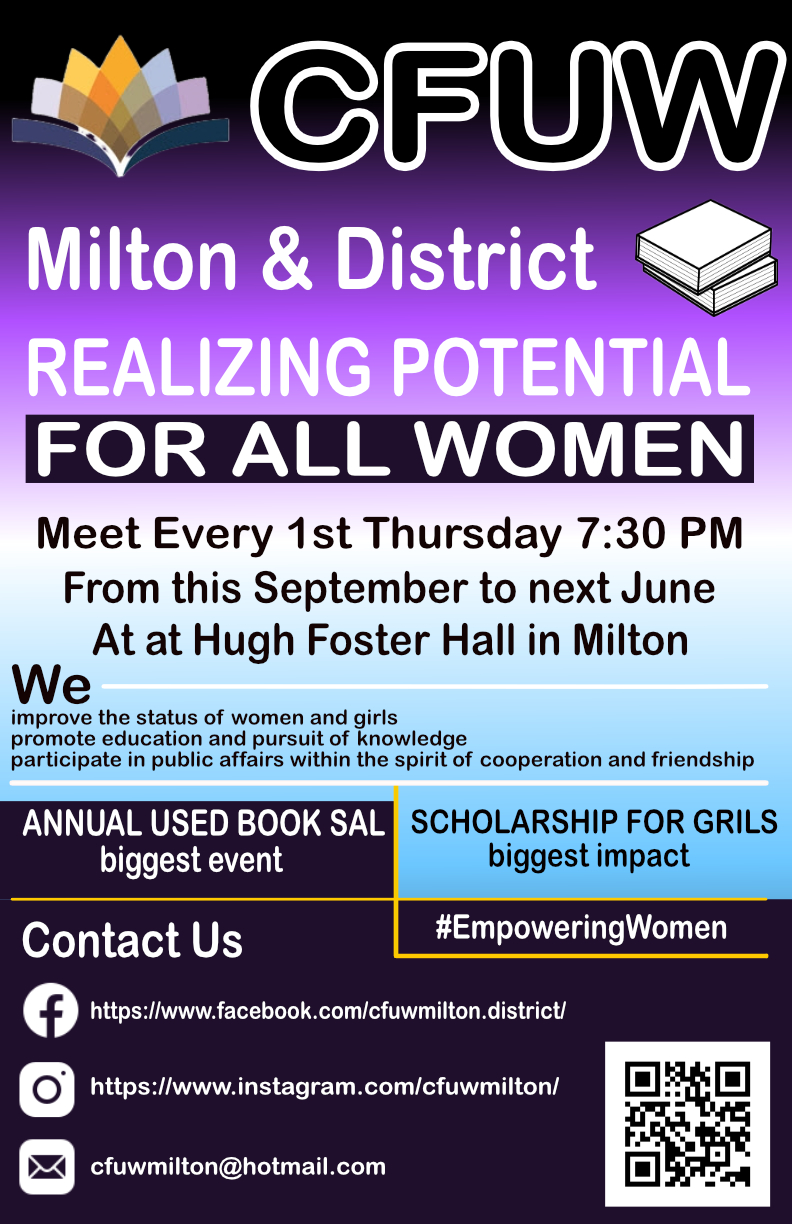 Slide 110 of 160
[Speaker Notes: https://cs1033.gaul.csd.uwo.ca/~hhe253/posterassign/hhe253_poster.jpg]
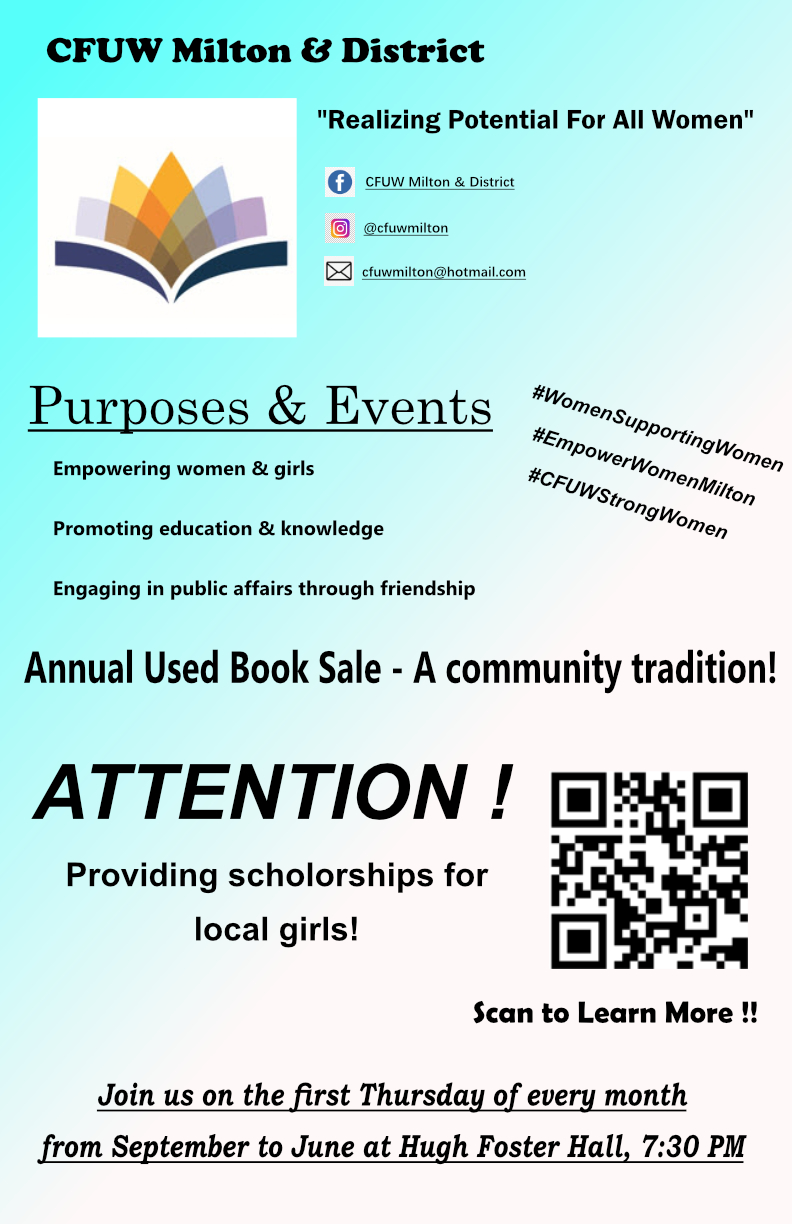 Slide 111 of 160
[Speaker Notes: https://cs1033.gaul.csd.uwo.ca/~hwu686/posterassign/hwu686_poster.jpg]
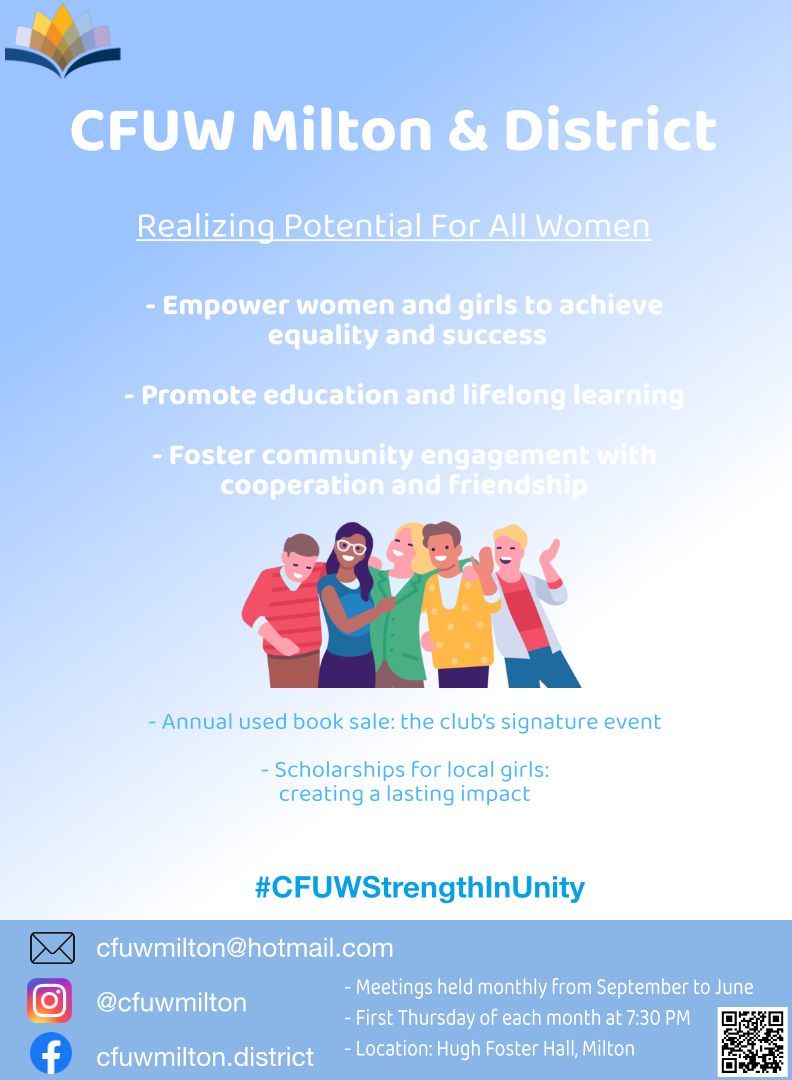 Slide 112 of 160
[Speaker Notes: https://cs1033.gaul.csd.uwo.ca/~hdhill67/posterassign/hdhill67_poster.jpg]
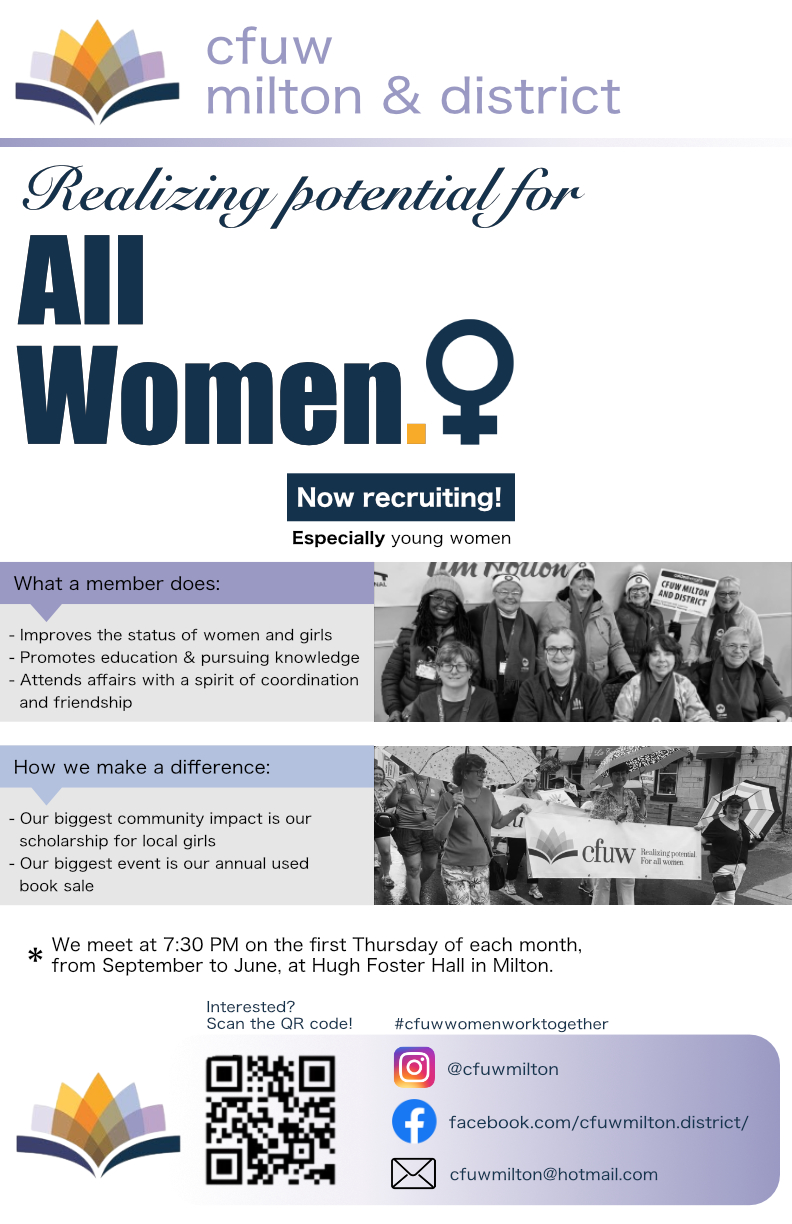 Slide 113 of 160
[Speaker Notes: https://cs1033.gaul.csd.uwo.ca/~hthorpe4/posterassign/hthorpe4_poster.jpg]
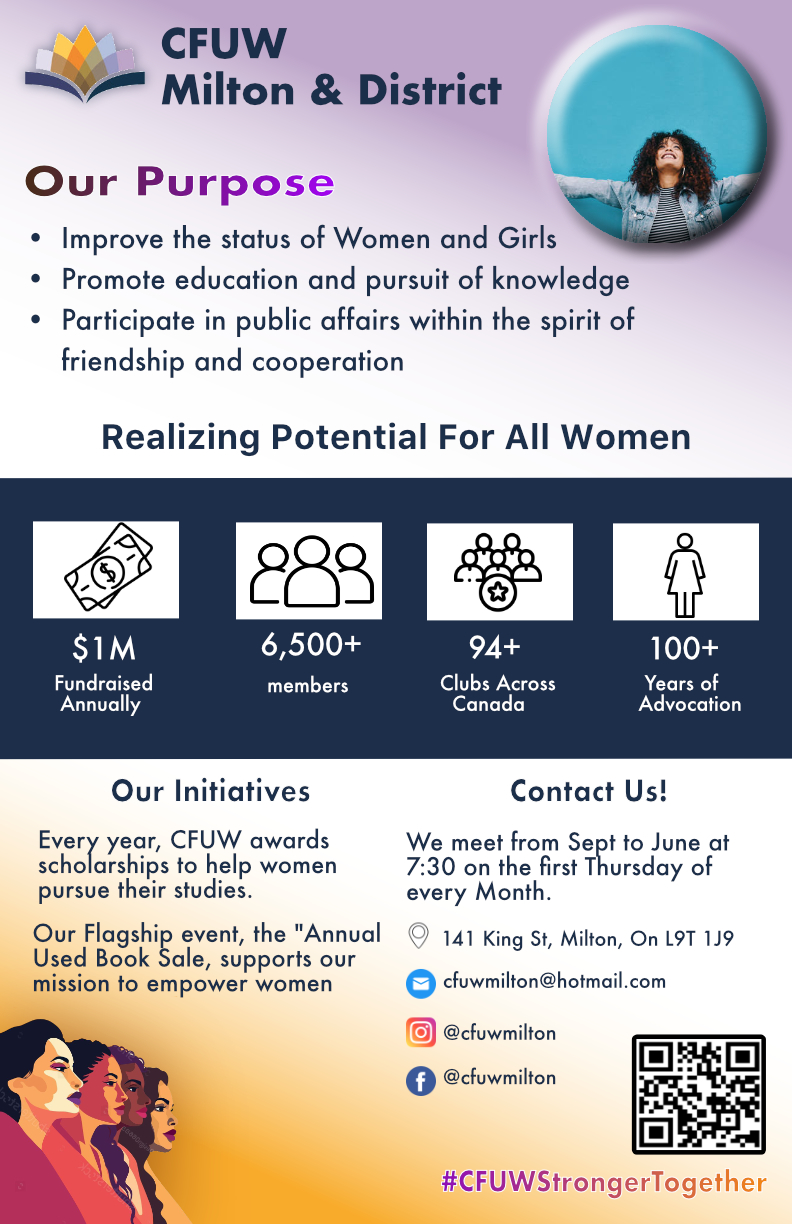 Slide 114 of 160
[Speaker Notes: https://cs1033.gaul.csd.uwo.ca/~hzha539/posterassign/hzha539_poster.jpg]
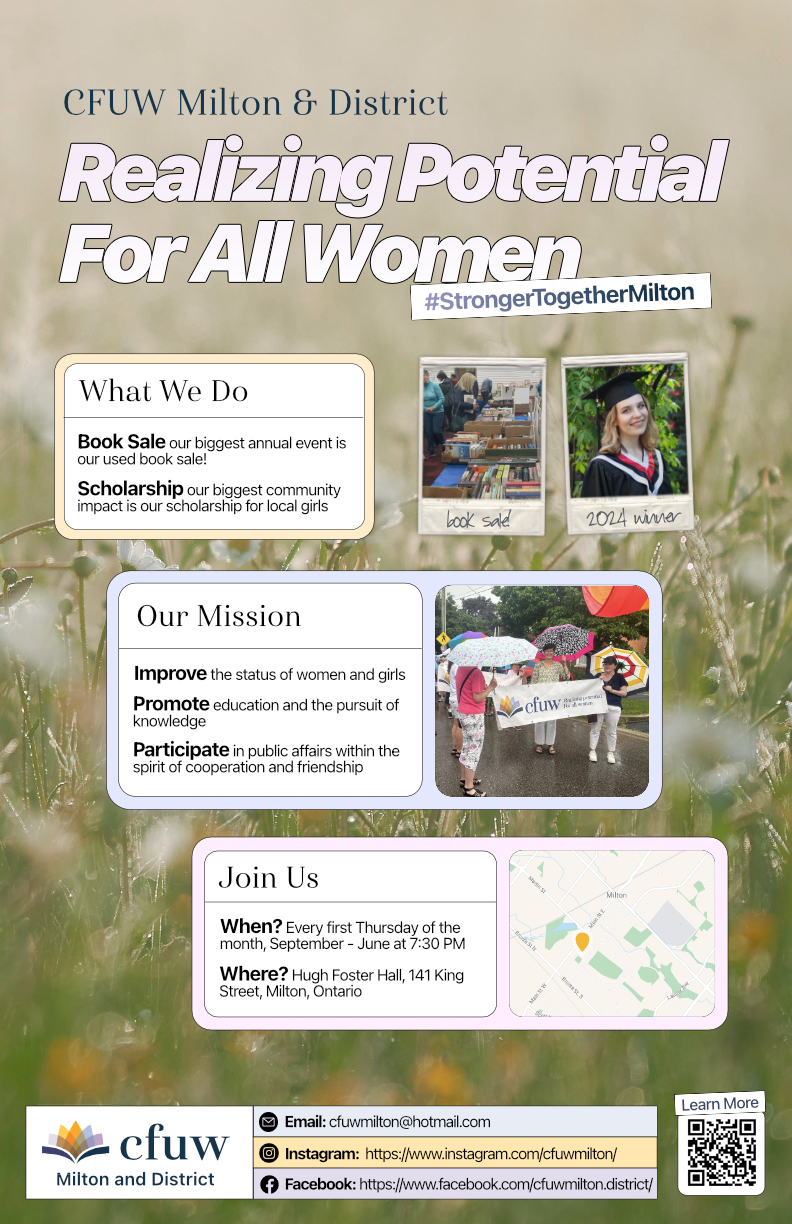 Slide 115 of 160
[Speaker Notes: https://cs1033.gaul.csd.uwo.ca/~hyang746/posterassign/hyang746_poster.jpg]
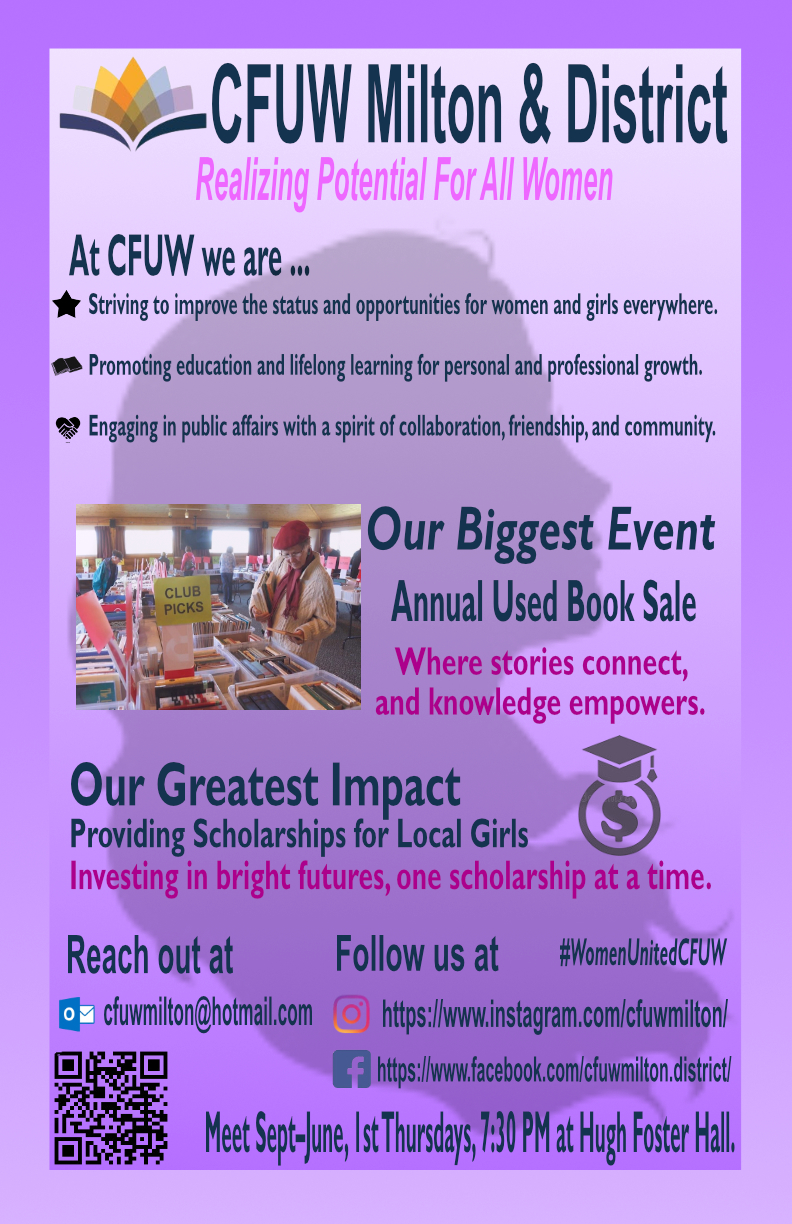 Slide 116 of 160
[Speaker Notes: https://cs1033.gaul.csd.uwo.ca/~hparekh6/posterassign/hparekh6_poster.jpg]
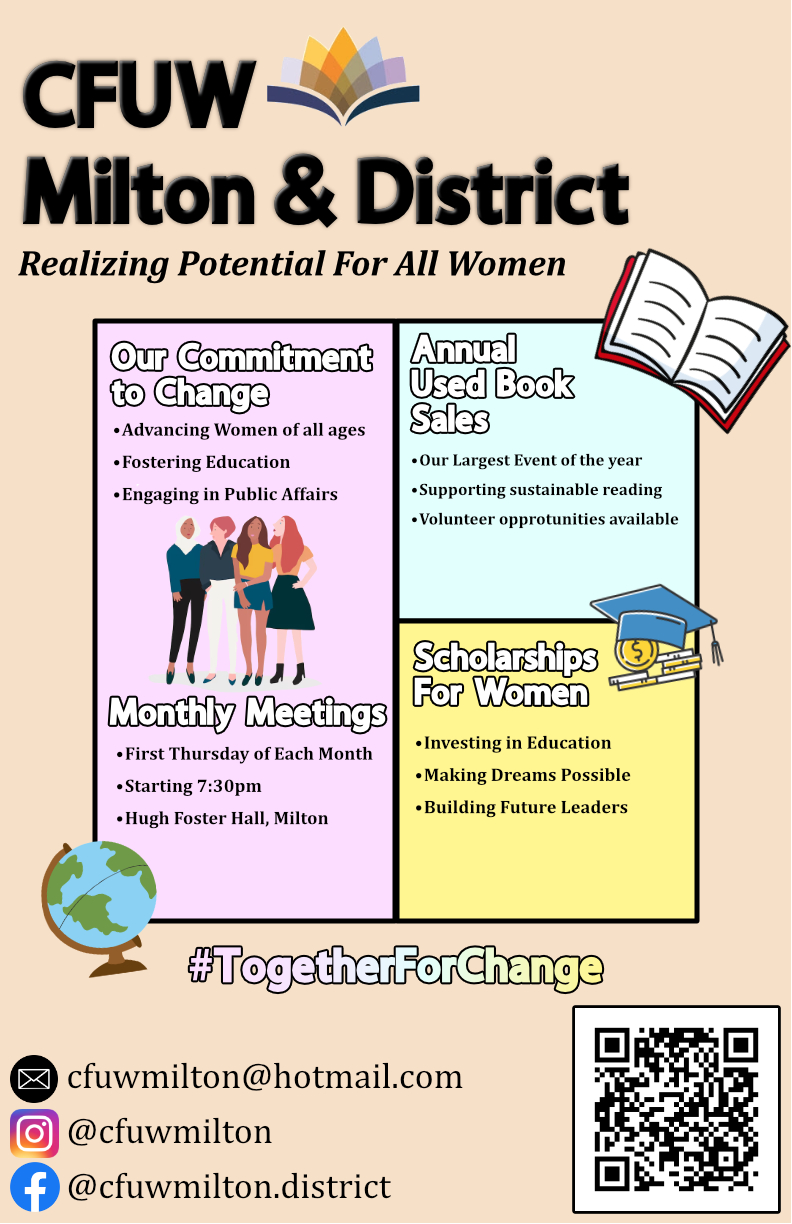 Slide 117 of 160
[Speaker Notes: https://cs1033.gaul.csd.uwo.ca/~hsmiley2/posterassign/hsmiley2_poster.jpg]
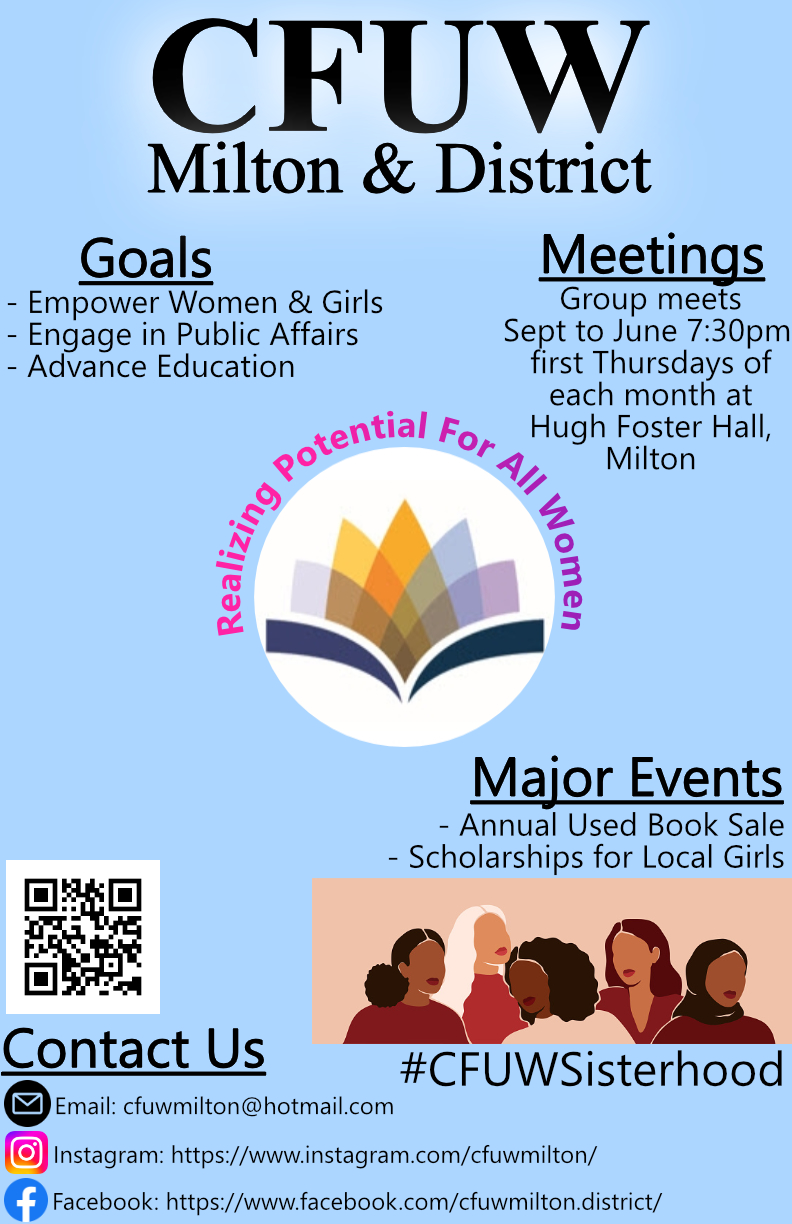 Slide 118 of 160
[Speaker Notes: https://cs1033.gaul.csd.uwo.ca/~hguo293/posterassign/hguo293_poster.jpg]
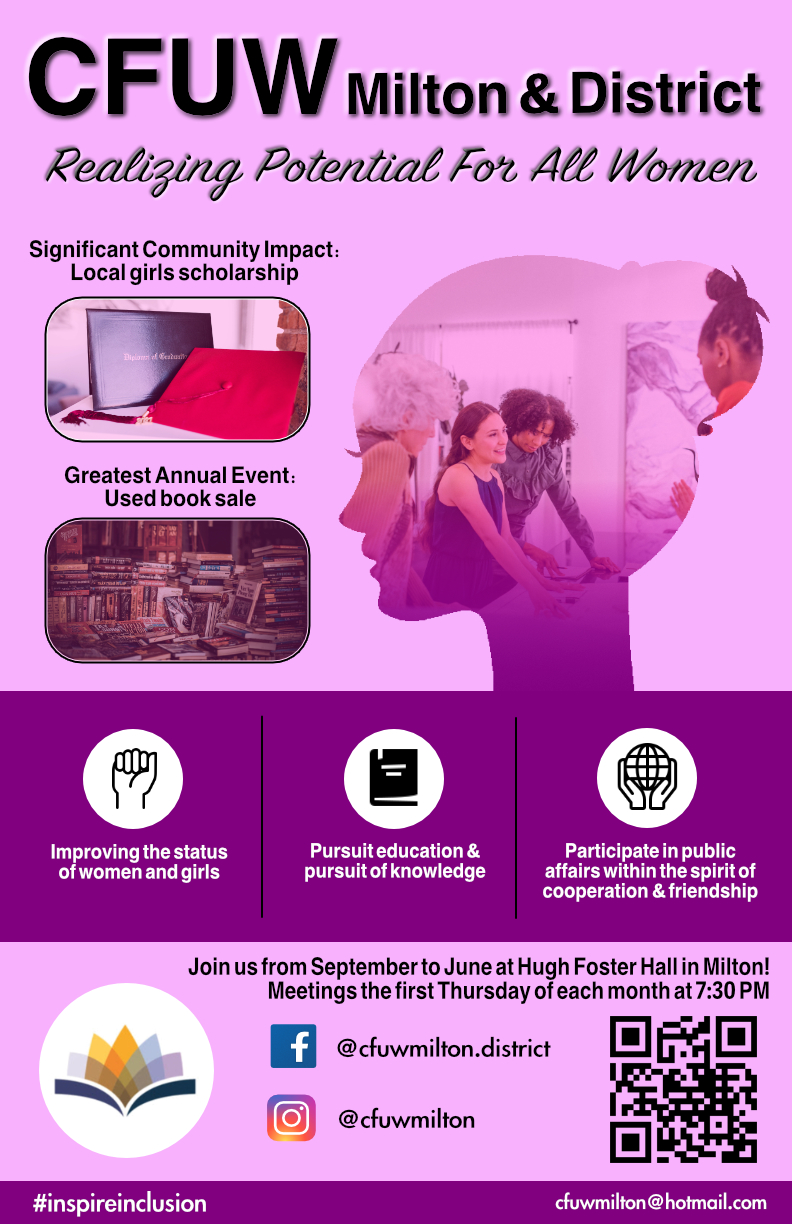 Slide 119 of 160
[Speaker Notes: https://cs1033.gaul.csd.uwo.ca/~jhan472/posterassign/jhan472_poster.jpg]
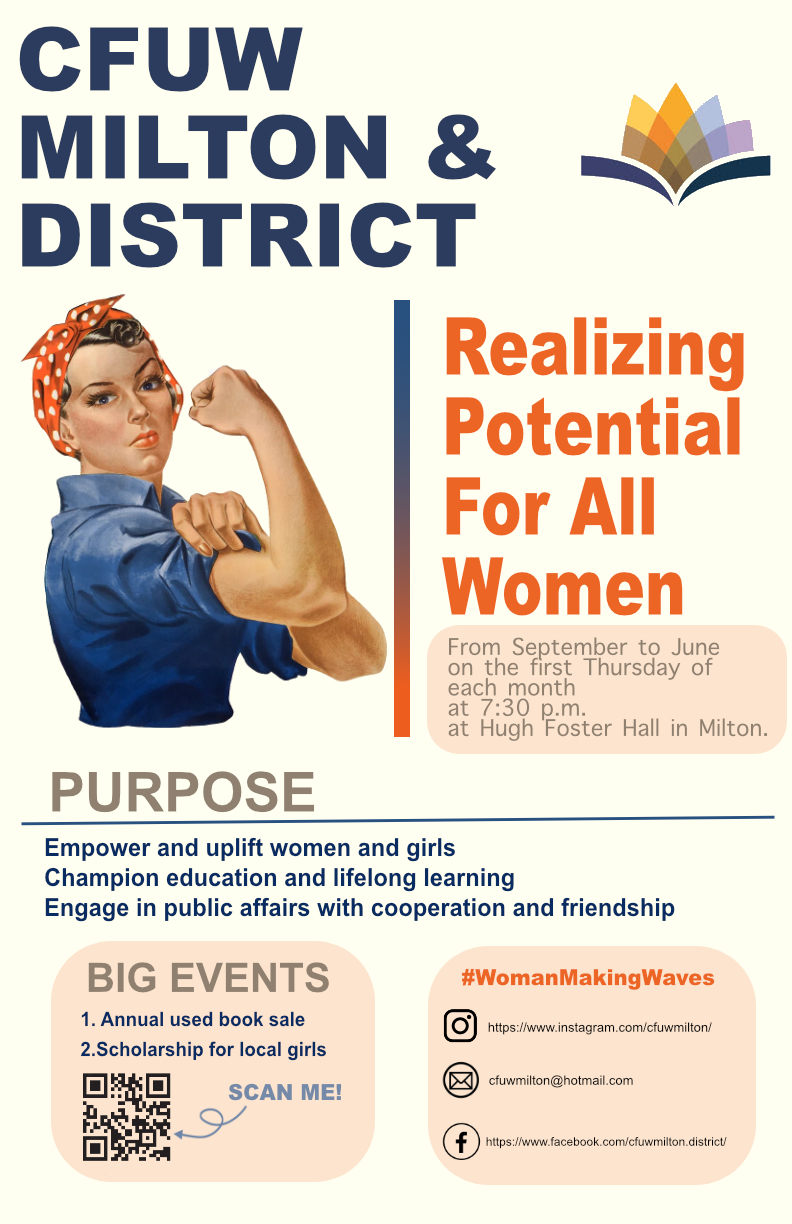 Slide 120 of 160
[Speaker Notes: https://cs1033.gaul.csd.uwo.ca/~cgu67/posterassign/cgu67_poster.jpg]
Slide 121 of 160
[Speaker Notes: https://cs1033.gaul.csd.uwo.ca/~hvu47/posterassign/hvu47_poster.jpg]
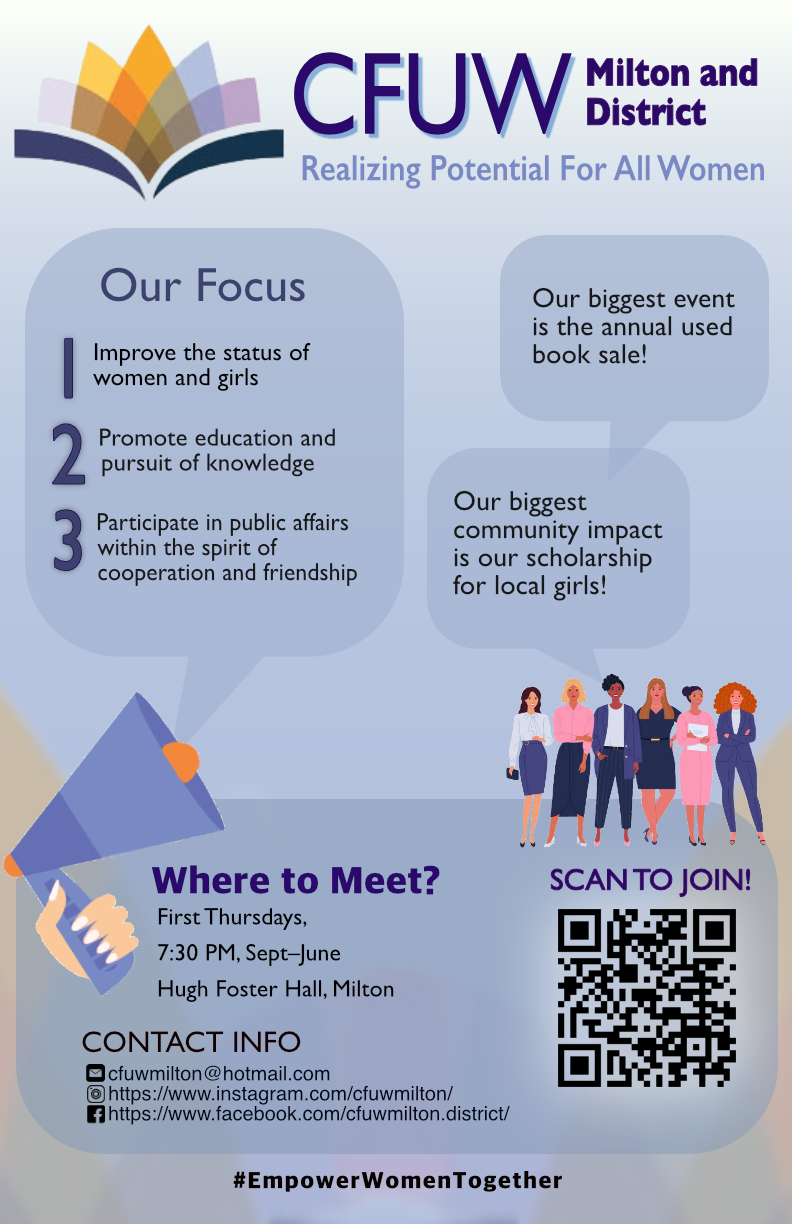 Slide 122 of 160
[Speaker Notes: https://cs1033.gaul.csd.uwo.ca/~hdube/posterassign/hdube_poster.jpg]
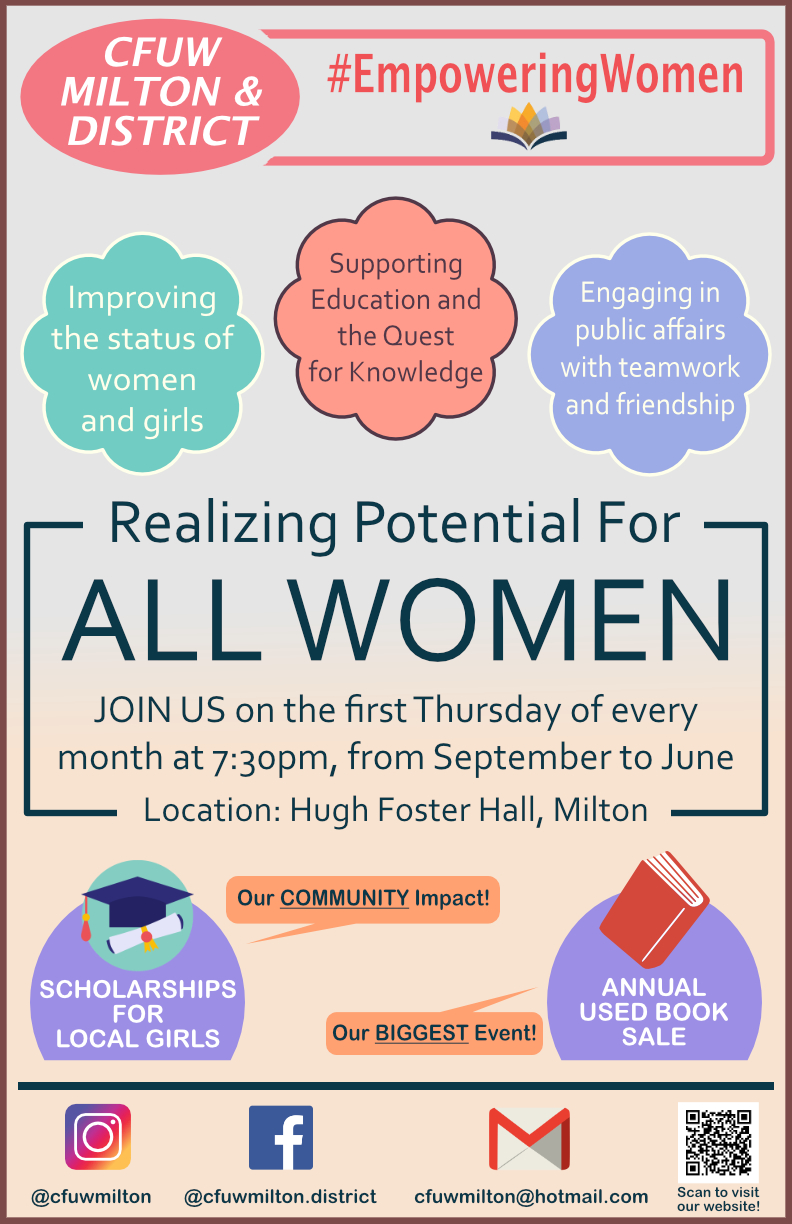 Slide 123 of 160
[Speaker Notes: https://cs1033.gaul.csd.uwo.ca/~hkaila2/posterassign/hkaila2_poster.jpg]
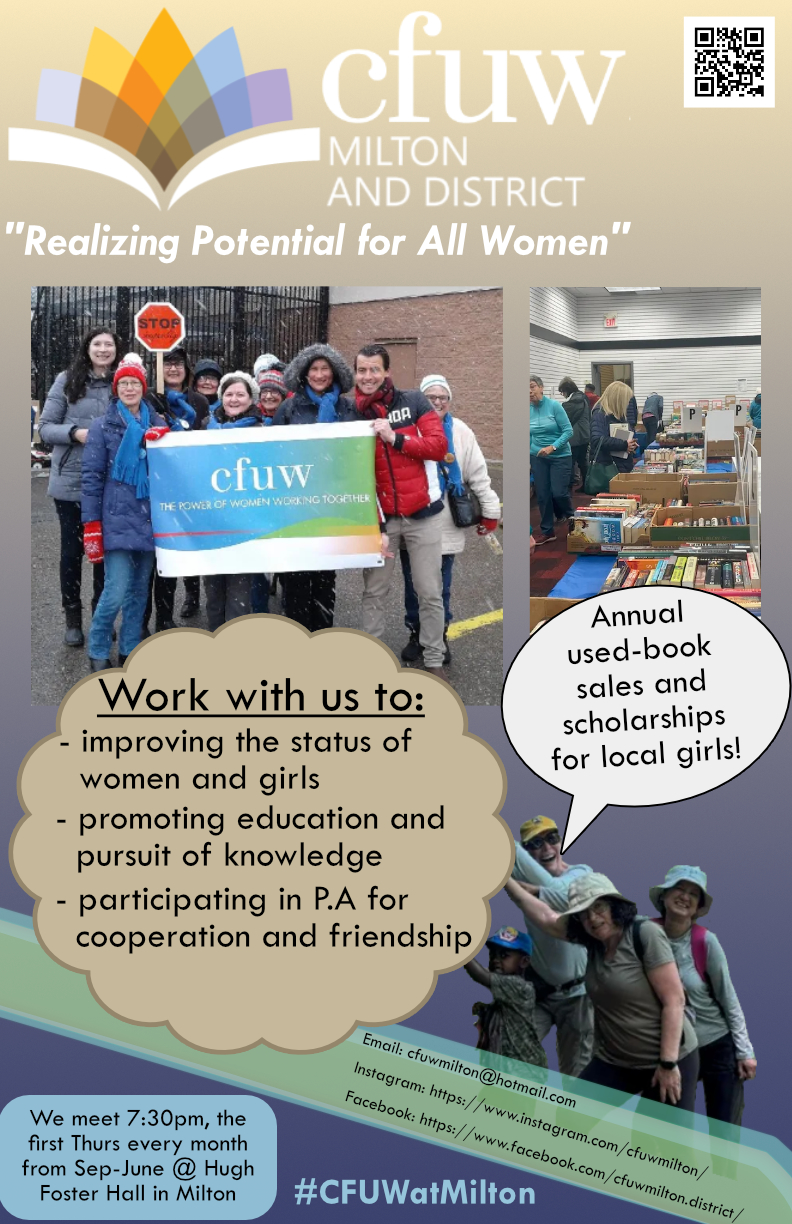 Slide 124 of 160
[Speaker Notes: https://cs1033.gaul.csd.uwo.ca/~hchan537/posterassign/hchan537_poster.jpg]
Slide 125 of 160
[Speaker Notes: https://cs1033.gaul.csd.uwo.ca/~hjordan5/posterassign/hjordan5_poster.jpg]
Slide 126 of 160
[Speaker Notes: https://cs1033.gaul.csd.uwo.ca/~hsincla7/posterassign/hsincla7_poster.jpg]
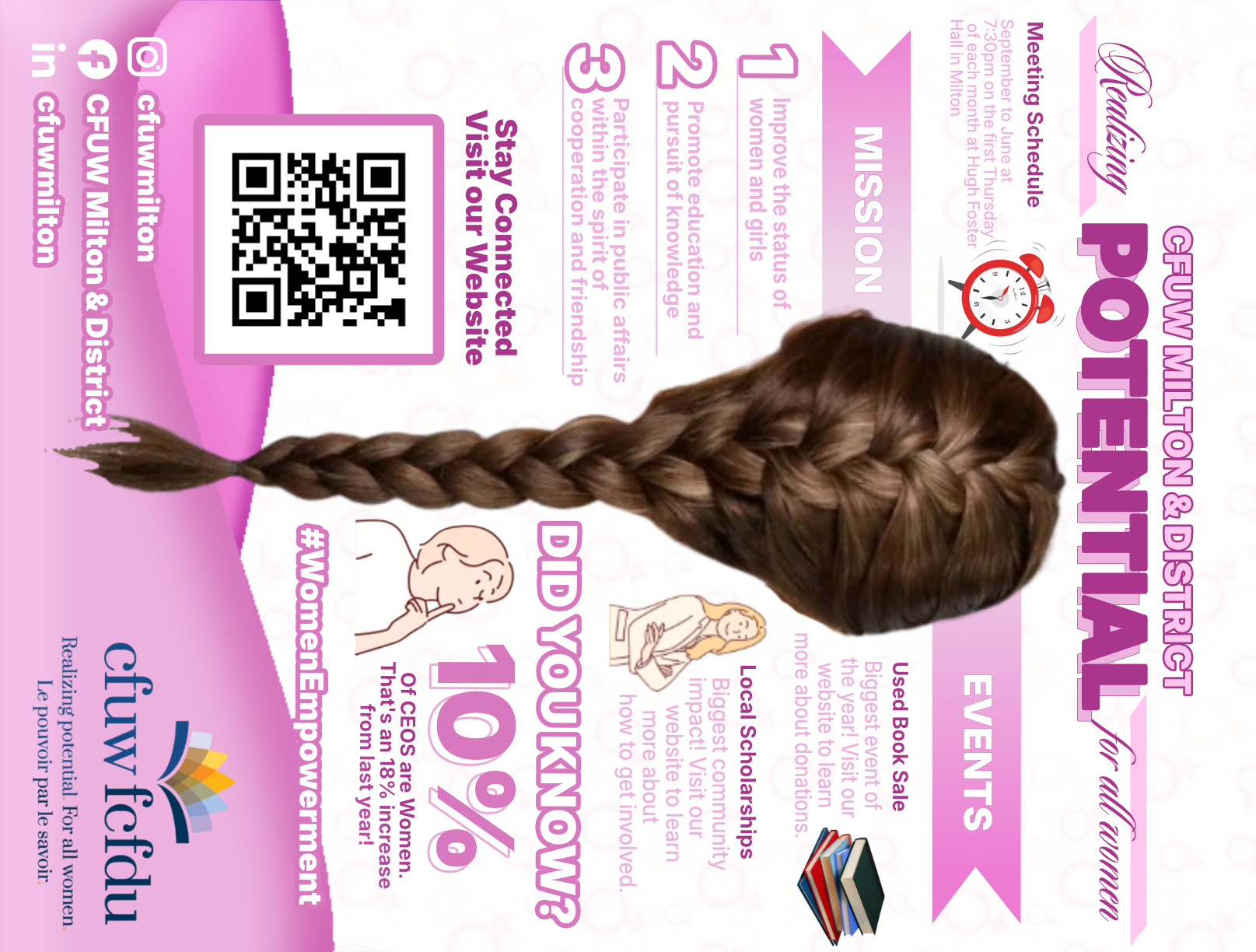 Slide 127 of 160
[Speaker Notes: https://cs1033.gaul.csd.uwo.ca/~hcho249/posterassign/hcho249_poster.jpg]
Slide 128 of 160
[Speaker Notes: https://cs1033.gaul.csd.uwo.ca/~hna32/posterassign/hna32_poster.jpg]
Slide 129 of 160
[Speaker Notes: https://cs1033.gaul.csd.uwo.ca/~imetwall/posterassign/imetwall_poster.jpg]
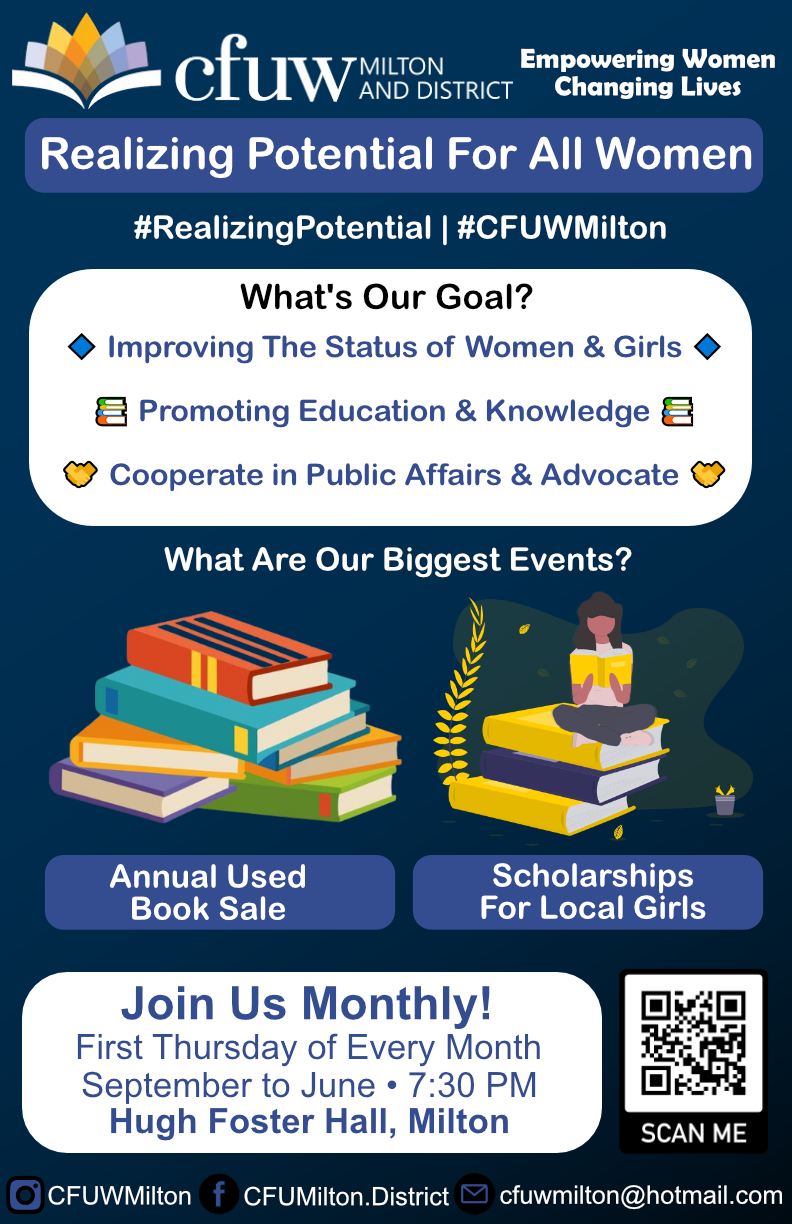 Slide 130 of 160
[Speaker Notes: https://cs1033.gaul.csd.uwo.ca/~iabdali/posterassign/iabdali_poster.jpg]
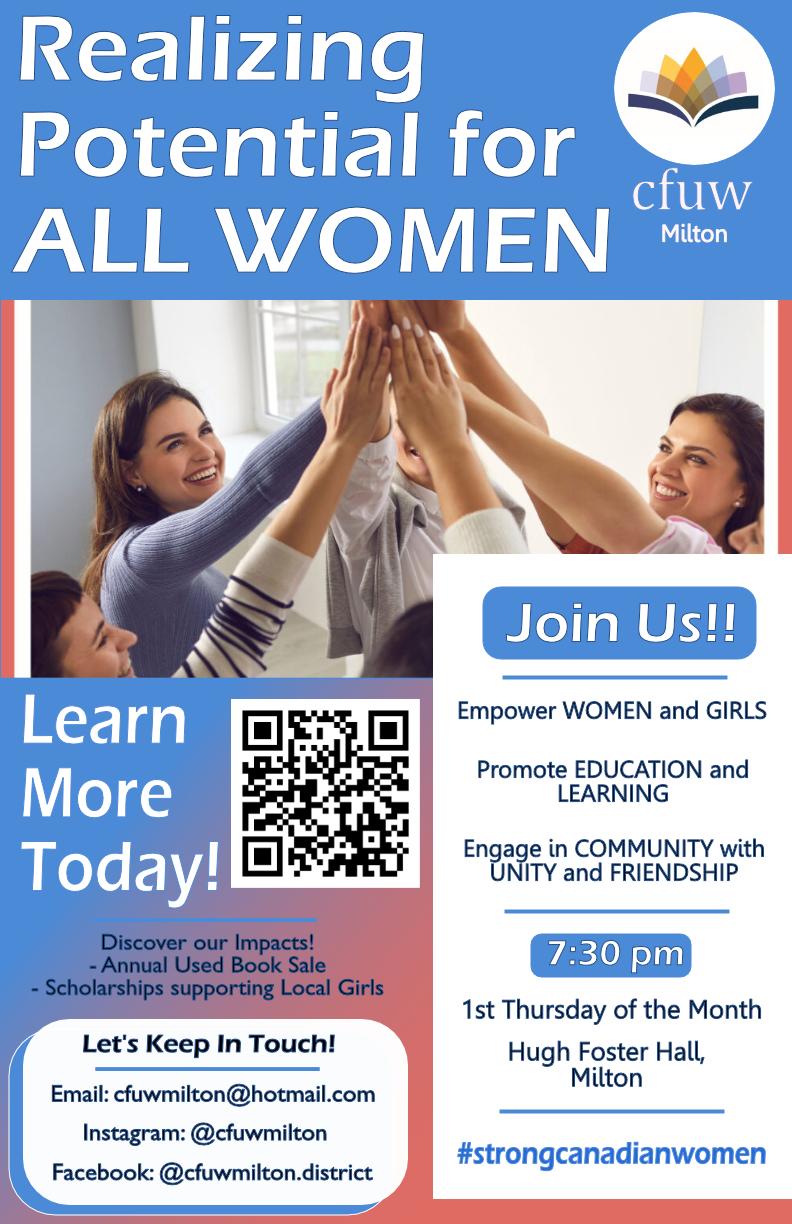 Slide 131 of 160
[Speaker Notes: https://cs1033.gaul.csd.uwo.ca/~ideluca3/posterassign/ideluca3_poster.jpg]
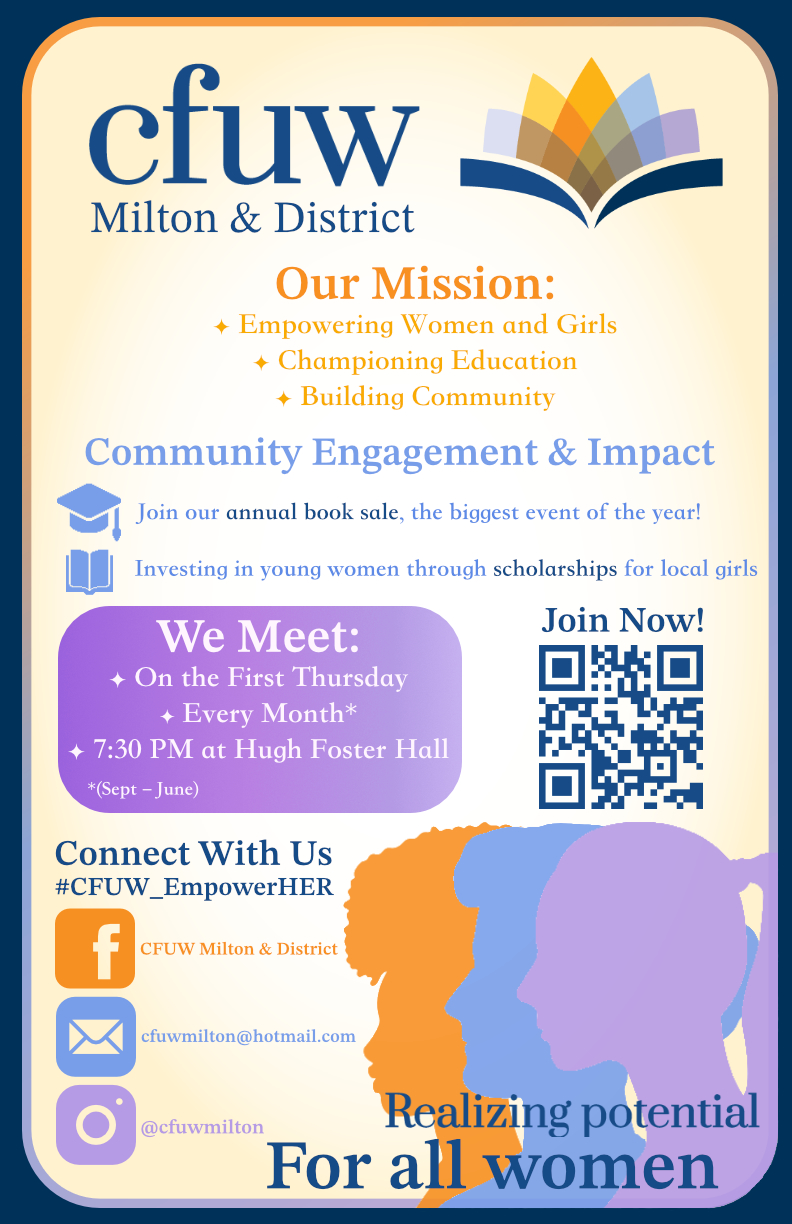 Slide 132 of 160
[Speaker Notes: https://cs1033.gaul.csd.uwo.ca/~iazam2/posterassign/iazam2_poster.jpg]
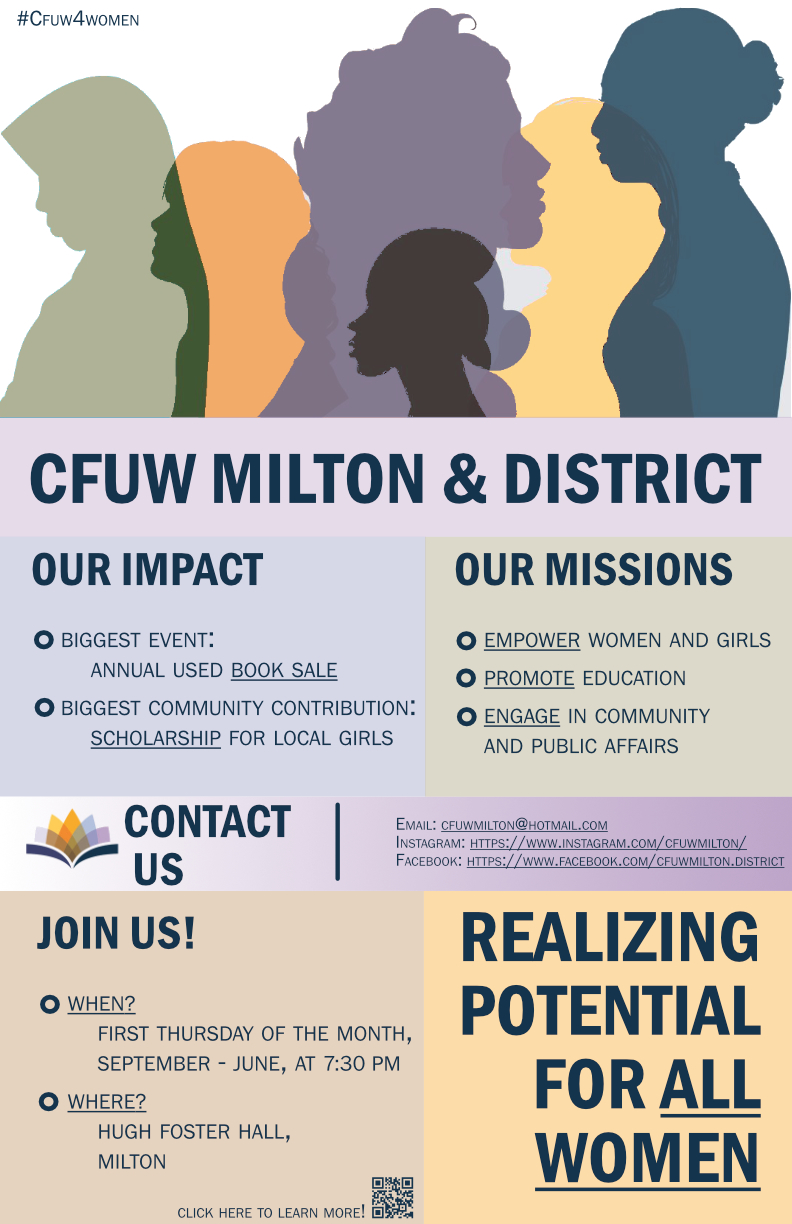 Slide 133 of 160
[Speaker Notes: https://cs1033.gaul.csd.uwo.ca/~idelaroc/posterassign/idelaroc_poster.jpg]
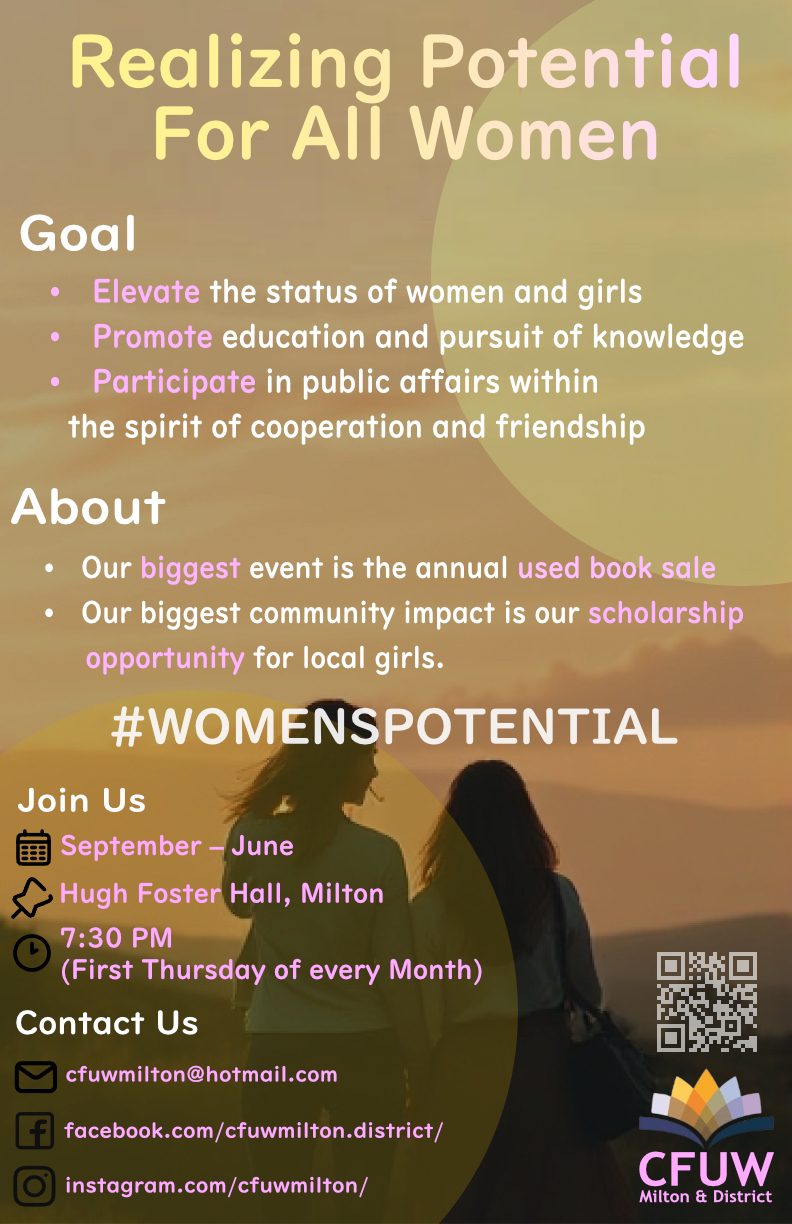 Slide 134 of 160
[Speaker Notes: https://cs1033.gaul.csd.uwo.ca/~itran9/posterassign/itran9_poster.jpg]
Slide 135 of 160
[Speaker Notes: https://cs1033.gaul.csd.uwo.ca/~iguthri/posterassign/iguthri_poster.jpg]
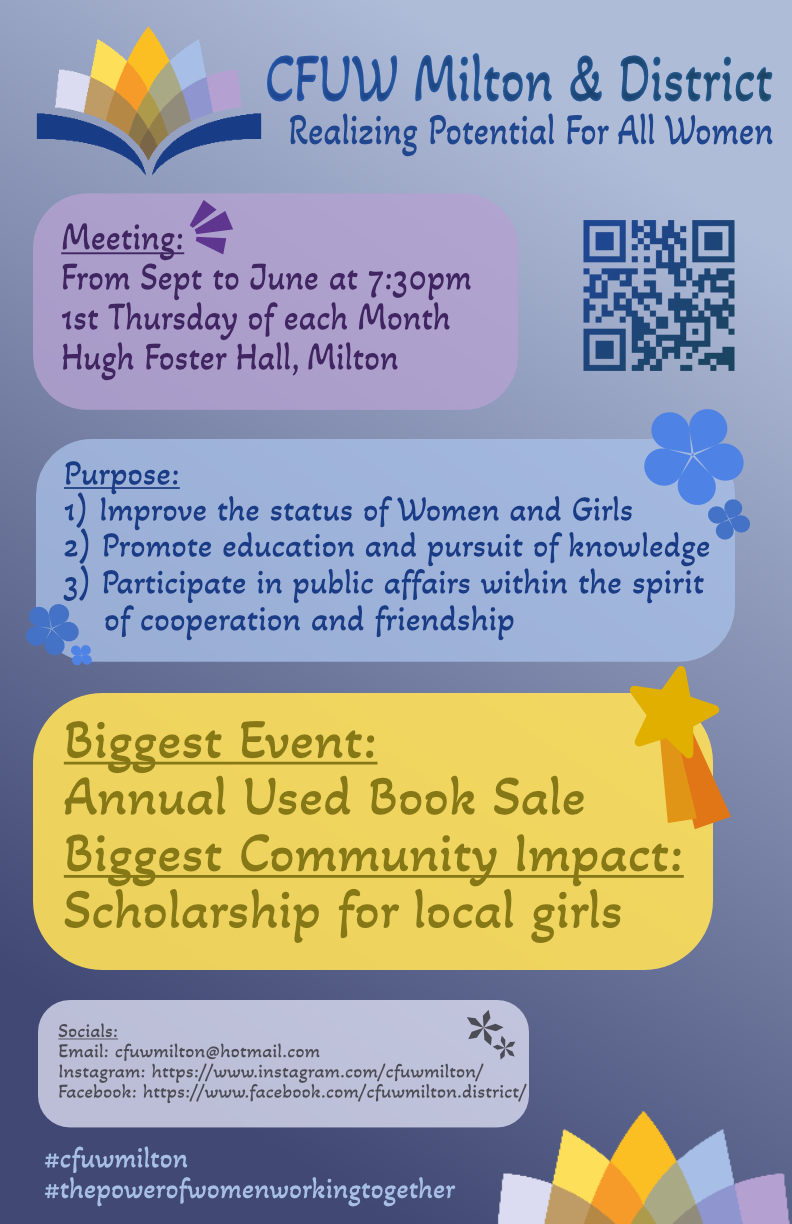 Slide 136 of 160
[Speaker Notes: https://cs1033.gaul.csd.uwo.ca/~iwang47/posterassign/iwang47_poster.jpg]
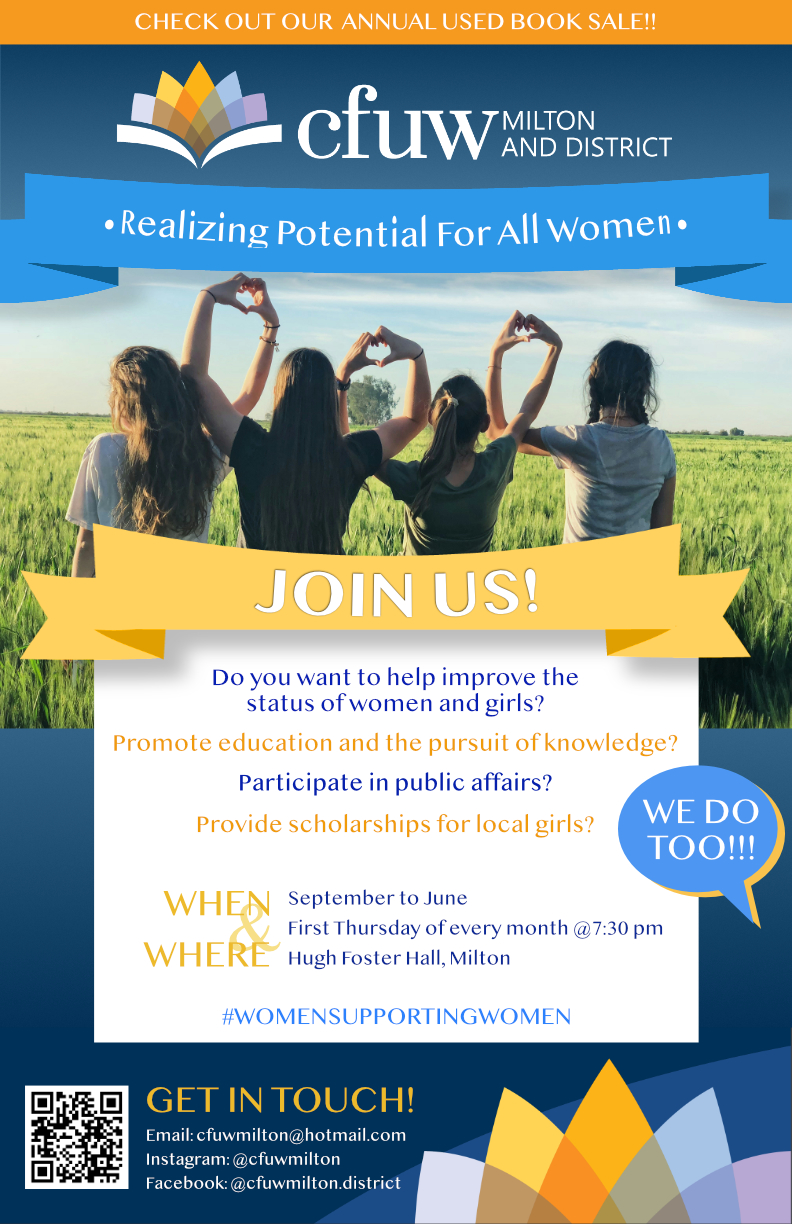 Slide 137 of 160
[Speaker Notes: https://cs1033.gaul.csd.uwo.ca/~iconsta/posterassign/iconsta_poster.jpg]
Slide 138 of 160
[Speaker Notes: https://cs1033.gaul.csd.uwo.ca/~ikrivoka/posterassign/ikrivoka_poster.jpg]
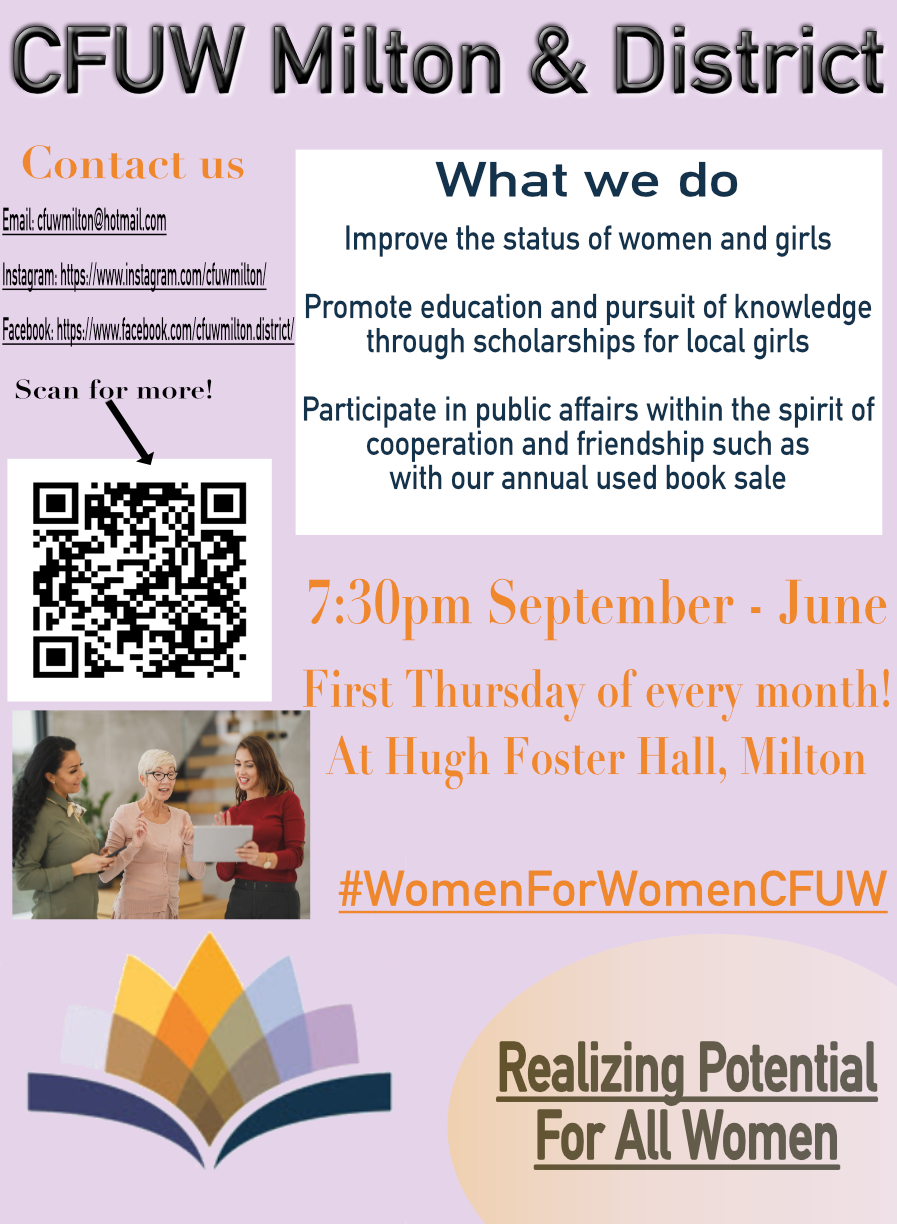 Slide 139 of 160
[Speaker Notes: https://cs1033.gaul.csd.uwo.ca/~jmcgeac/posterassign/jmcgeac_poster.jpg]
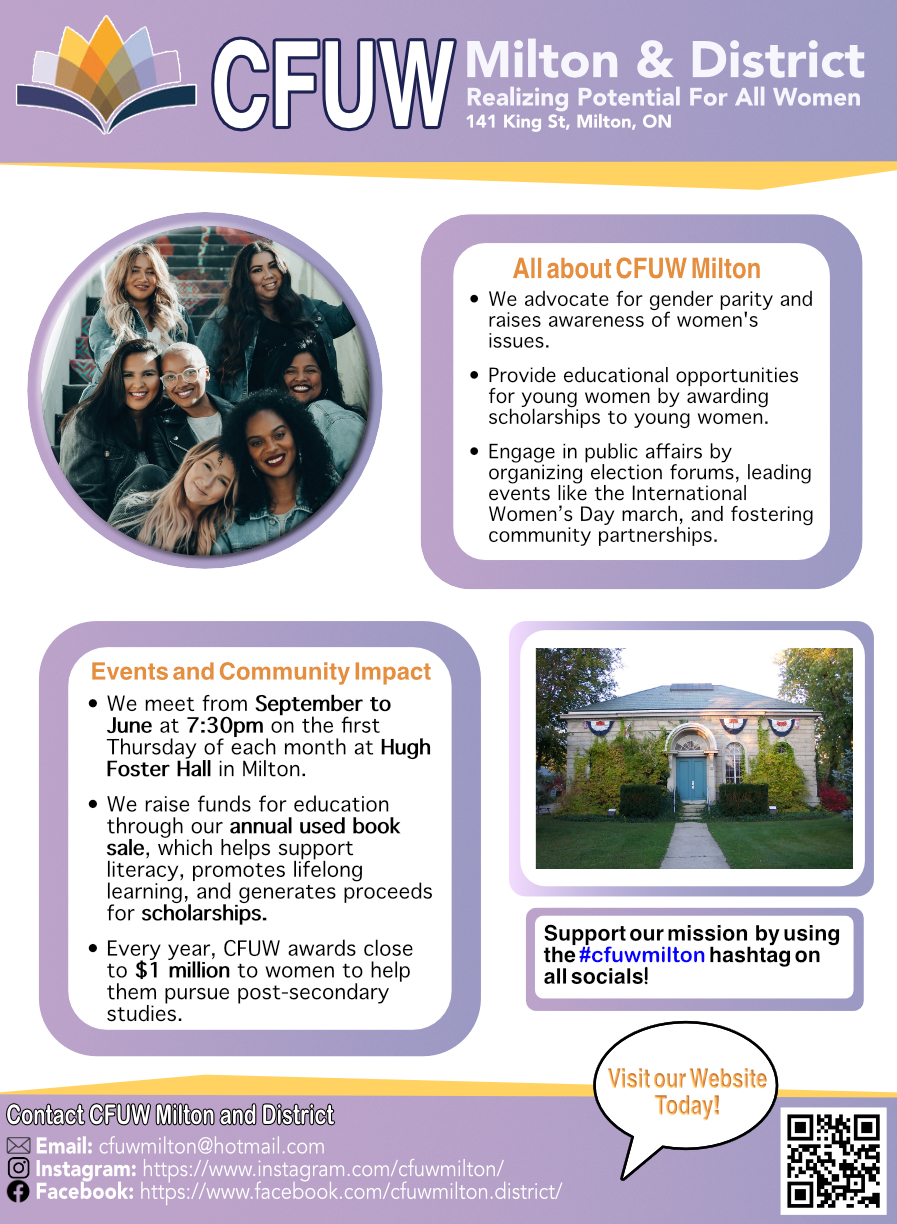 Slide 140 of 160
[Speaker Notes: https://cs1033.gaul.csd.uwo.ca/~jkitteri/posterassign/jkitteri_poster.jpg]
Slide 141 of 160
[Speaker Notes: https://cs1033.gaul.csd.uwo.ca/~jloewe2/posterassign/jloewe2_poster.jpg]
Slide 142 of 160
[Speaker Notes: https://cs1033.gaul.csd.uwo.ca/~jguo548/posterassign/jguo548_poster.jpg]
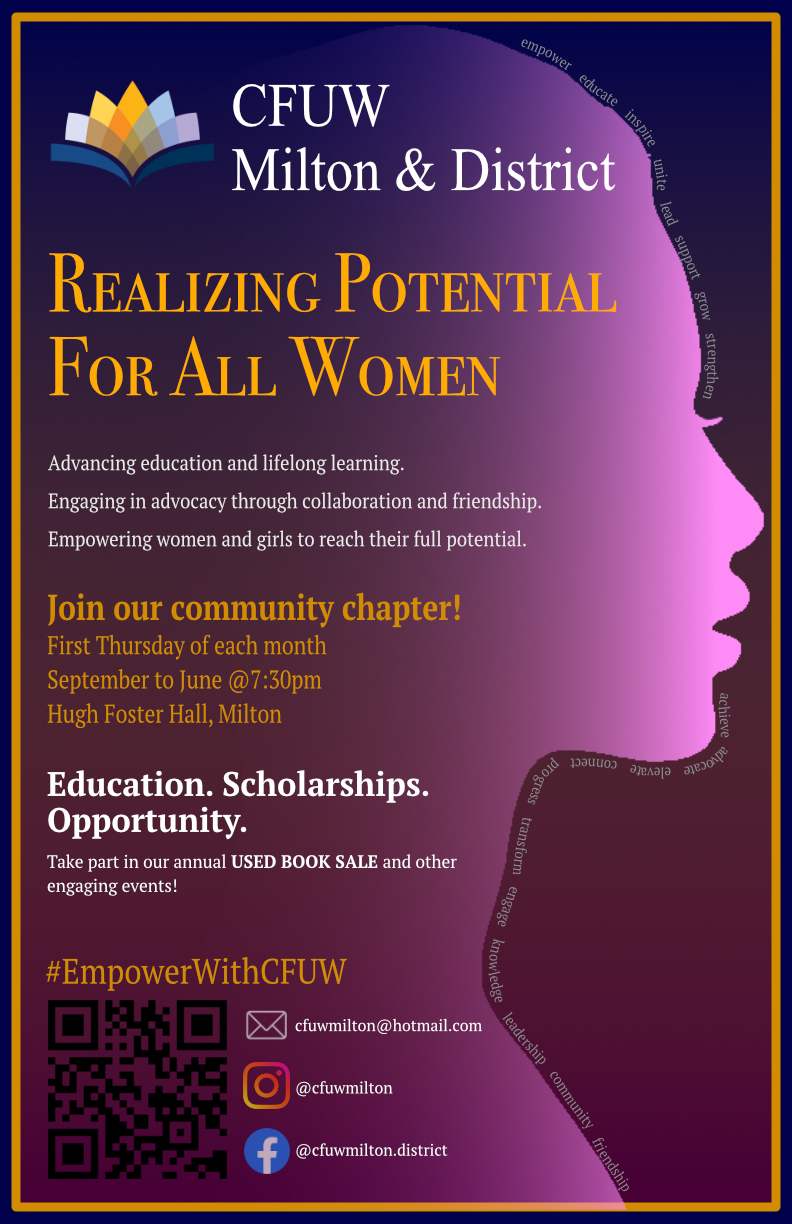 Slide 143 of 160
[Speaker Notes: https://cs1033.gaul.csd.uwo.ca/~jfenster/posterassign/jfenster_poster.jpg]
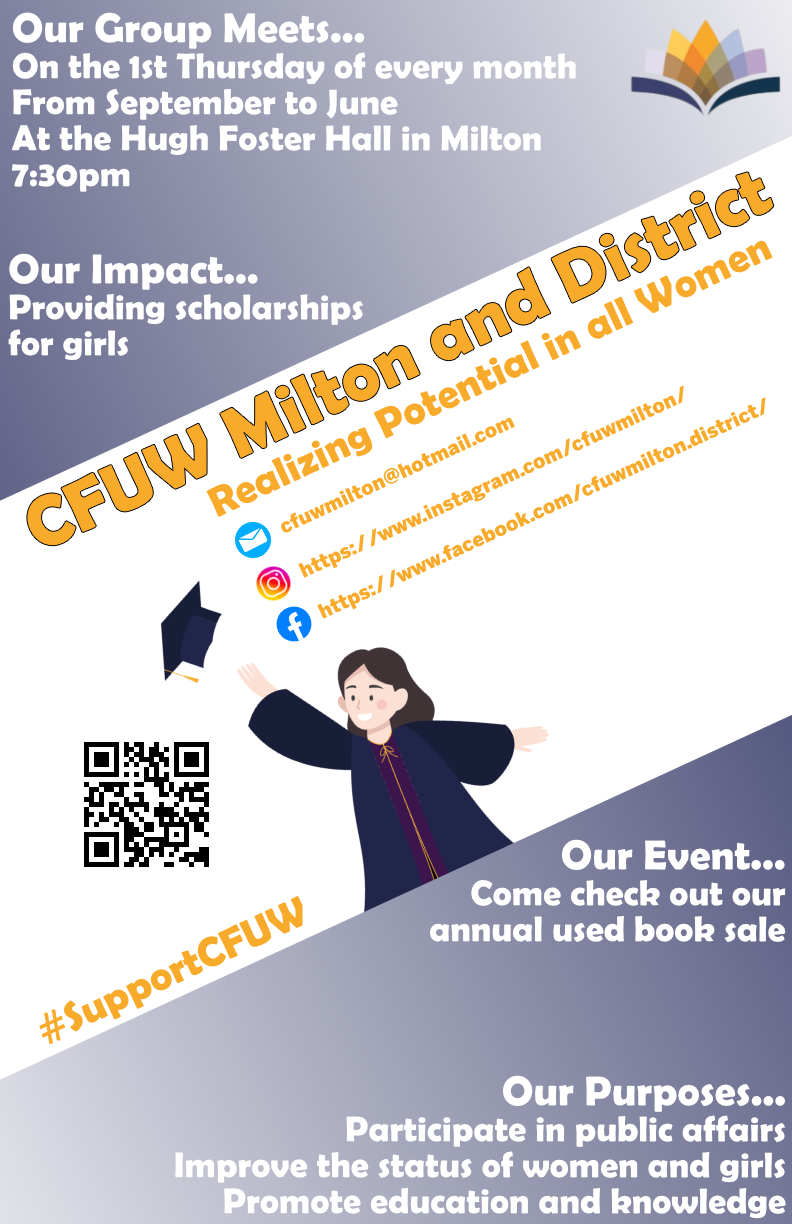 Slide 144 of 160
[Speaker Notes: https://cs1033.gaul.csd.uwo.ca/~jwolff6/posterassign/jwolff6_poster.jpg]
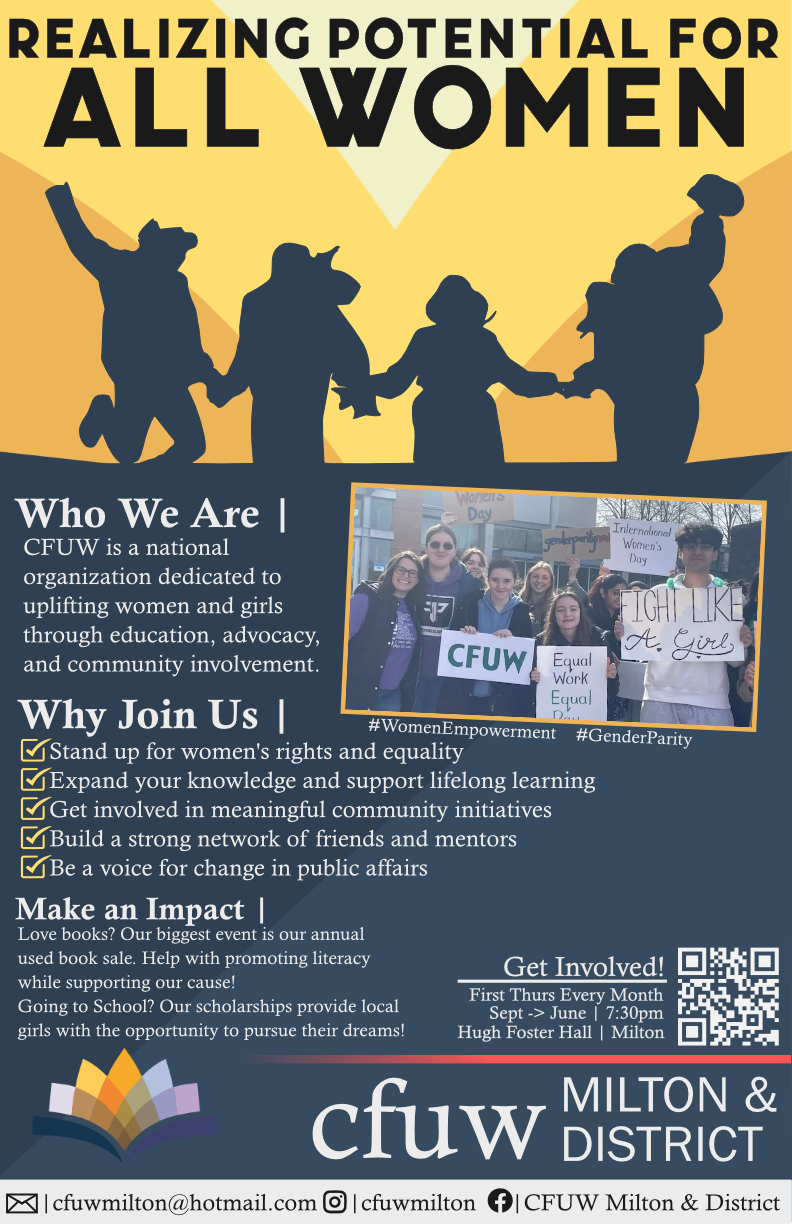 Slide 145 of 160
[Speaker Notes: https://cs1033.gaul.csd.uwo.ca/~jbeanish/posterassign/jbeanish_poster.jpg]
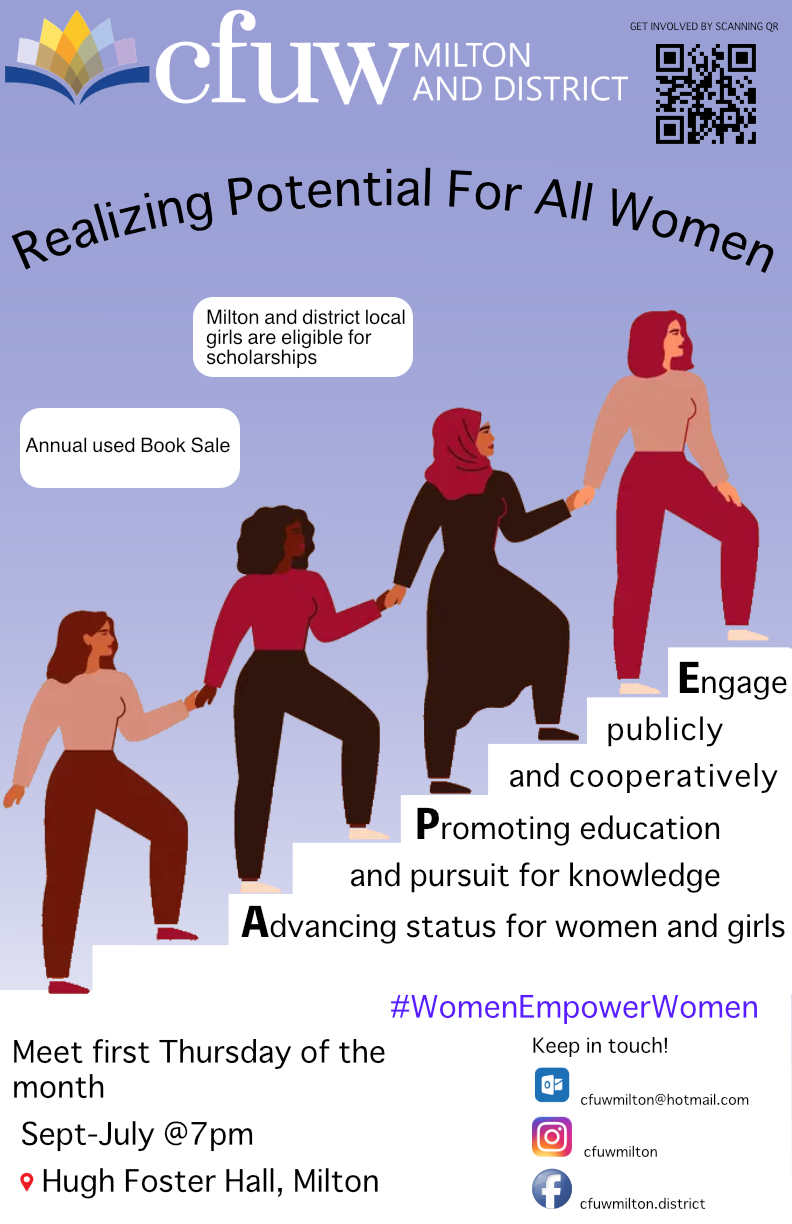 Slide 146 of 160
[Speaker Notes: https://cs1033.gaul.csd.uwo.ca/~jrestre9/posterassign/jrestre9_poster.jpg]
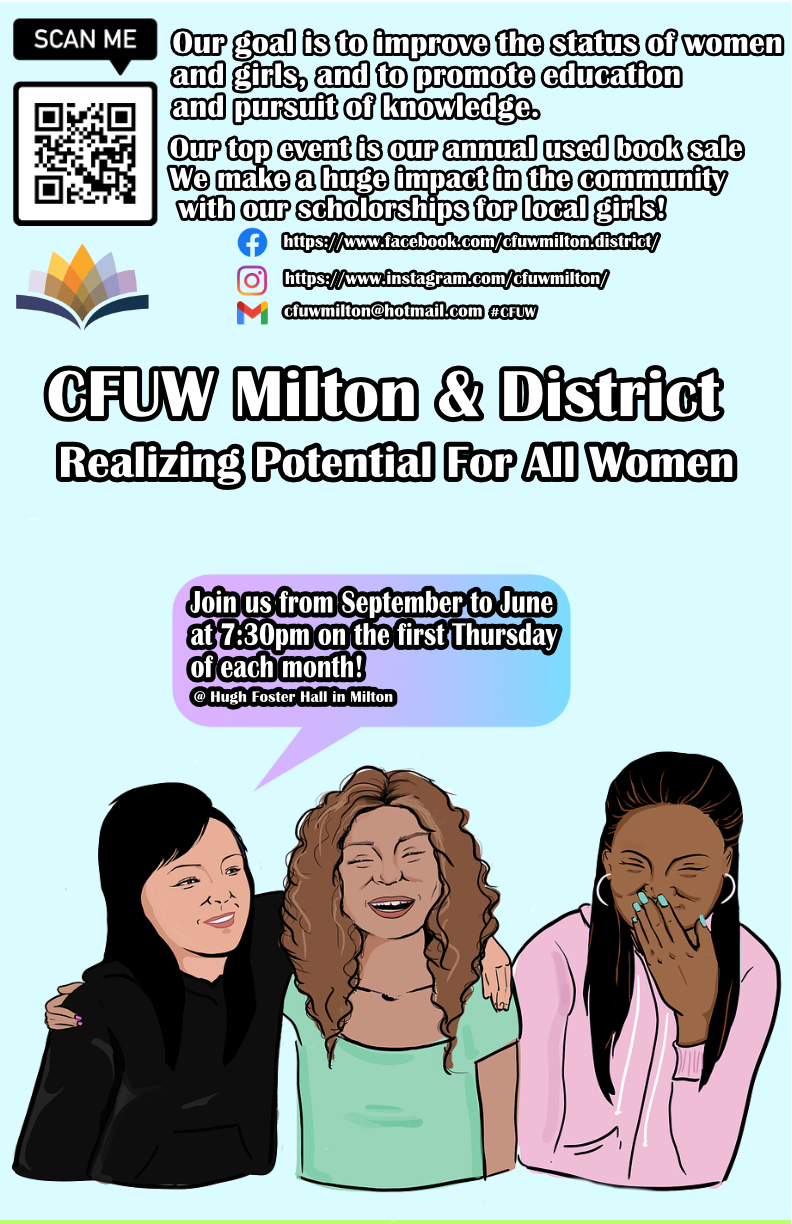 Slide 147 of 160
[Speaker Notes: https://cs1033.gaul.csd.uwo.ca/~jsmit924/posterassign/jsmit924_poster.jpg]
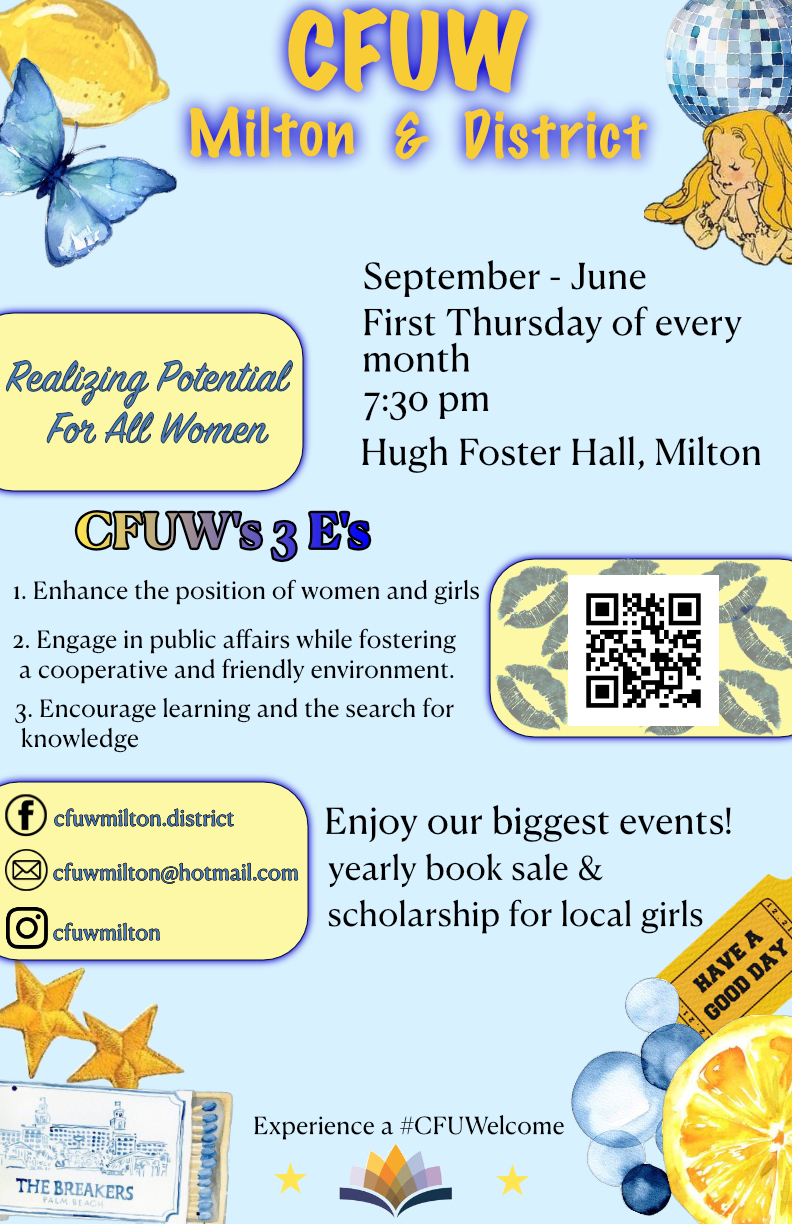 Slide 148 of 160
[Speaker Notes: https://cs1033.gaul.csd.uwo.ca/~jsolom33/posterassign/jsolom33_poster.jpg]
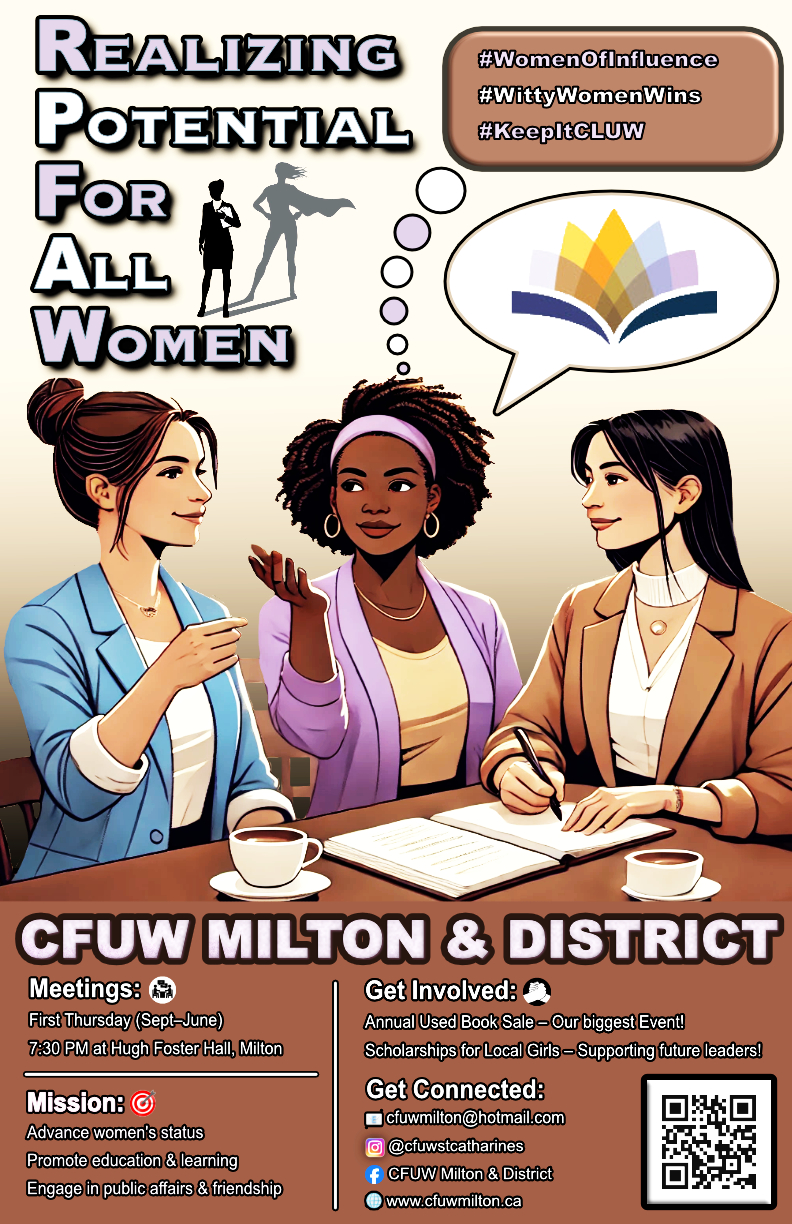 Slide 149 of 160
[Speaker Notes: https://cs1033.gaul.csd.uwo.ca/~jsing495/posterassign/jsing495_poster.jpg]
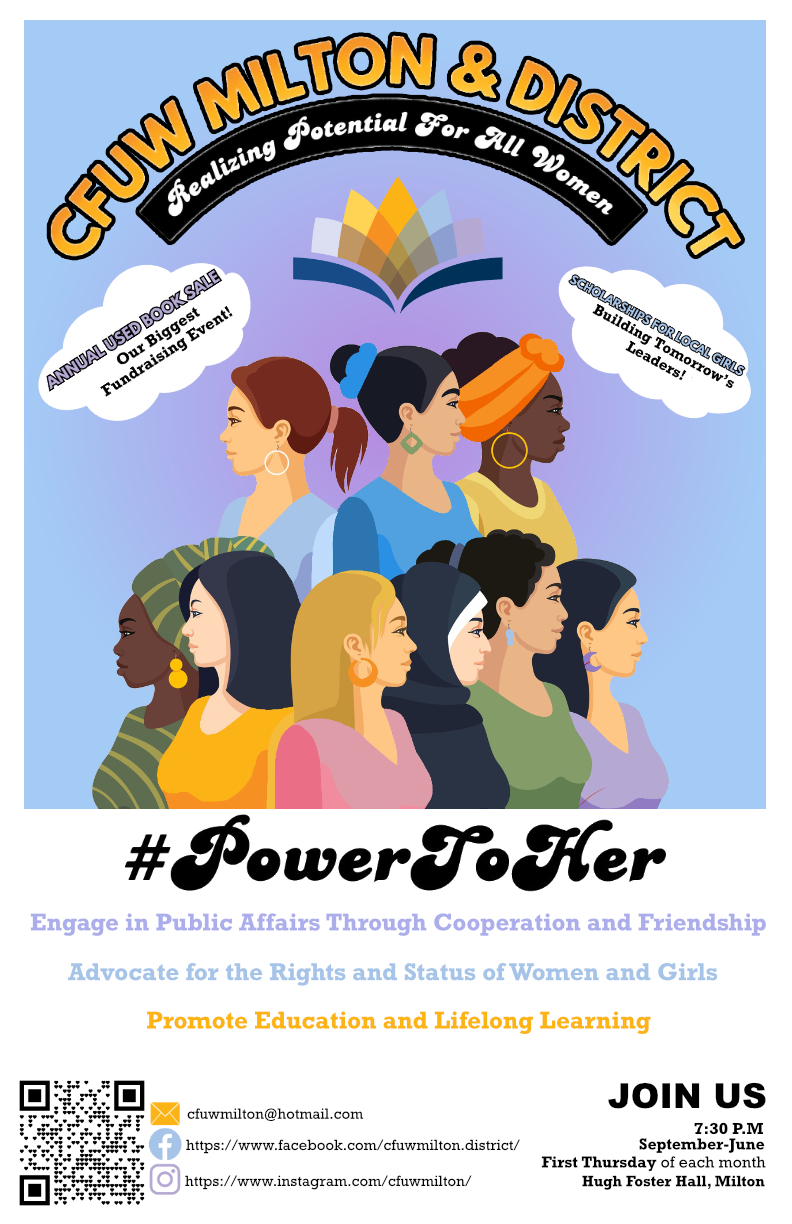 Slide 150 of 160
[Speaker Notes: https://cs1033.gaul.csd.uwo.ca/~jseigel9/posterassign/jseigel9_poster.jpg]
Slide 151 of 160
[Speaker Notes: https://cs1033.gaul.csd.uwo.ca/~jjohn538/posterassign/jjohn538_poster.jpg]
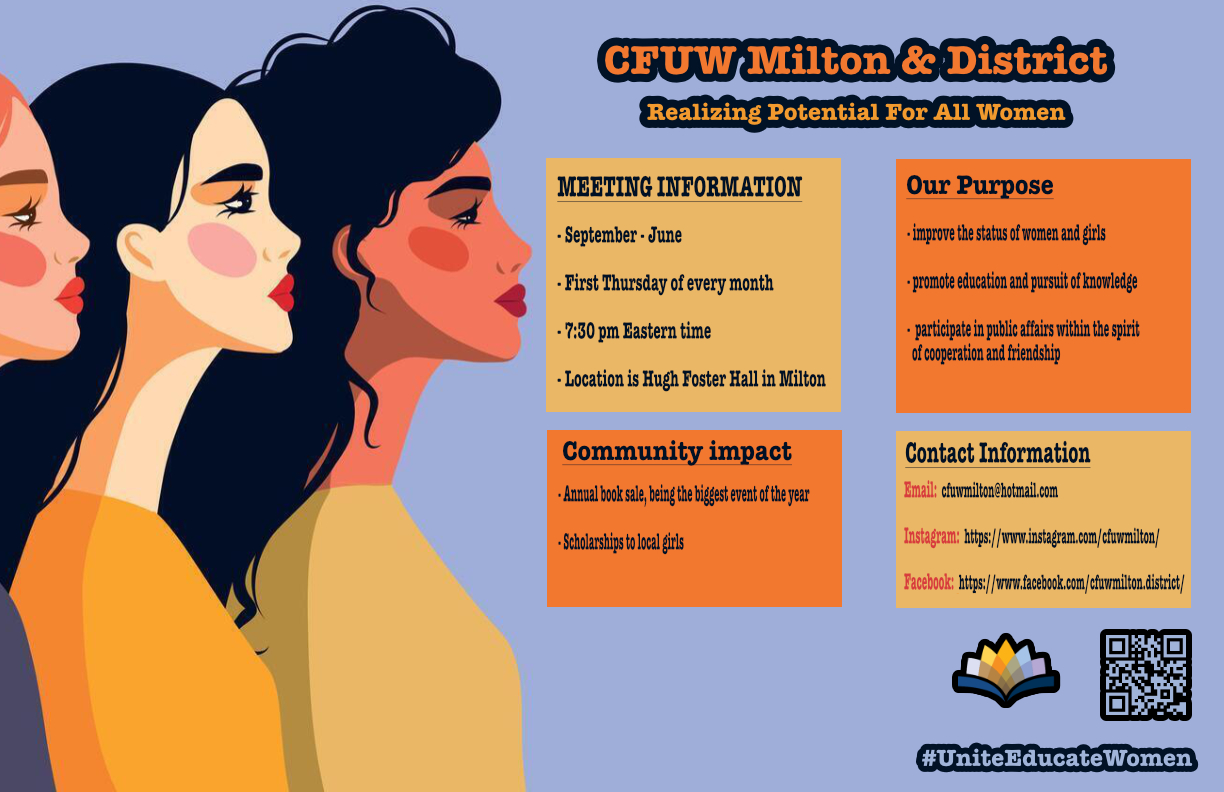 Slide 152 of 160
[Speaker Notes: https://cs1033.gaul.csd.uwo.ca/~jyoun282/posterassign/jyoun282_poster.jpg]
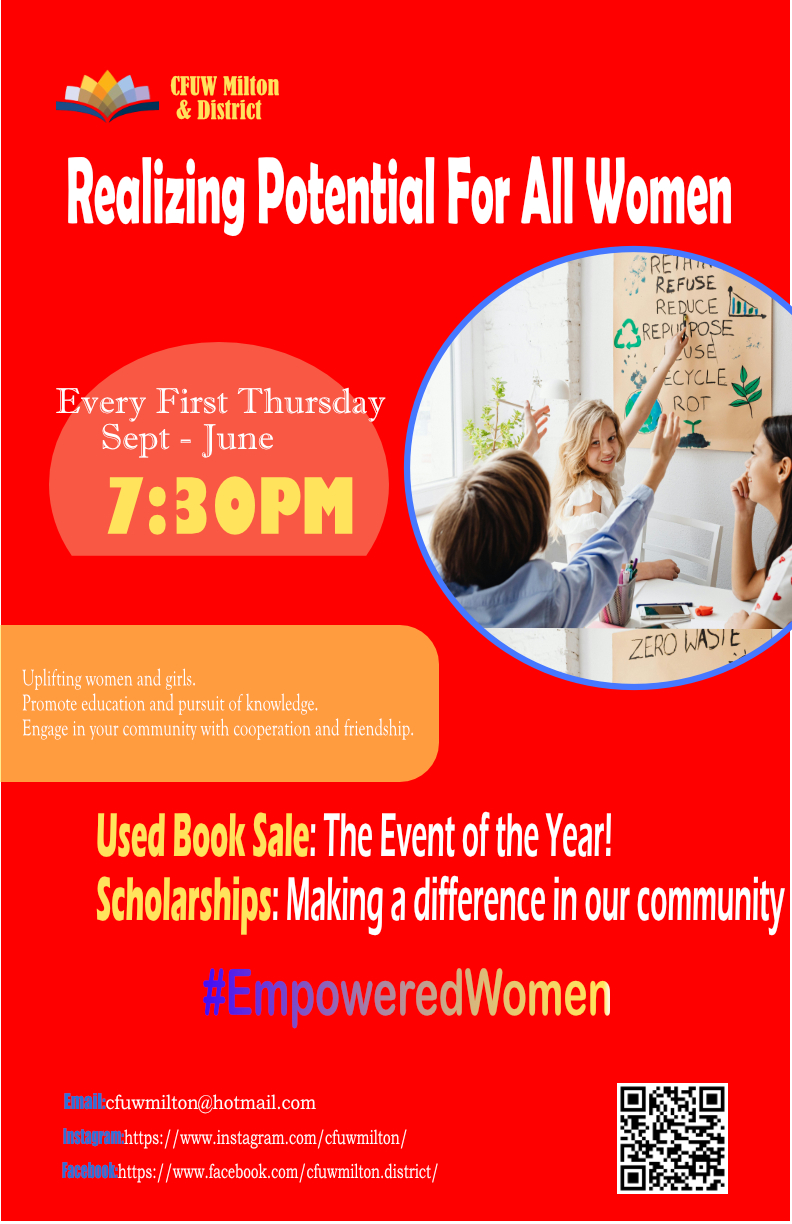 Slide 153 of 160
[Speaker Notes: https://cs1033.gaul.csd.uwo.ca/~jcoppol4/posterassign/jcoppol4_poster.jpg]
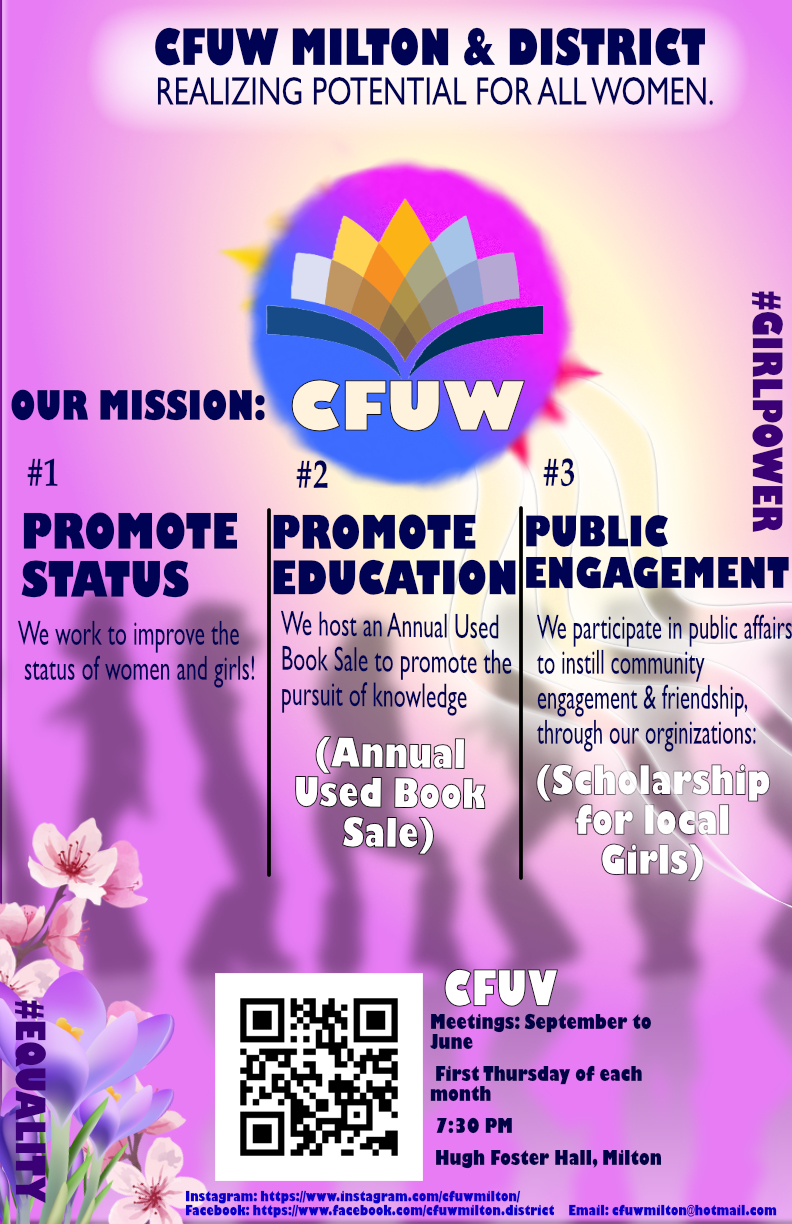 Slide 154 of 160
[Speaker Notes: https://cs1033.gaul.csd.uwo.ca/~jtait28/posterassign/jtait28_poster.jpg]
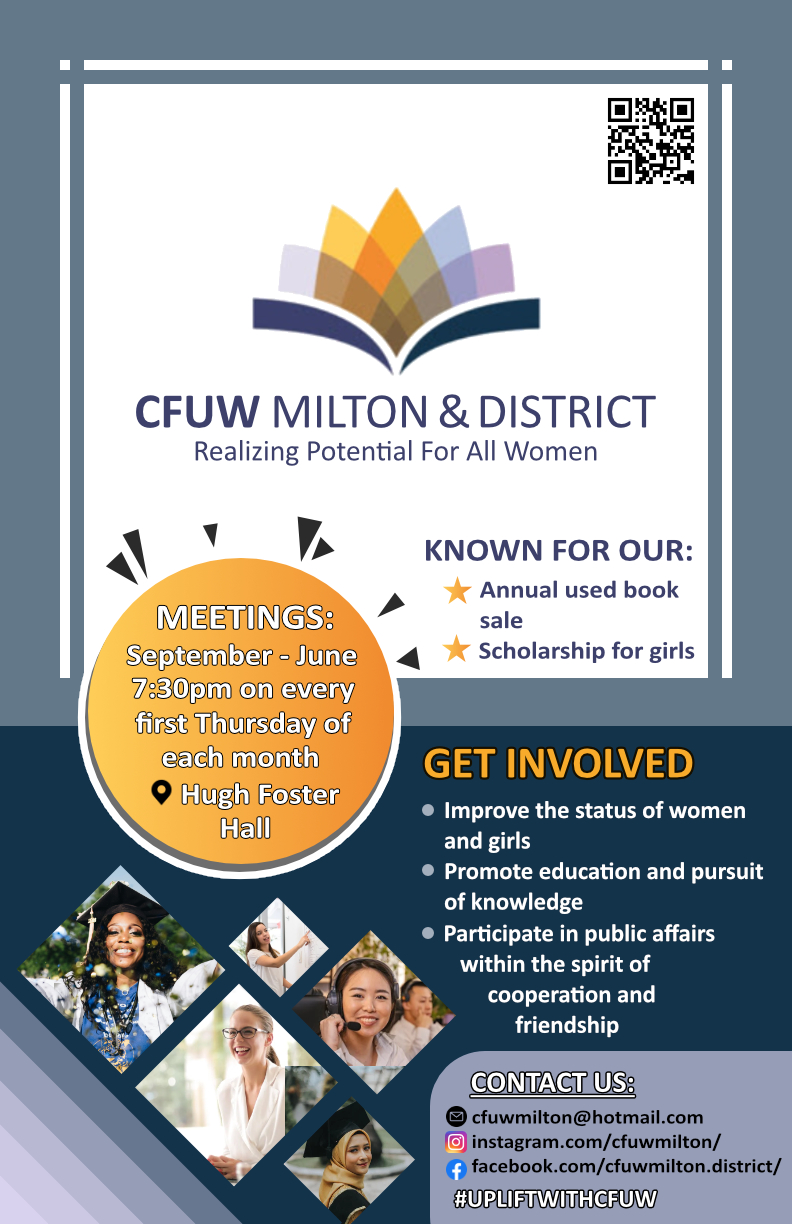 Slide 155 of 160
[Speaker Notes: https://cs1033.gaul.csd.uwo.ca/~jkim2867/posterassign/jkim2867_poster.jpg]
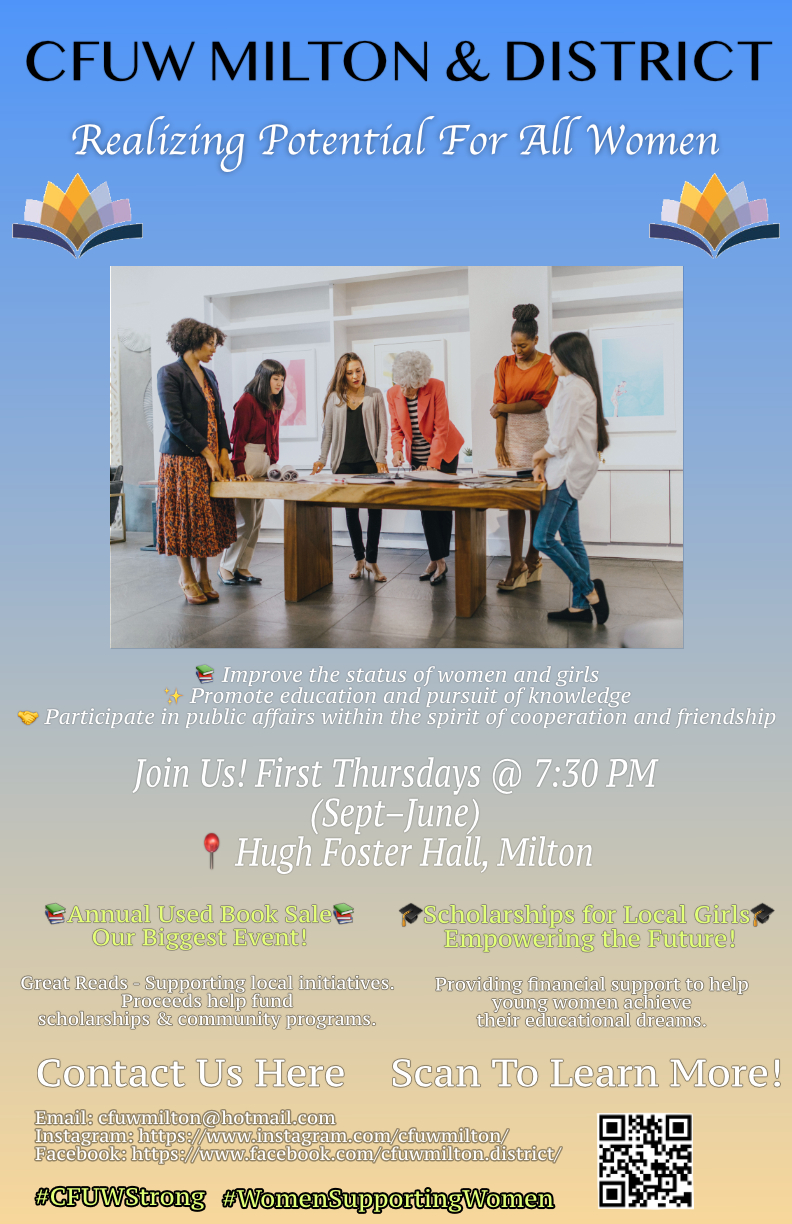 Slide 156 of 160
[Speaker Notes: https://cs1033.gaul.csd.uwo.ca/~jdougl62/posterassign/jdougl62_poster.jpg]
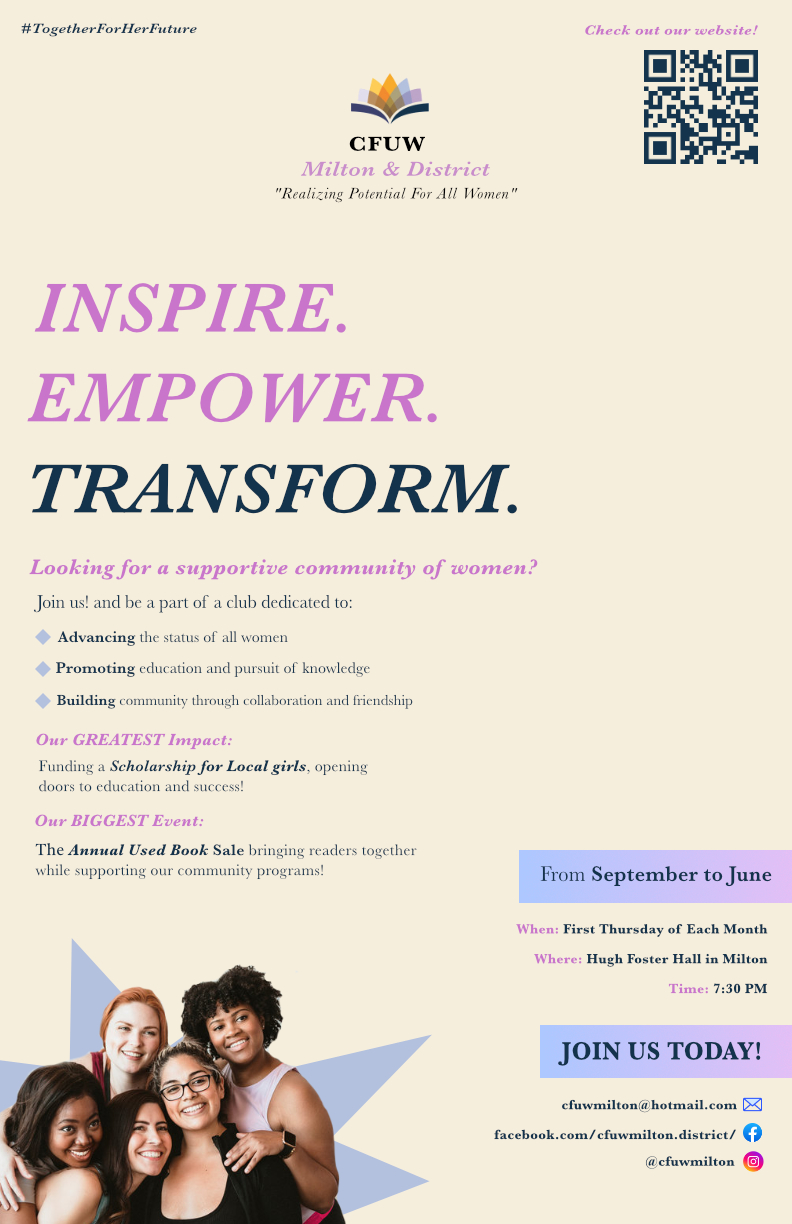 Slide 157 of 160
[Speaker Notes: https://cs1033.gaul.csd.uwo.ca/~jobiyan/posterassign/jobiyan_poster.jpg]
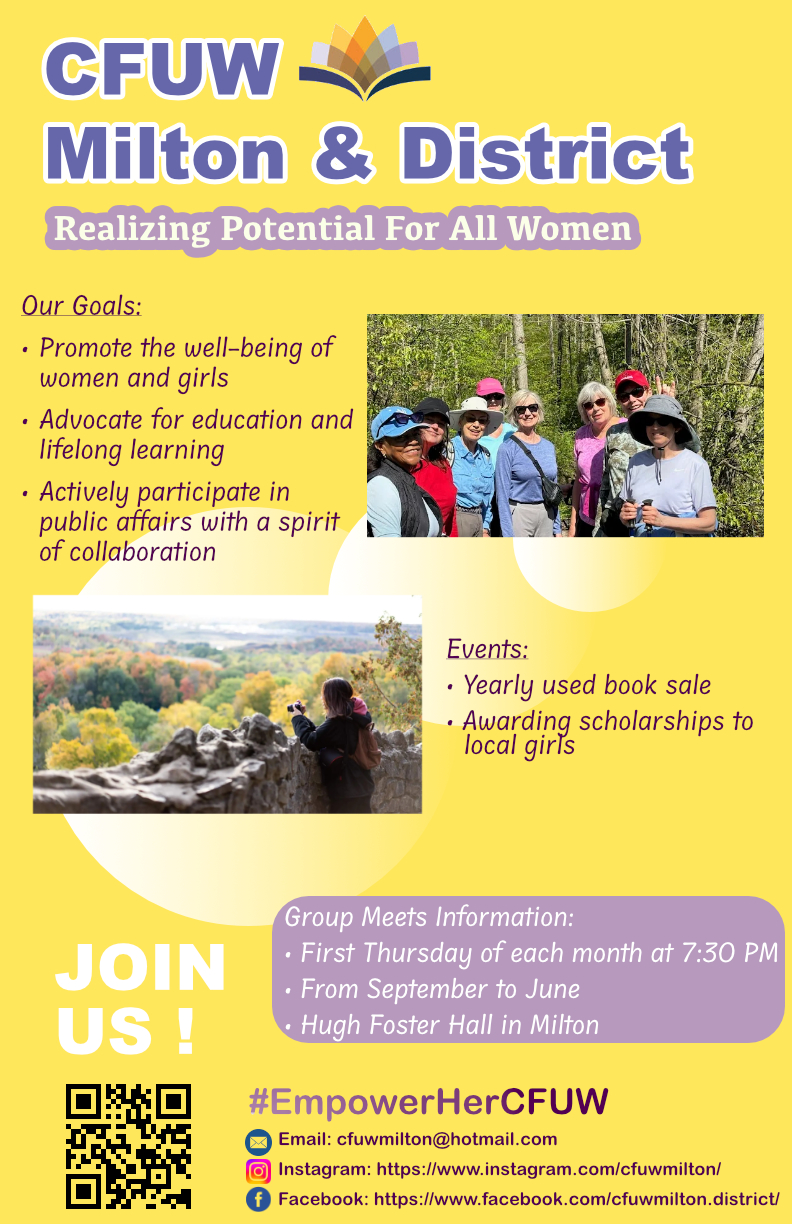 Slide 158 of 160
[Speaker Notes: https://cs1033.gaul.csd.uwo.ca/~tchen626/posterassign/tchen626_poster.jpg]
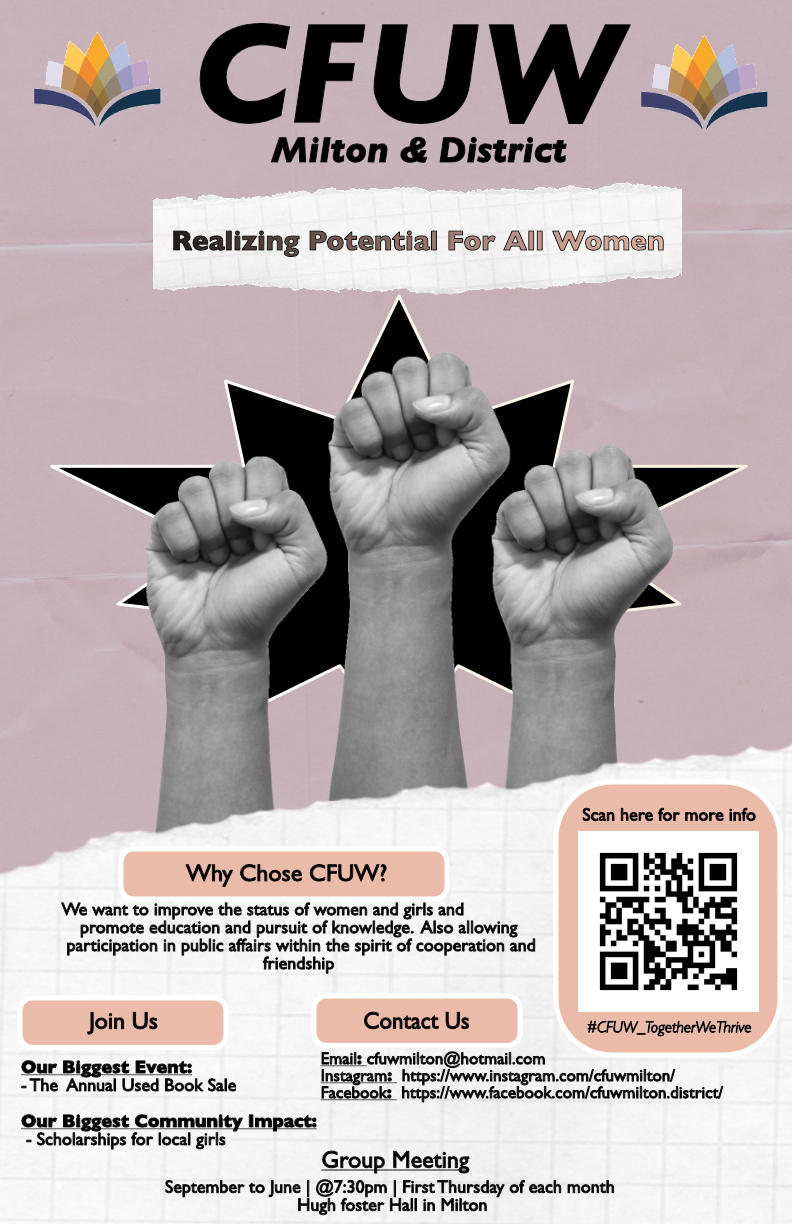 Slide 159 of 160
[Speaker Notes: https://cs1033.gaul.csd.uwo.ca/~jgill432/posterassign/jgill432_poster.jpg]
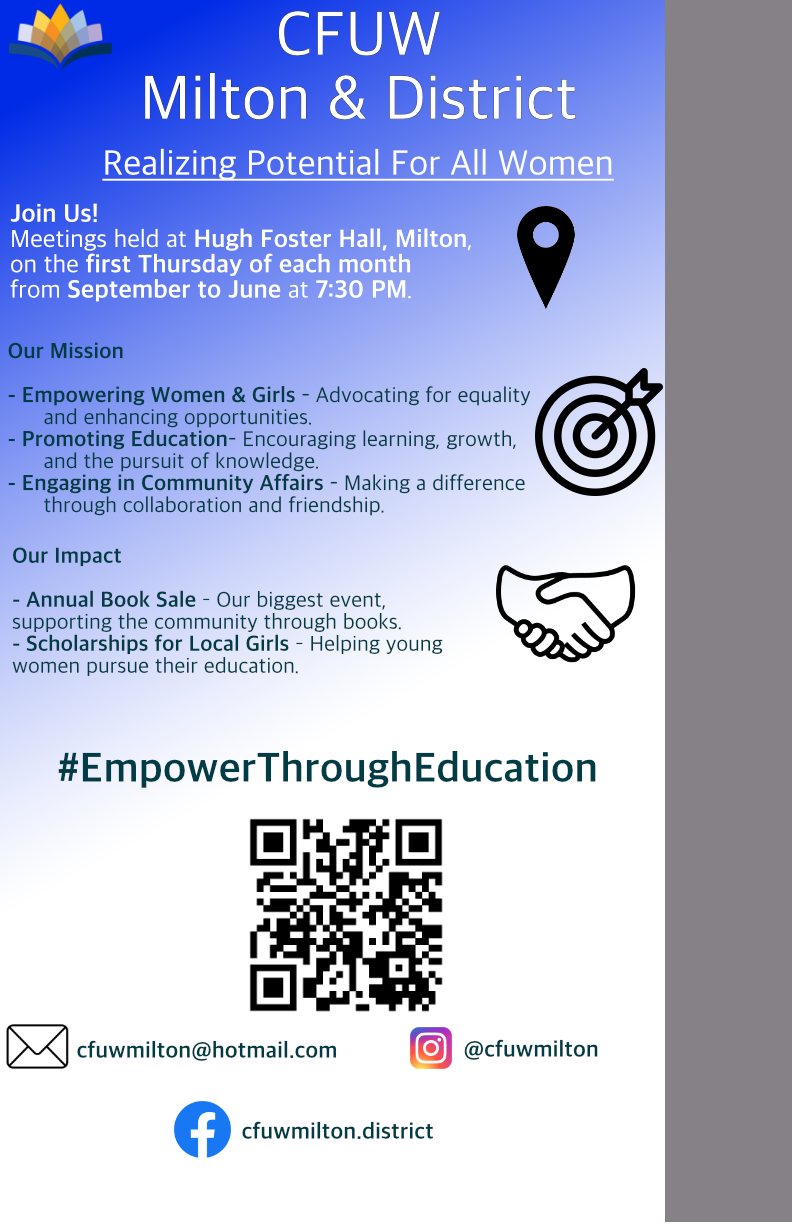 Slide 160 of 160
[Speaker Notes: https://cs1033.gaul.csd.uwo.ca/~jghag2/posterassign/jghag2_poster.jpg]
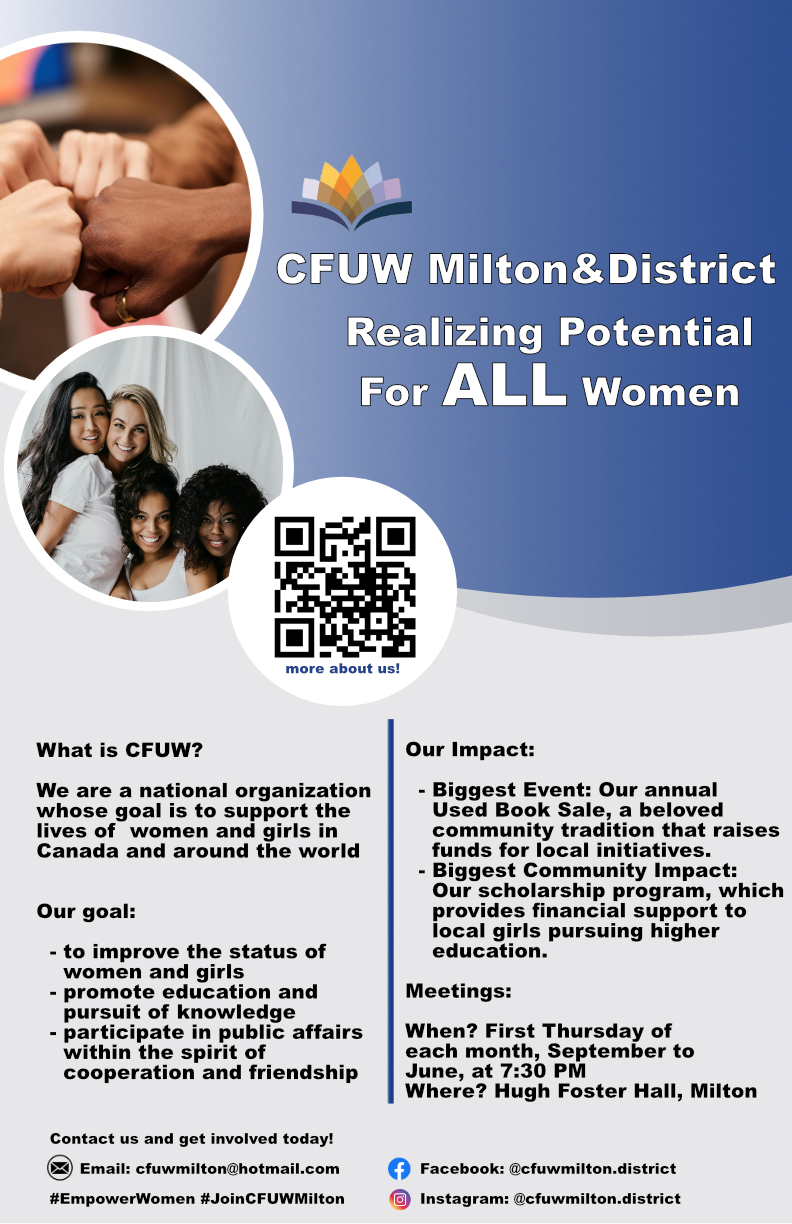 Slide 161 of 160
[Speaker Notes: https://cs1033.gaul.csd.uwo.ca/~tzhu248/posterassign/tzhu248_poster.jpg]